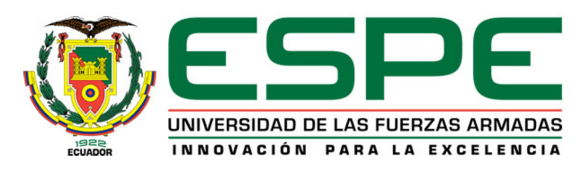 DEPARTAMENTO DE CIENCIAS DE LA TIERRA Y DE LA CONSTRUCCIÓN CARRERA DE INGENIERÍA CIVIL
TRABAJO DE TITULACIÓN PREVIO A LA OBTENCIÓN DEL TÍTULO DE INGENIERO CIVIL
“EVALUACIÓN DE UN MODELO FENOMENOLÓGICO PARA PREVENIR LA INESTABILIDAD POR PANDEO FUERA DE PLANO EN MUROS ESTRUCTURALES DE HORMIGÓN ARMADO”
AUTOR: ACUÑA OCHOA PAUL ANDRES
TUTORA: ING. HARO BAEZ ANA GABRIELA Ph.D.
Sangolquí 
Junio de 2021
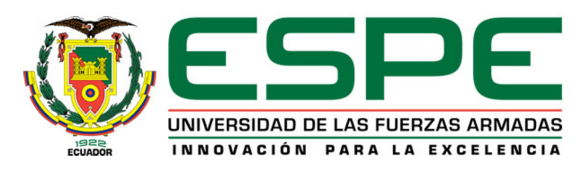 CONTENIDO
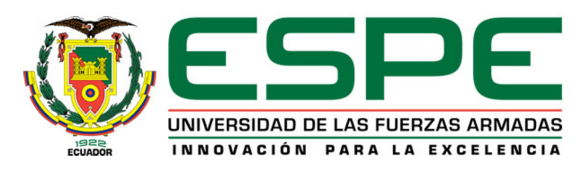 CONTENIDO
Paul Andres Acuña
Trabajo de titulación previo a la obtención del título de Ingeniero Civil
INTRODUCCIÓN
- Sismo de Pedernales de 2016 con magnitud 7.8 Mw a 20 km de profundidad.









- Daños en edificios aporticados durante el sismo de abril de 2016.
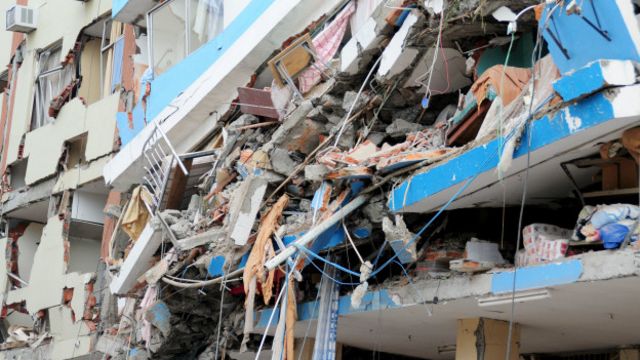 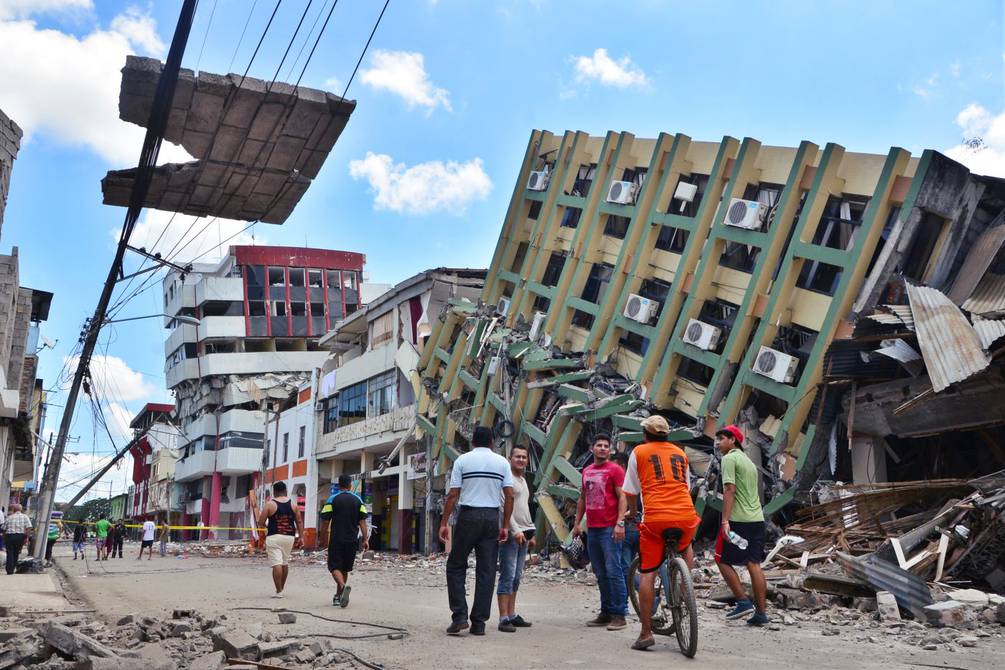 El Universo (2019)
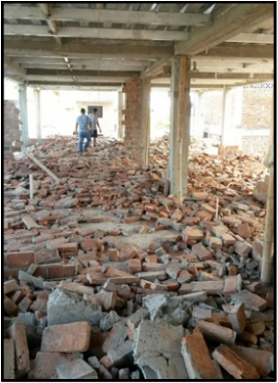 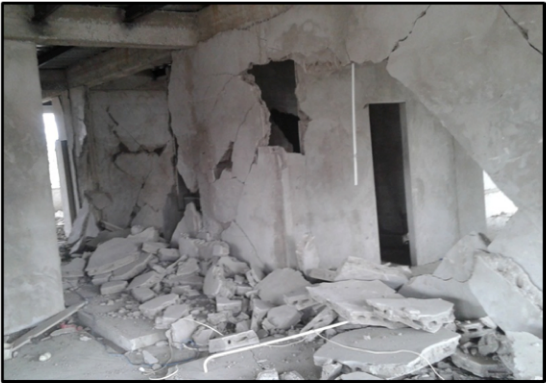 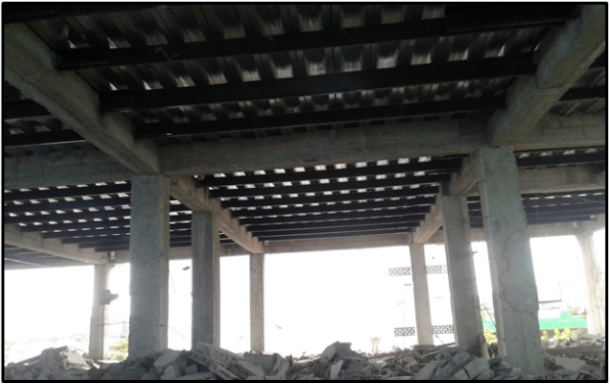 Castañeda & Mieles (2017)
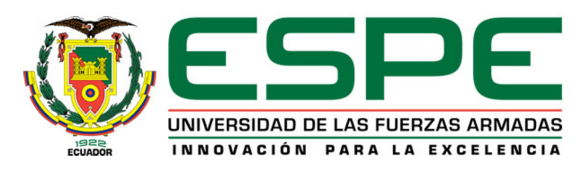 I. GENERALIDADES
4
Paul Andres Acuña
Trabajo de titulación previo a la obtención del título de Ingeniero Civil
INTRODUCCIÓN
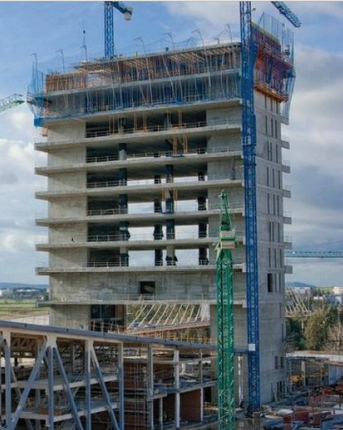 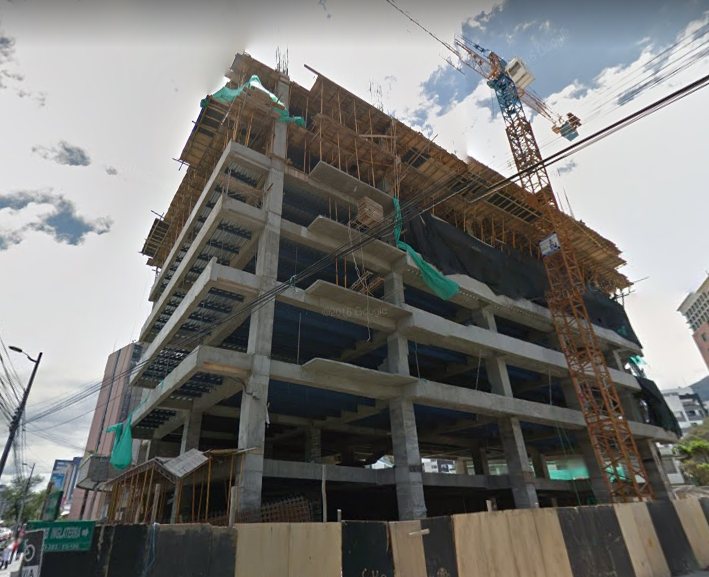 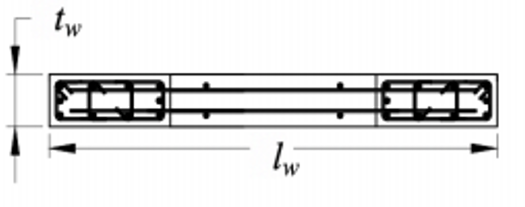 Edificios con MEHA
Pórticos flexibles
(Vigas y columnas)
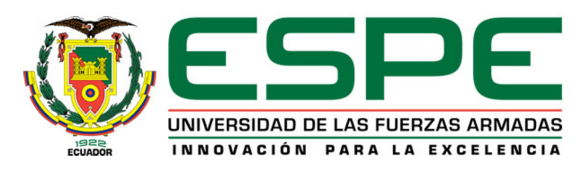 I. GENERALIDADES
5
Paul Andres Acuña
Trabajo de titulación previo a la obtención del título de Ingeniero Civil
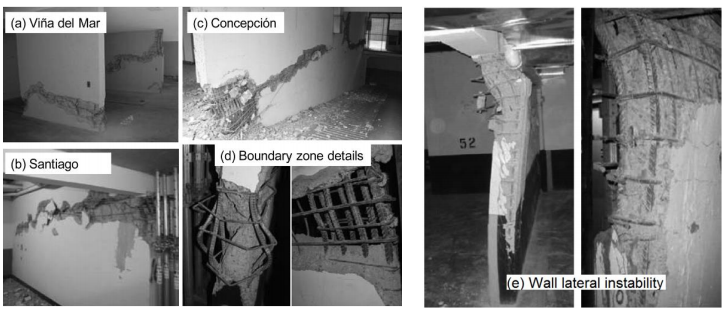 INTRODUCCIÓN
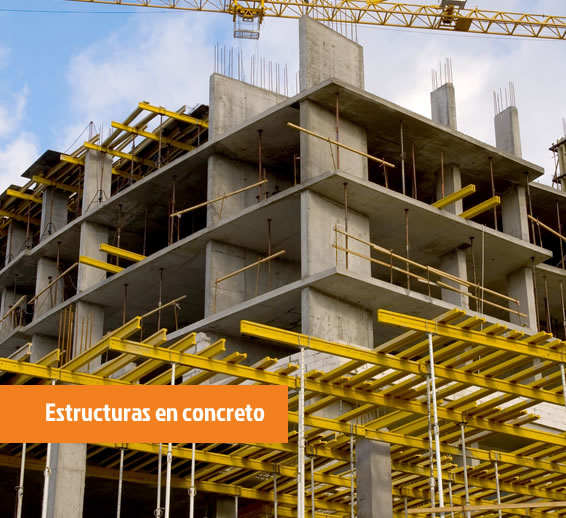 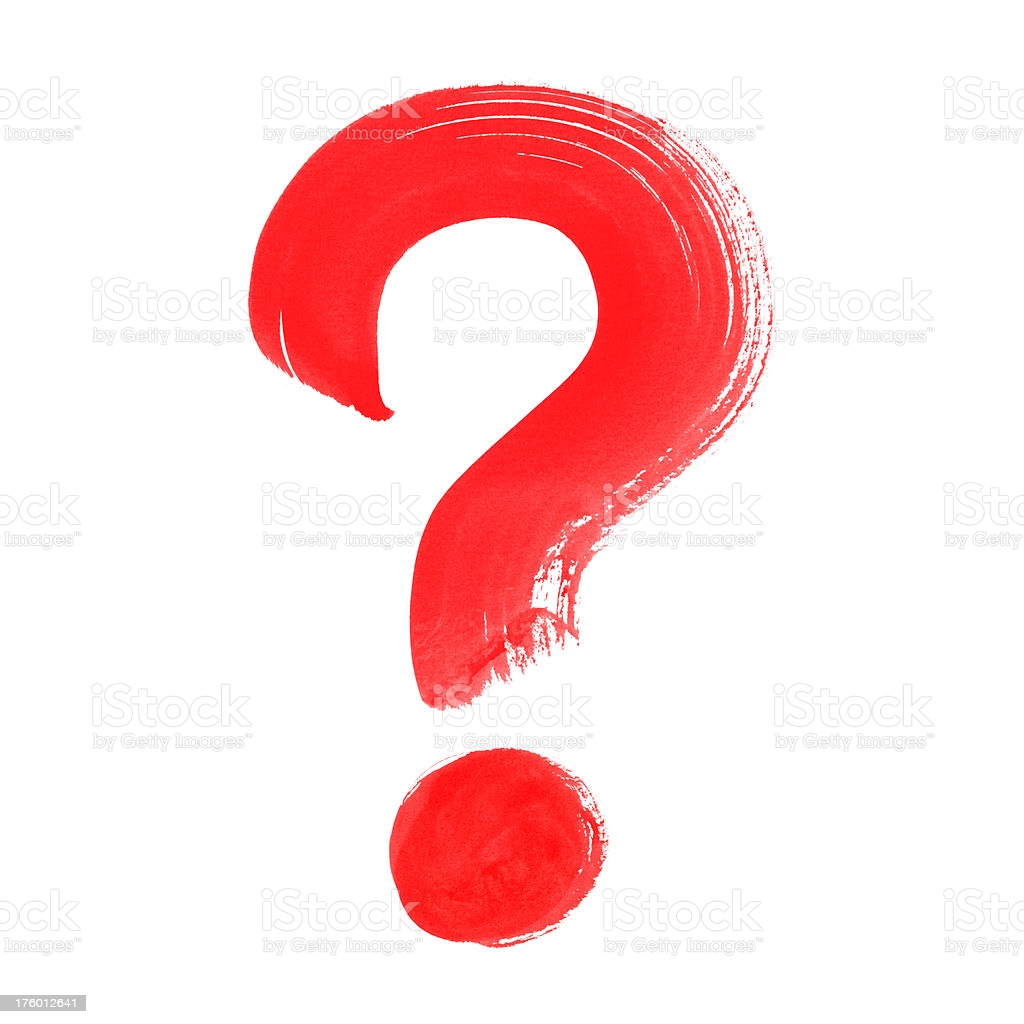 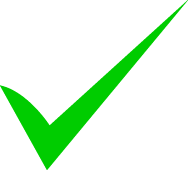 Wallace (2012)
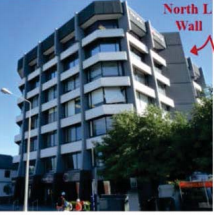 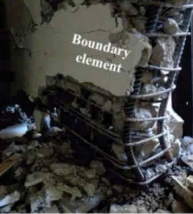 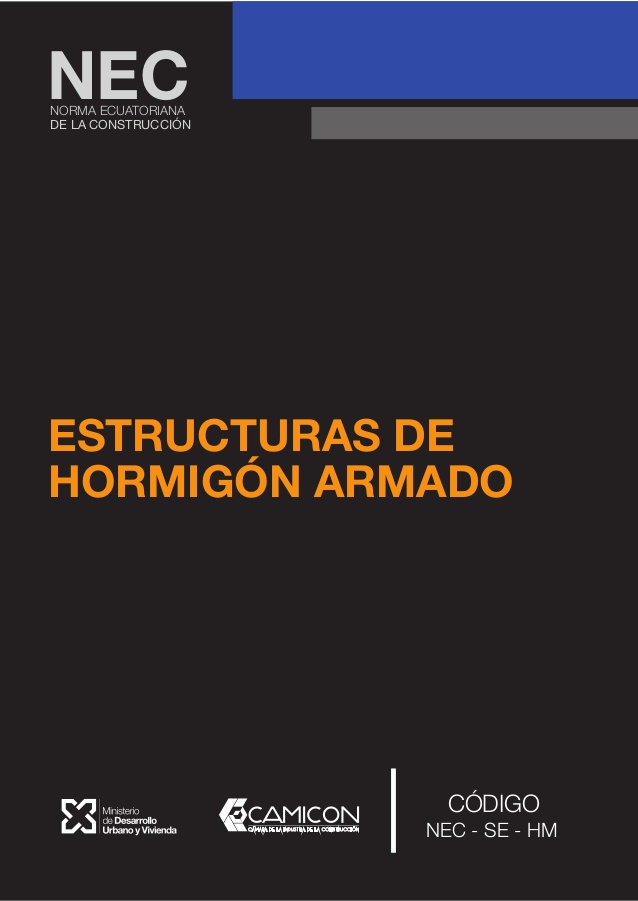 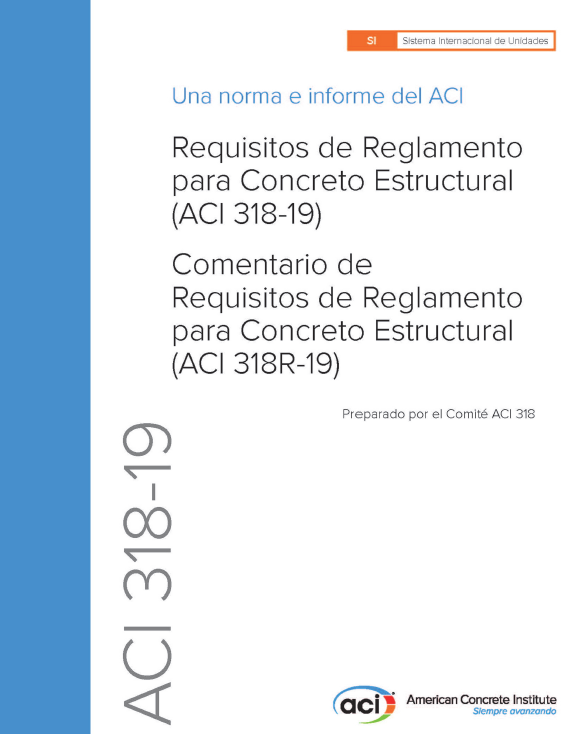 Sritharan et al. (2014)
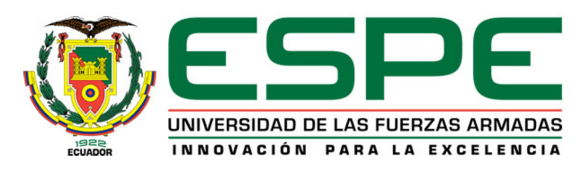 I. GENERALIDADES
6
[Speaker Notes: Muros históricamente han fallado por problemas en la cimentación]
Paul Andres Acuña
Trabajo de titulación previo a la obtención del título de Ingeniero Civil
ANTECEDENTES
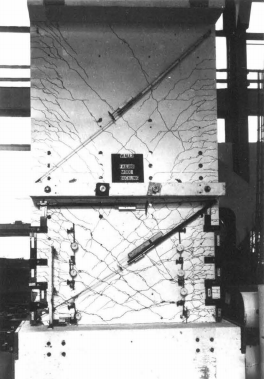 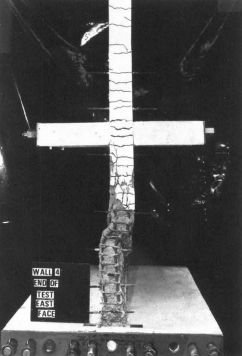 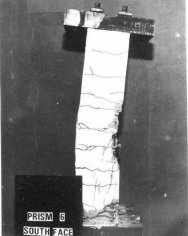 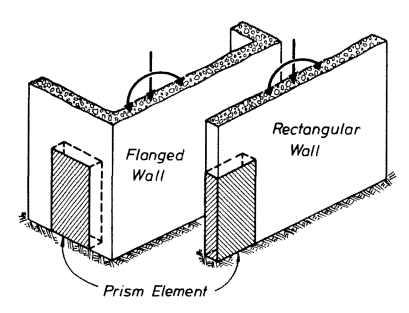 Goodsir (1985)
Goodsir (1985)
Se establecieron parámetros y características importantes en cuanto a la falla por pandeo fuera de plano.

Se deben tener las precauciones necesarias al ensayar únicamente a los elementos de borde en representación de MEHA completos.
I. GENERALIDADES
7
Paul Andres Acuña
Trabajo de titulación previo a la obtención del título de Ingeniero Civil
PLANTEAMIENTO DEL PROBLEMA
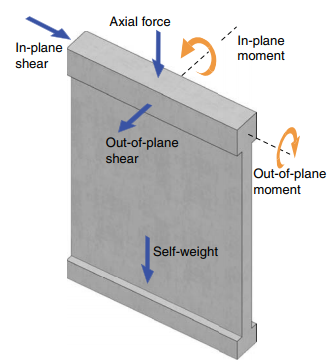 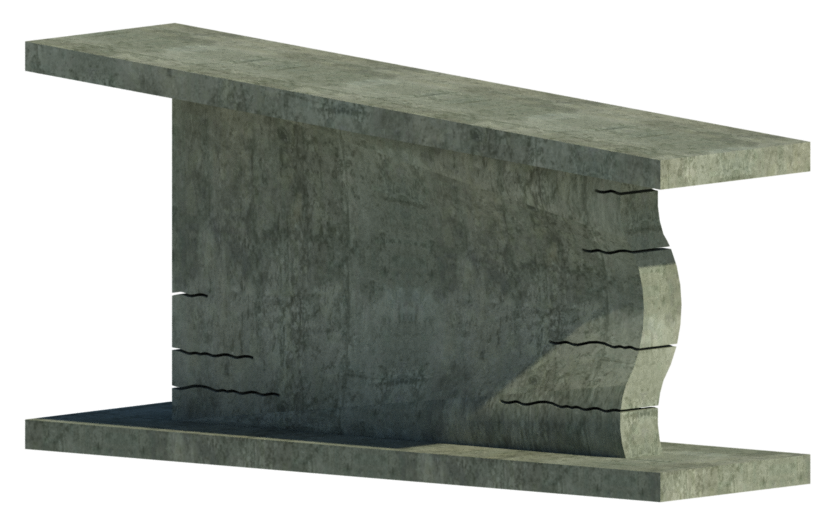 ACI (2019)
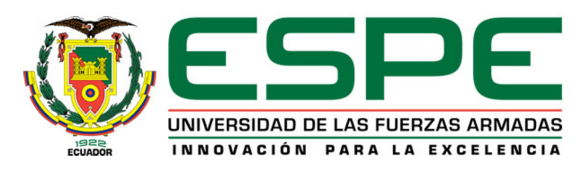 I. GENERALIDADES
8
Paul Andres Acuña
Trabajo de titulación previo a la obtención del título de Ingeniero Civil
JUSTIFICACIÓN E IMPORTANCIA
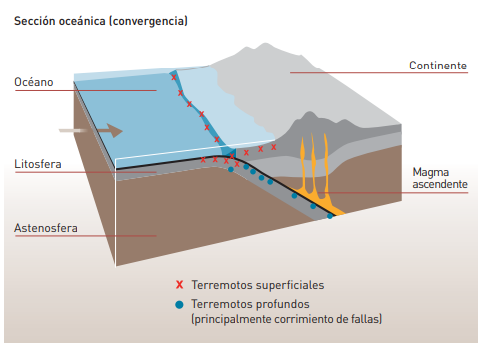 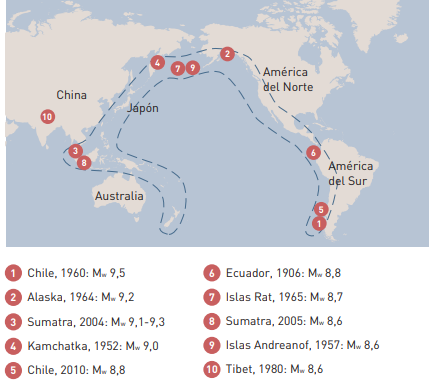 Alarcón & Franco (2010)
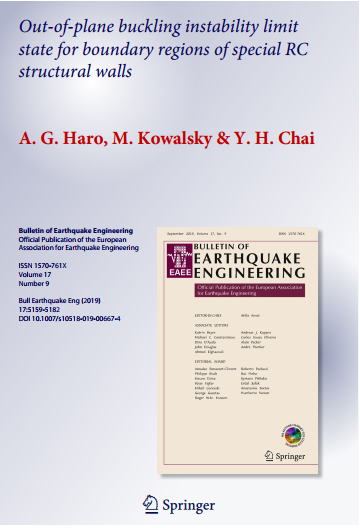 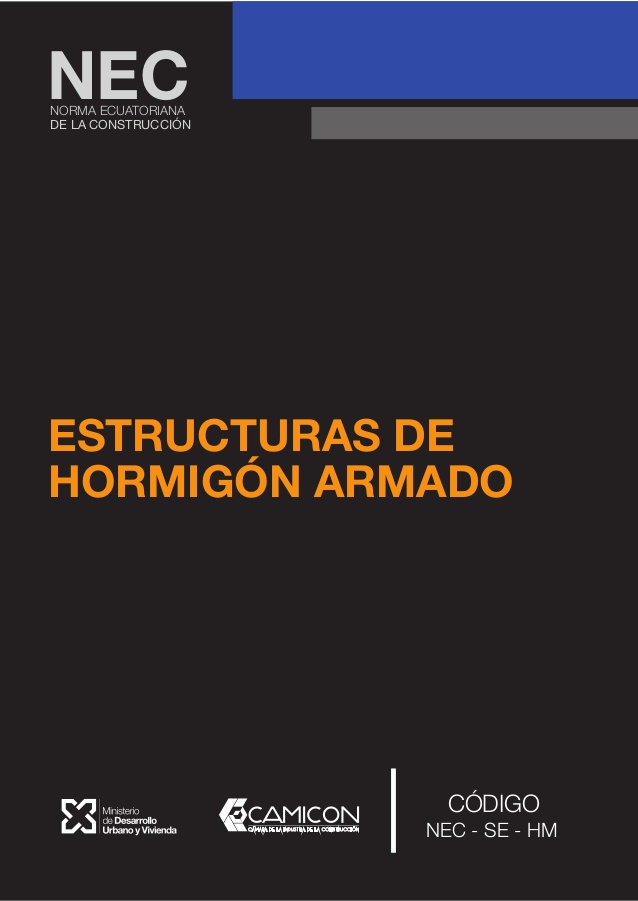 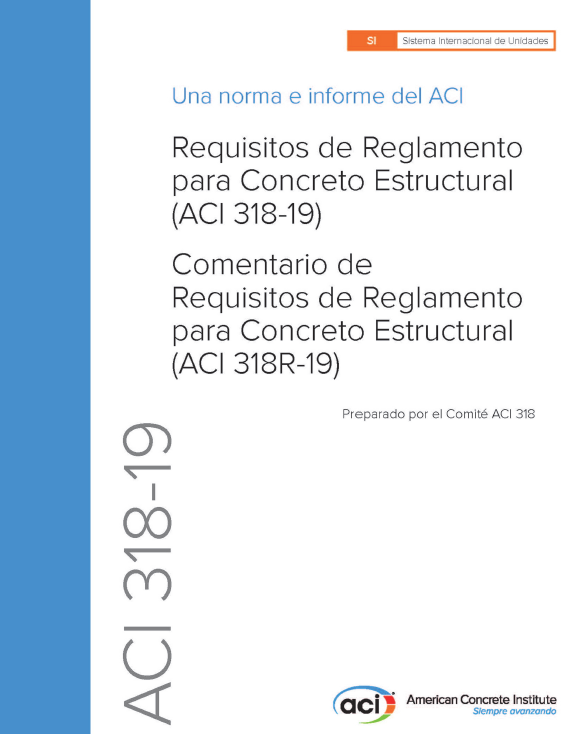 Modelo propuesto por Haro et al. (2019)
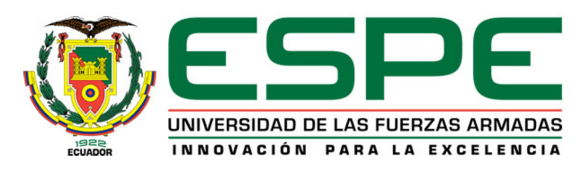 I. GENERALIDADES
9
Paul Andres Acuña
Trabajo de titulación previo a la obtención del título de Ingeniero Civil
OBJETIVO GENERAL
Evaluar el modelo fenomenológico propuesto por Haro et al. (2019) tomando como puntos de referencia los ensayos experimentales relacionados con el modo de falla de pandeo fuera del plano e inestabilidad lateral en MEHA desarrollados alrededor del mundo en muros de distintas tipologías y características.
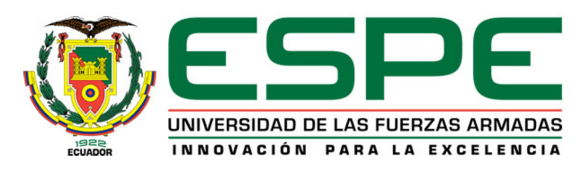 I. GENERALIDADES
10
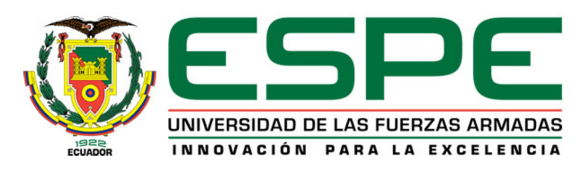 CONTENIDO
Paul Andres Acuña
Trabajo de titulación previo a la obtención del título de Ingeniero Civil
MUROS ESTRUCTURALES DE HORMIGÓN ARMADO (MEHA)
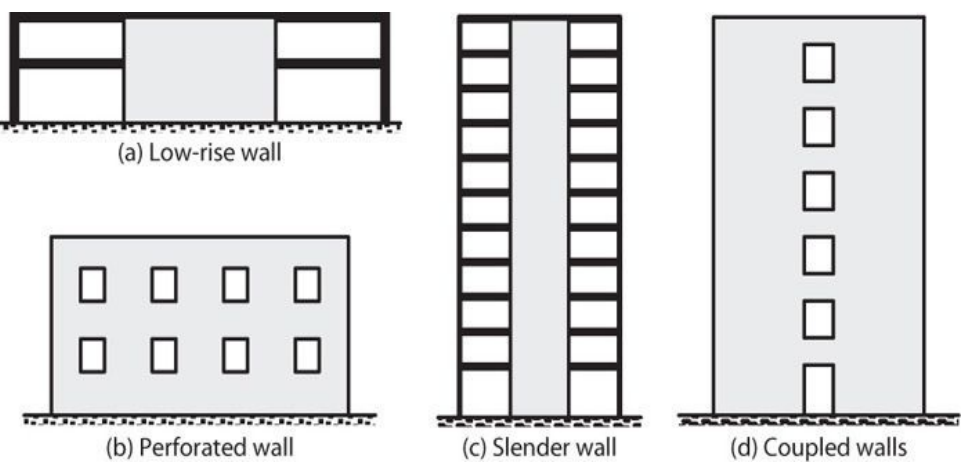 Dos de sus dimensiones mucho más grandes que la tercera
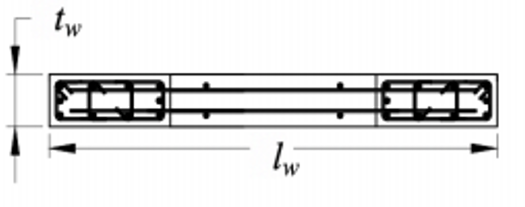 Moehle (2015)
Abdullah (2019)
Muros especiales de hormigón armado
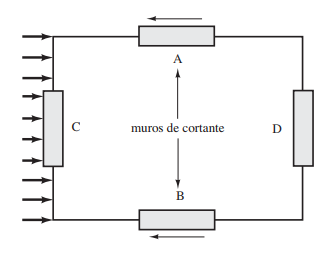 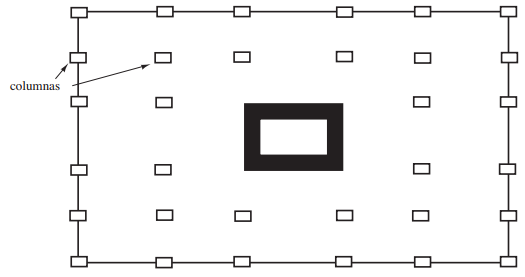 Deberán cumplir con el apartado 18.10 de la normativa ACI 318.
McCormac & Brown (2011)
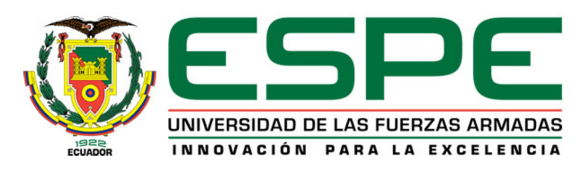 II. MARCO TEÓRICO
12
Paul Andres Acuña
Trabajo de titulación previo a la obtención del título de Ingeniero Civil
MUROS ESTRUCTURALES DE HORMIGÓN ARMADO (MEHA)
Elementos de borde
Elemento de borde
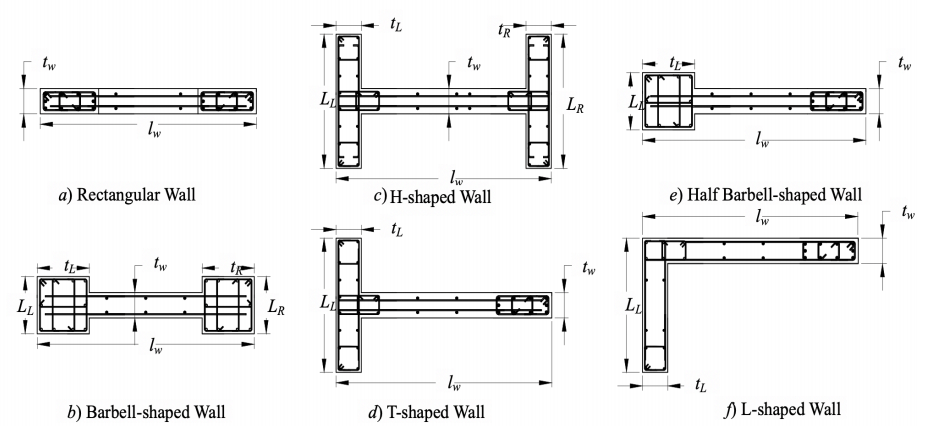 Abdullah (2019)
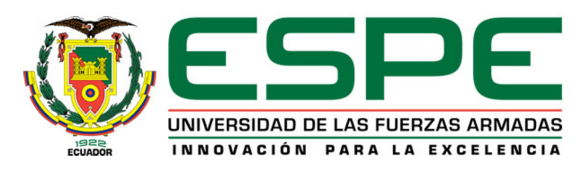 II. MARCO TEÓRICO
13
Paul Andres Acuña
Trabajo de titulación previo a la obtención del título de Ingeniero Civil
DESCRIPCIÓN DEL PANDEO FUERA DE PLANO
CICLO INESTABLE A COMPRESIÓN
CICLO ESTABLE A COMPRESIÓN
CICLO A TENSIÓN
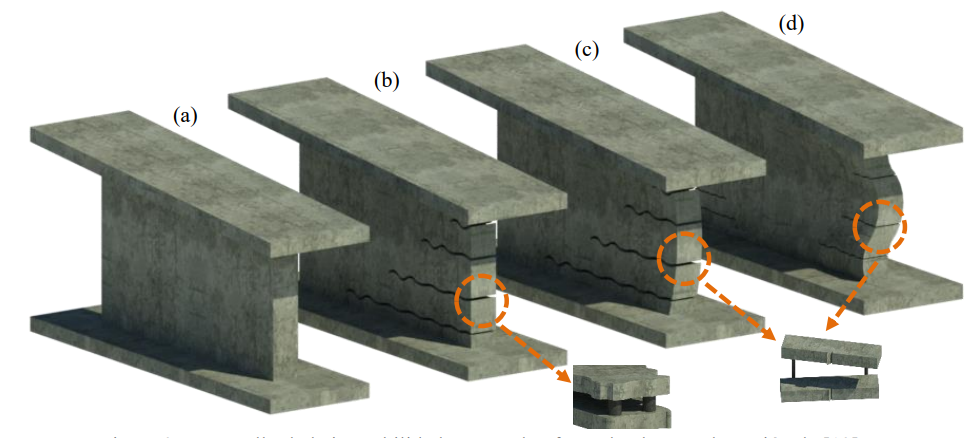 CARGA DENTRO DEL PLANO
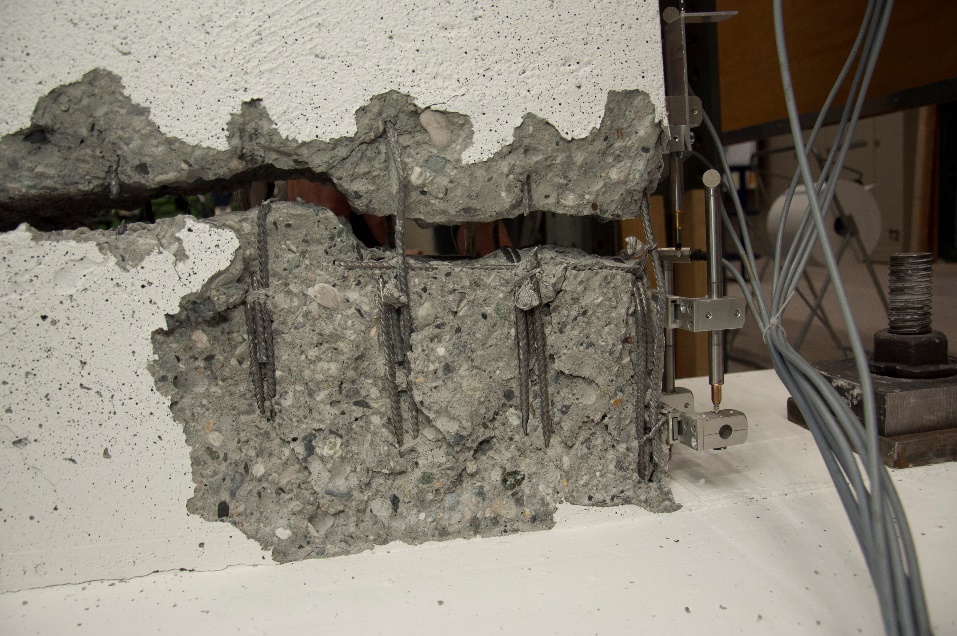 Almeida et al. (2017)
II. MARCO TEÓRICO
14
[Speaker Notes: Extremo superior e inferior alineados]
Paul Andres Acuña
Trabajo de titulación previo a la obtención del título de Ingeniero Civil
DESCRIPCIÓN DEL PANDEO FUERA DE PLANO
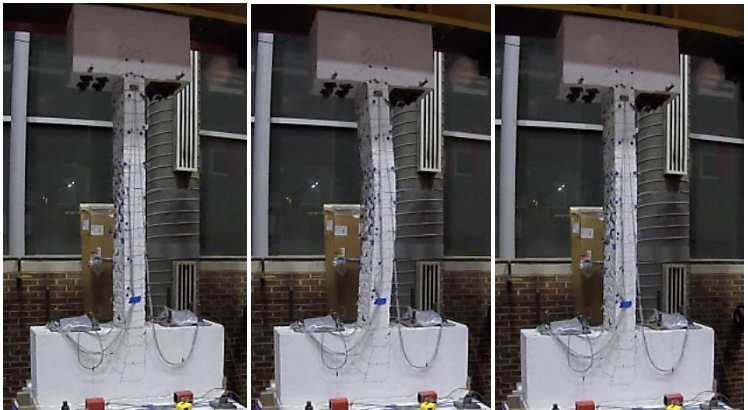 CICLOS ESTABLES
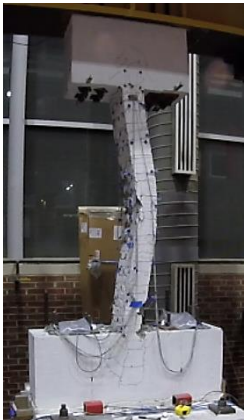 Haro (2017)
CICLO INESTABLE
Almeida et al. (2017)
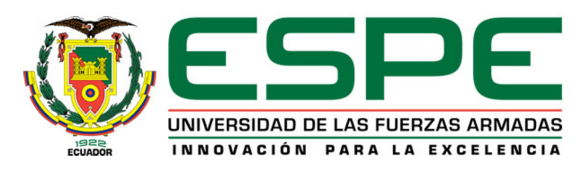 II. MARCO TEÓRICO
15
Paul Andres Acuña
Trabajo de titulación previo a la obtención del título de Ingeniero Civil
DESEMPEÑO ESTRUCTURAL EN SISMOS HISTÓRICOS
Sismo de Chile (2010 – 8.8 Mw)
Ocurrió el 27 de febrero de 2010 (03:34 hora local).
Duración de 2 minutos y 45 segundos.
Cerca de 50 edificaciones de entre 10 y 30 pisos seriamente afectadas.
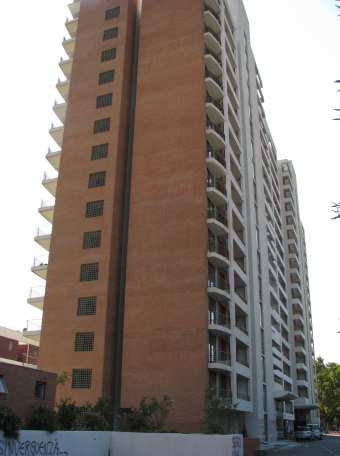 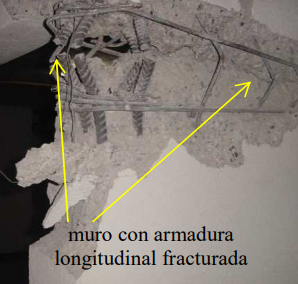 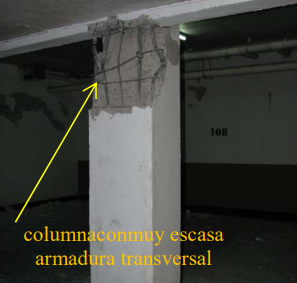 columnas con muy escasa armadura transversal
muro con armadura longitudinal fracturada
Almazán (2010)
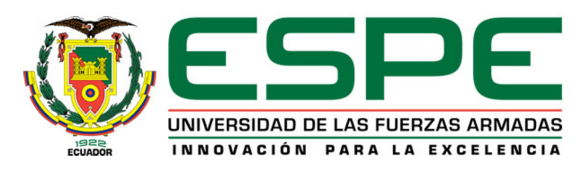 II. MARCO TEÓRICO
16
Paul Andres Acuña
Trabajo de titulación previo a la obtención del título de Ingeniero Civil
DESEMPEÑO ESTRUCTURAL EN SISMOS HISTÓRICOS
Sismo de Chile (2010 – 8.8 Mw)
Ocurrió el 27 de febrero de 2010 (03:34 hora local).
Duración de 2 minutos y 45 segundos.
Cerca de 50 edificaciones de entre 10 y 30 pisos seriamente afectadas.
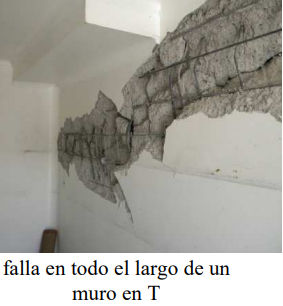 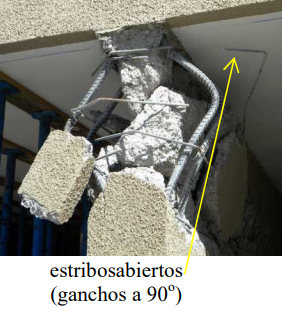 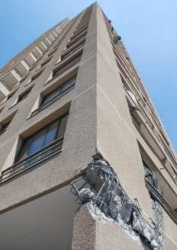 estribos abiertos
(ganchos a 90°)
falla en todo el largo de un muro en T
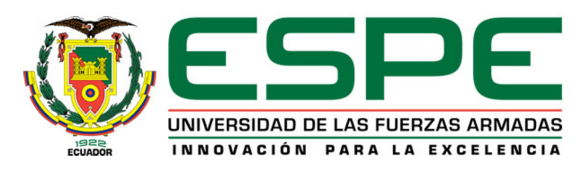 Almazán (2010)
II. MARCO TEÓRICO
17
Paul Andres Acuña
Trabajo de titulación previo a la obtención del título de Ingeniero Civil
DESEMPEÑO ESTRUCTURAL EN SISMOS HISTÓRICOS
Sismo de Chile (2010 – 8.8 Mw)
Ocurrió el 27 de febrero de 2010 (03:34 hora local).
Duración de 2 minutos y 45 segundos.
Cerca de 50 edificaciones de entre 10 y 30 pisos seriamente afectadas.
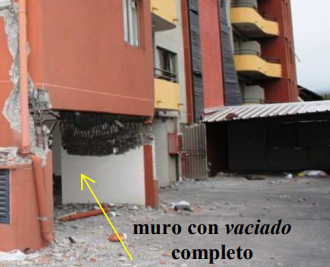 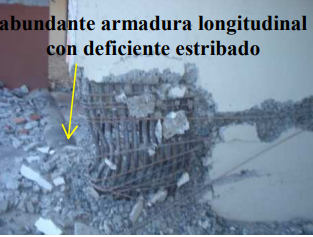 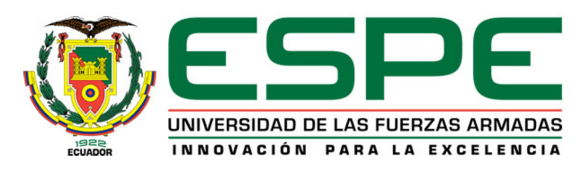 Almazán (2010)
II. MARCO TEÓRICO
18
Paul Andres Acuña
Trabajo de titulación previo a la obtención del título de Ingeniero Civil
DESEMPEÑO ESTRUCTURAL EN SISMOS HISTÓRICOS
Sismo de Chile (2010 – 8.8 Mw)
Ocurrió el 27 de febrero de 2010 (03:34 hora local).
Duración de 2 minutos y 45 segundos.
Cerca de 50 edificaciones de entre 10 y 30 pisos seriamente afectadas.
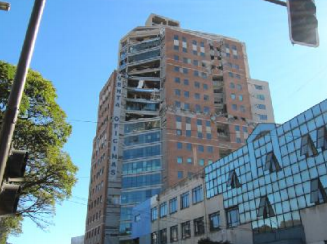 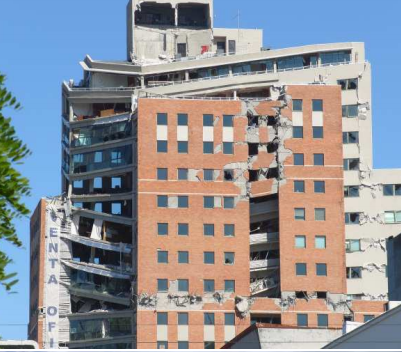 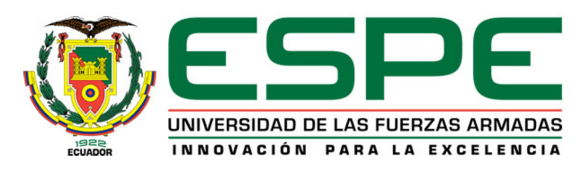 Aguiar (2011)
II. MARCO TEÓRICO
19
Paul Andres Acuña
Trabajo de titulación previo a la obtención del título de Ingeniero Civil
DESEMPEÑO ESTRUCTURAL EN SISMOS HISTÓRICOS
Sismo de Chile (2010 – 8.8 Mw)
Ocurrió el 27 de febrero de 2010 (03:34 hora local).
Duración de 2 minutos y 45 segundos.
Cerca de 50 edificaciones de entre 10 y 30 pisos seriamente afectadas.
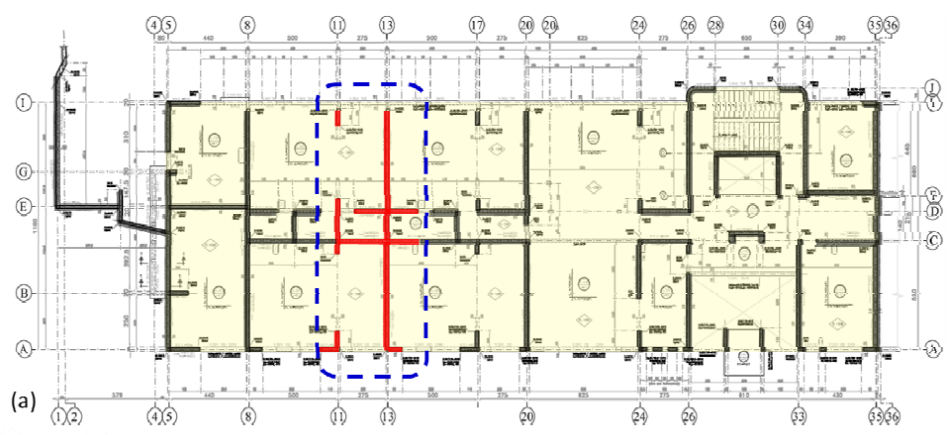 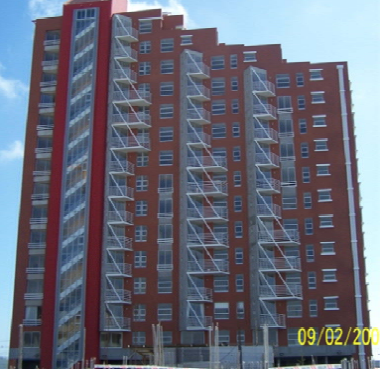 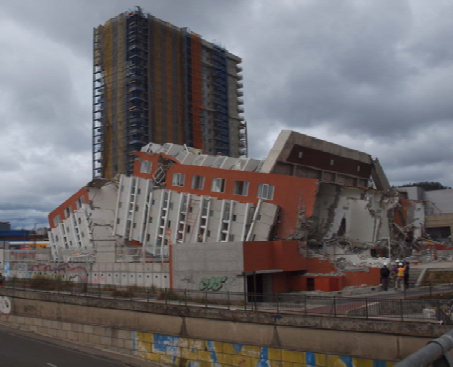 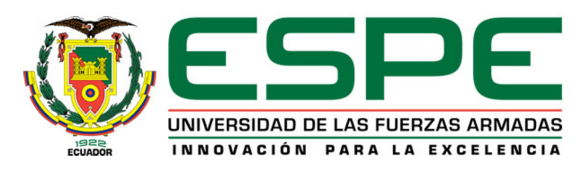 Almazán (2010) y Aguiar (2011)
II. MARCO TEÓRICO
20
Paul Andres Acuña
Trabajo de titulación previo a la obtención del título de Ingeniero Civil
DESEMPEÑO ESTRUCTURAL EN SISMOS HISTÓRICOS
Sismo de Nueva Zelanda (2011 – 6.3 Mw)
Ocurrió el 22 de febrero de 2011 (12:51 hora local).
Epicentro ubicado a 5.9 km de profundidad..
16% de edificios con MEHA sufrieron algún tipo de daño.
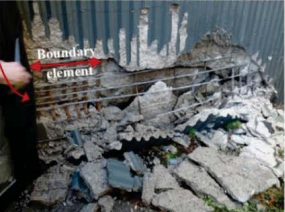 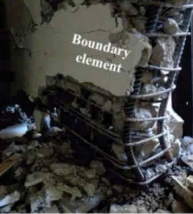 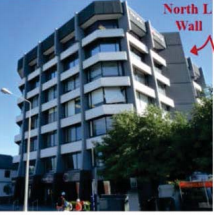 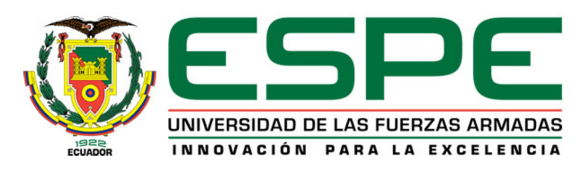 Sritharan et al. (2014)
II. MARCO TEÓRICO
21
Paul Andres Acuña
Trabajo de titulación previo a la obtención del título de Ingeniero Civil
DESEMPEÑO EN PROGRAMAS EXPERIMENTALES (MEHA)
Primeros ensayos se remontan hacia la mitad del siglo XX.
Los propósitos han sido muy diversos a lo largo del tiempo.
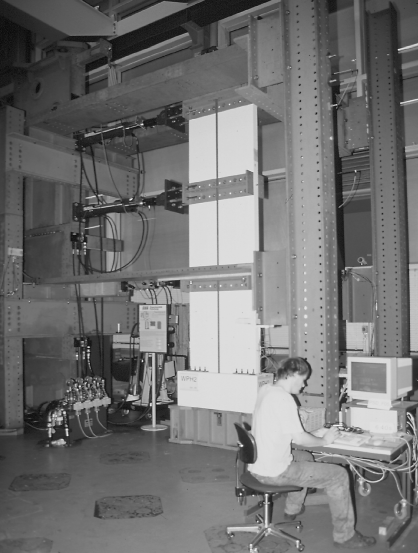 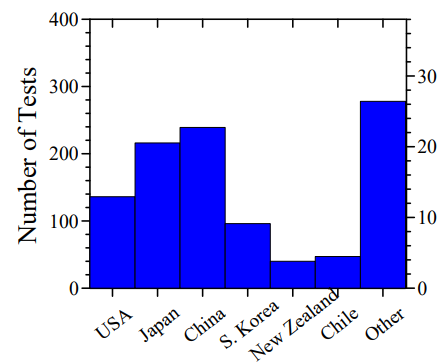 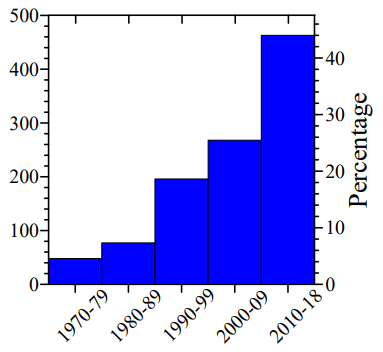 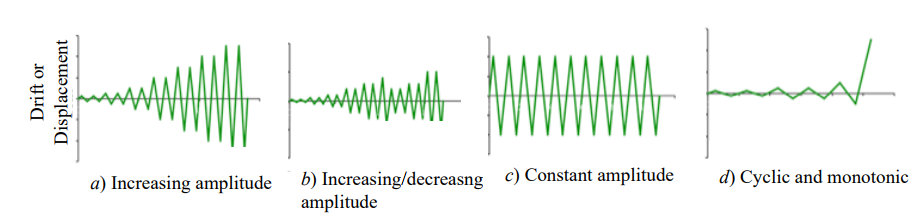 Thiele et al. (2000)
Abdullah (2019)
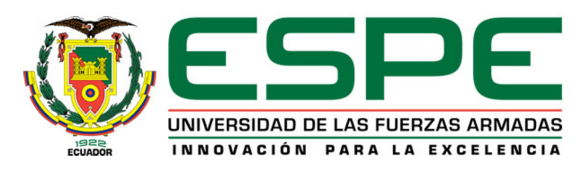 II. MARCO TEÓRICO
22
Paul Andres Acuña
Trabajo de titulación previo a la obtención del título de Ingeniero Civil
DESEMPEÑO EN PROGRAMAS EXPERIMENTALES (MEHA)
Prevalece el empleo de una configuración tipo cantilever.
Se ensaya una mayor cantidad de muros con sección rectangular.
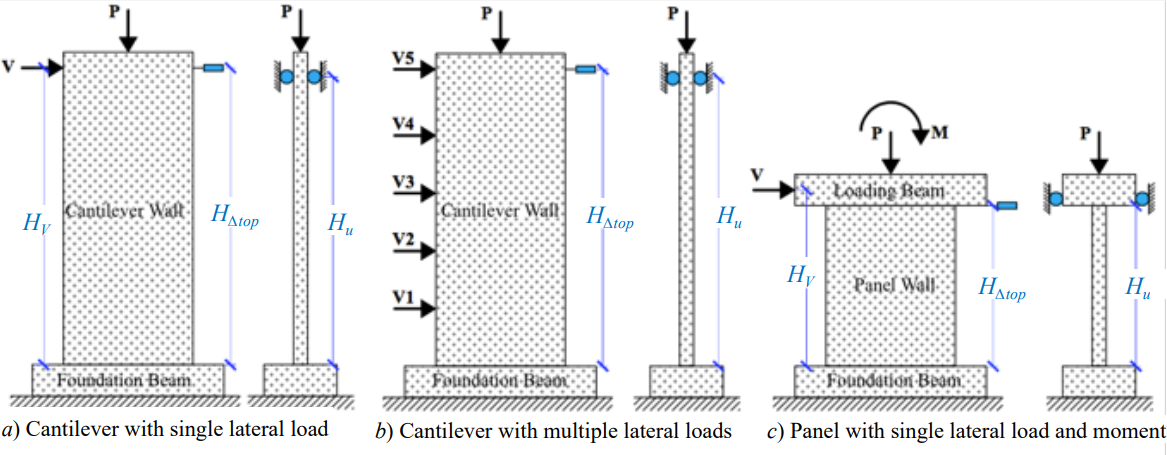 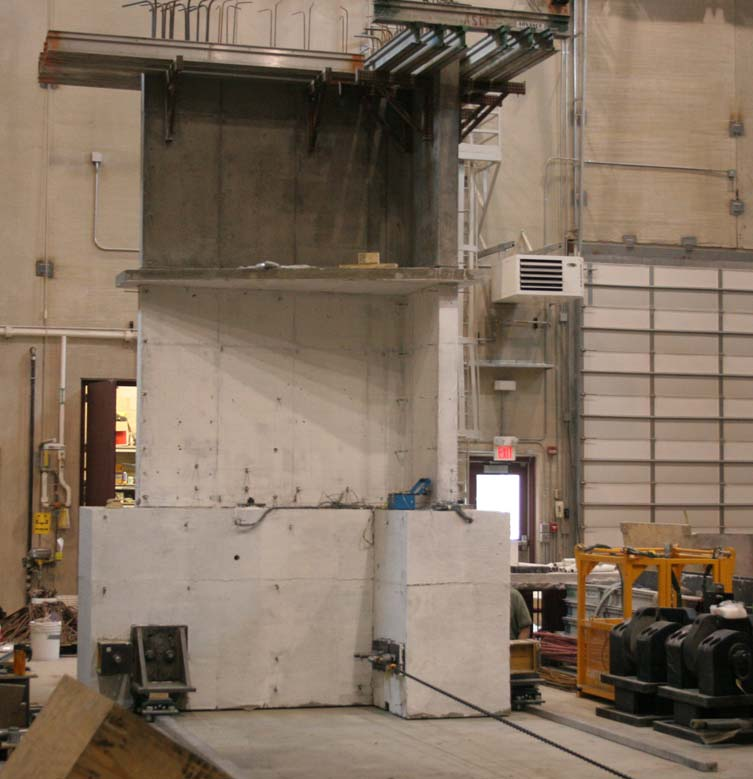 Brueggen (2009)
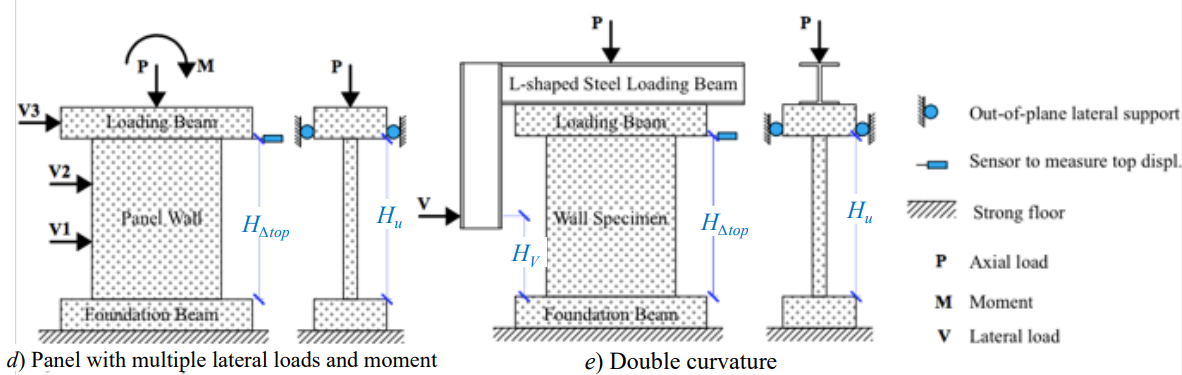 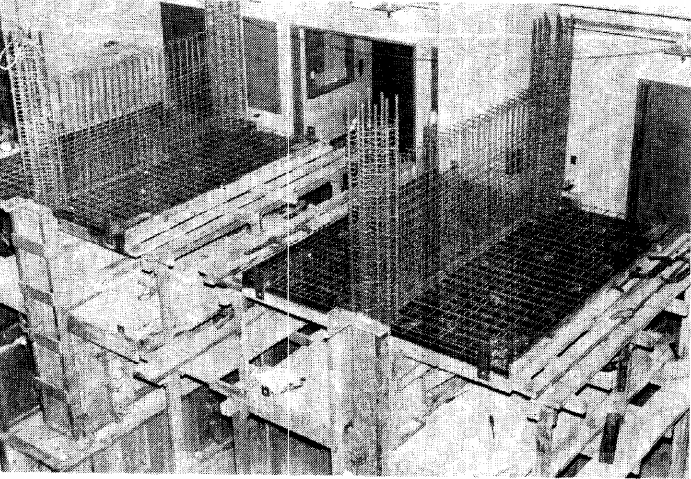 Vallenas et al. (1979)
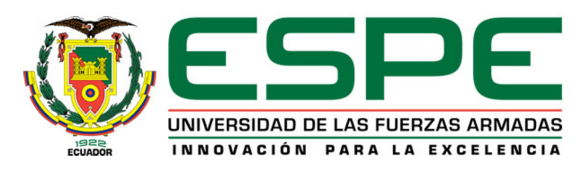 Abdullah (2019)
II. MARCO TEÓRICO
23
Paul Andres Acuña
Trabajo de titulación previo a la obtención del título de Ingeniero Civil
DESEMPEÑO EN PROGRAMAS EXPERIMENTALES (Prismas)
Están mayormente vinculados con el pandeo fuera de plano.
La configuración de ensayo y tipos de carga aplicadas son similares.
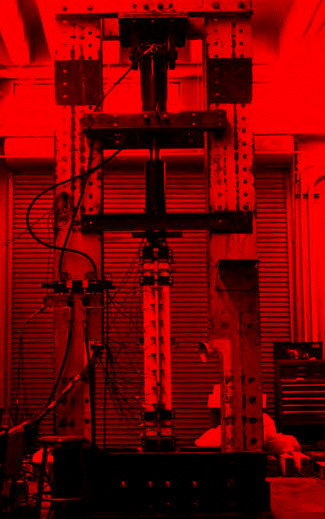 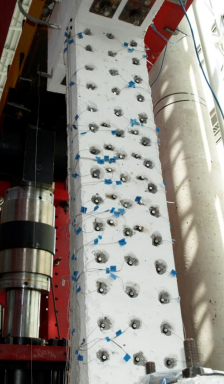 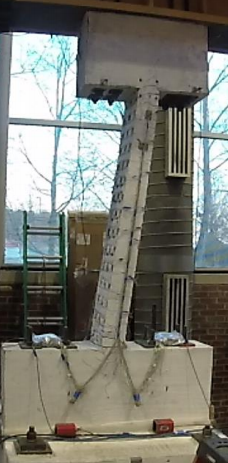 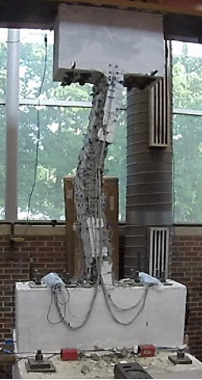 Haro (2017)
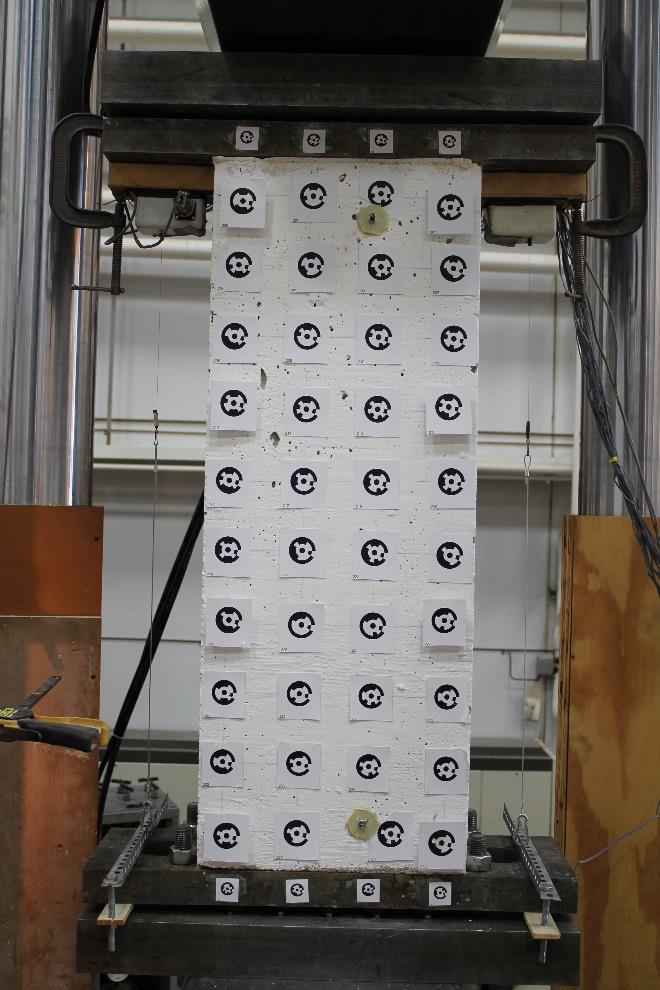 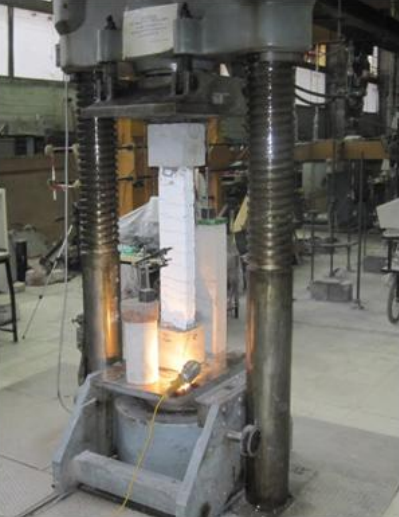 Welt (2015)
Chrysanidis & Tegos (2012)
Chai & Elayer (1999)
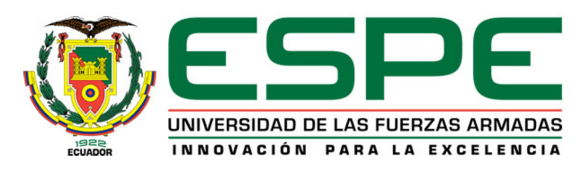 II. MARCO TEÓRICO
24
Paul Andres Acuña
Trabajo de titulación previo a la obtención del título de Ingeniero Civil
MODELOS DE PREDICCIÓN
Paulay & Priestley (1993)
Ecuación propuesta
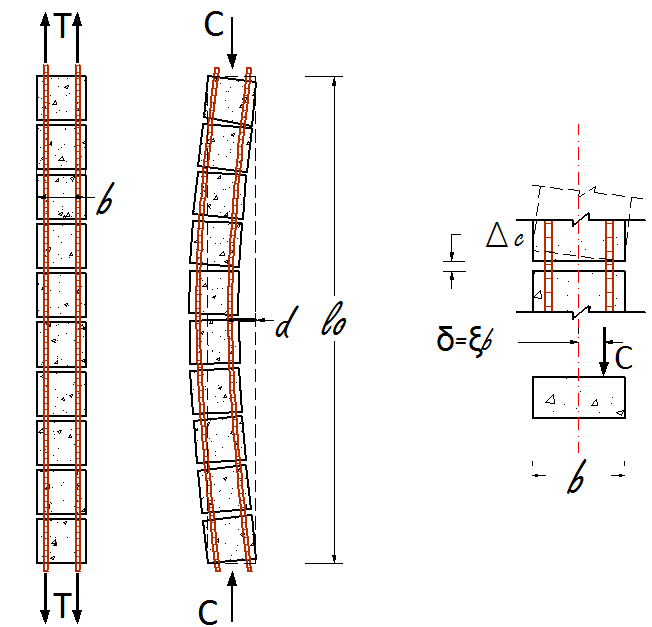 Criterio
de
estabilidad
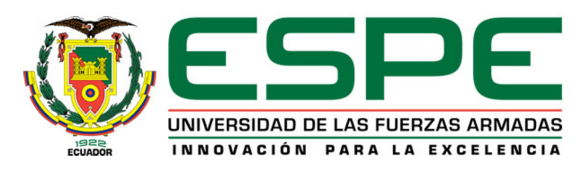 II. MARCO TEÓRICO
25
Paul Andres Acuña
Trabajo de titulación previo a la obtención del título de Ingeniero Civil
MODELOS DE PREDICCIÓN
Chai & Elayer (1999)
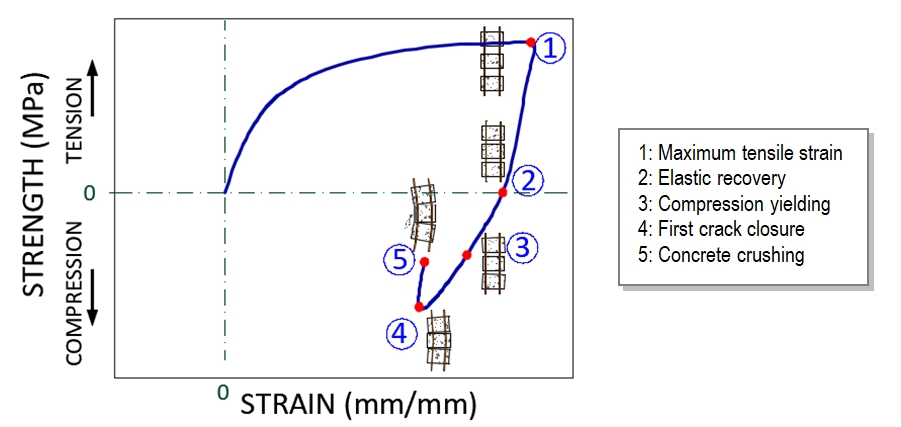 Criterio
de
estabilidad
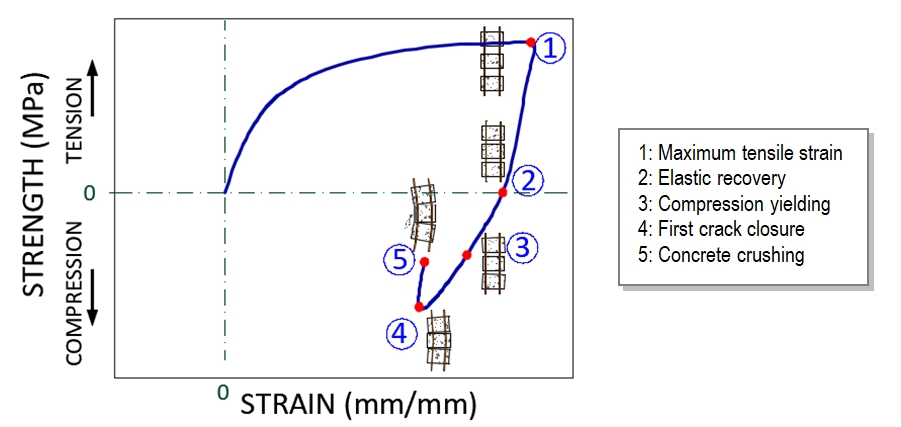 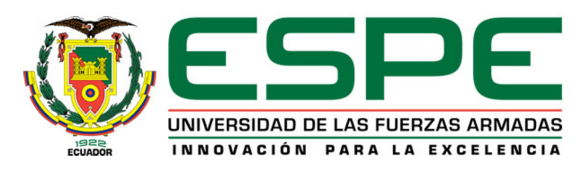 II. MARCO TEÓRICO
26
Paul Andres Acuña
Trabajo de titulación previo a la obtención del título de Ingeniero Civil
MODELOS DE PREDICCIÓN
Haro et al. (2019)
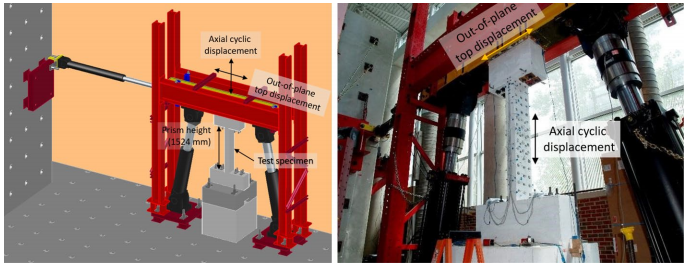 Criterio de
estabilidad
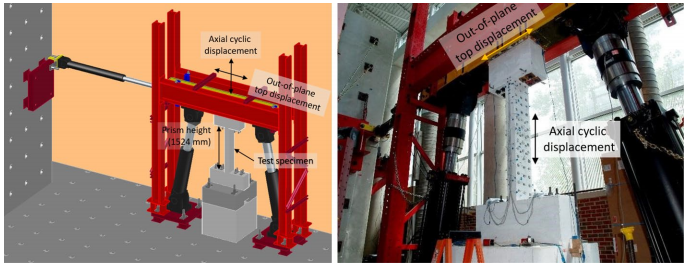 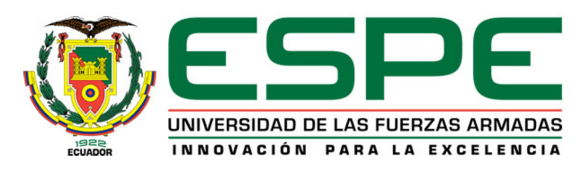 Haro (2017)
II. MARCO TEÓRICO
27
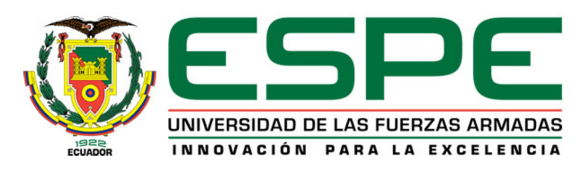 CONTENIDO
Paul Andres Acuña
Trabajo de titulación previo a la obtención del título de Ingeniero Civil
ENSAMBLAJE DE LA BASE DE DATOS
Se identificó una amplia preferencia por ensayar únicamente a los prismas representativos de los elementos de borde.
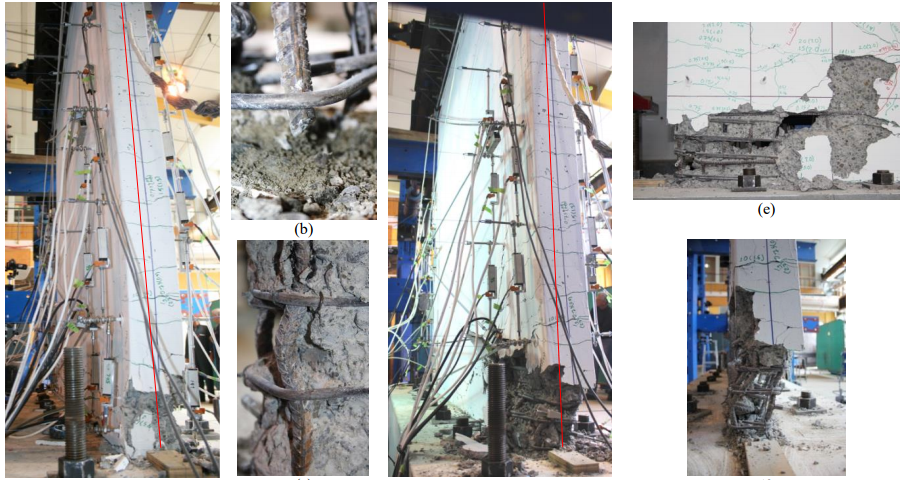 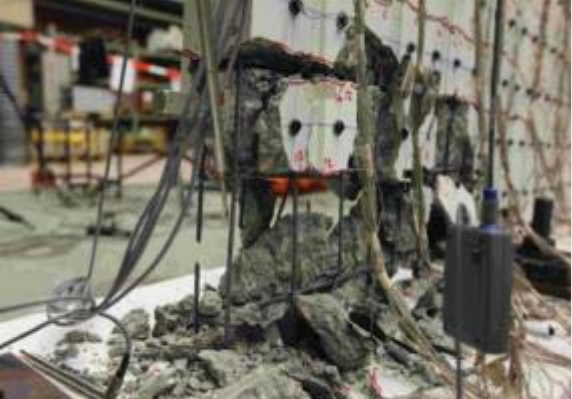 Almeida et al. (2017)
Dashti et al. (2017)
3 especímenes ensayados
4 especímenes ensayados
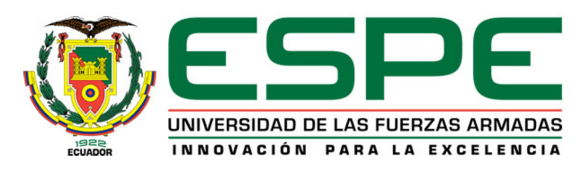 III. ENSAMBLAJE DE LA BASE DE DATOS
29
Paul Andres Acuña
Trabajo de titulación previo a la obtención del título de Ingeniero Civil
ENSAMBLAJE DE LA BASE DE DATOS
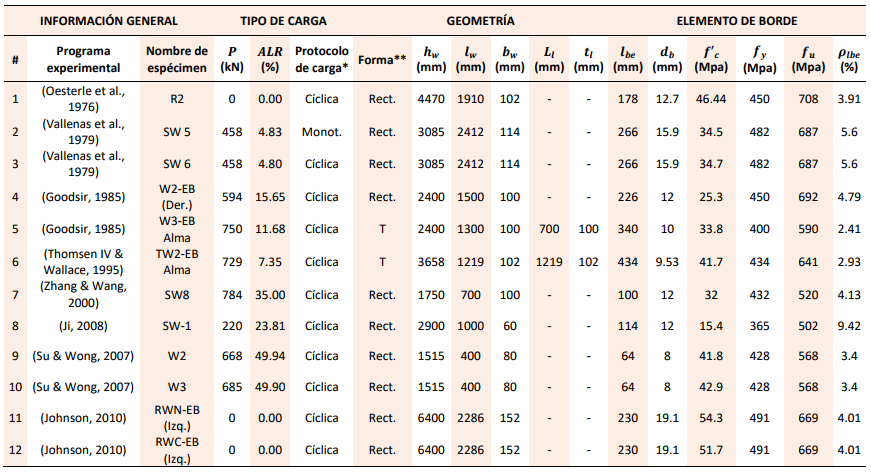 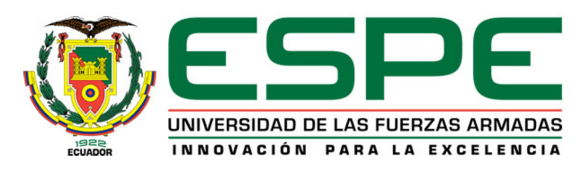 III. ENSAMBLAJE DE LA BASE DE DATOS
30
Paul Andres Acuña
Trabajo de titulación previo a la obtención del título de Ingeniero Civil
CONSIDERACIONES ESPECIALES
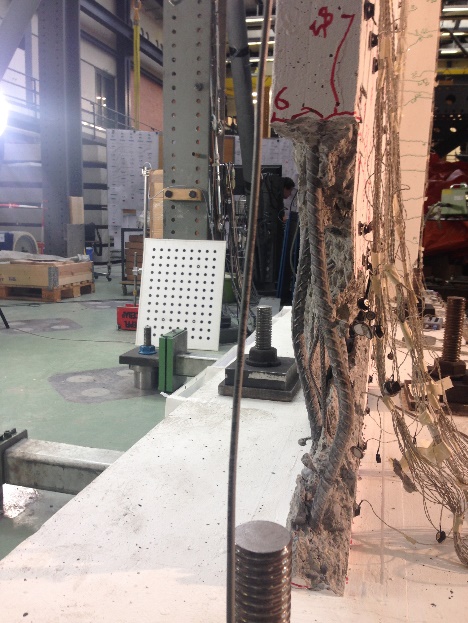 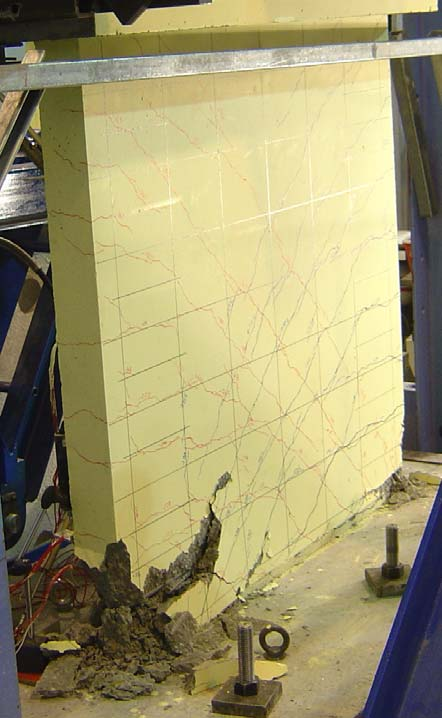 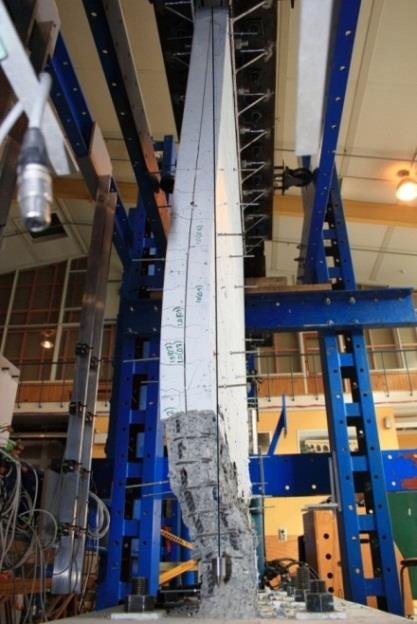 Pandeo “puro”
Pandeo de varillas
Aplastamiento del hormigón
Dashti et al. (2017)
Almeida et al. (2017)
Ho (2006)
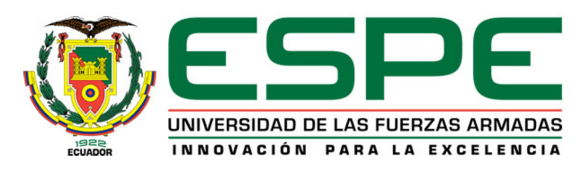 III. ENSAMBLAJE DE LA BASE DE DATOS
31
Paul Andres Acuña
Trabajo de titulación previo a la obtención del título de Ingeniero Civil
CONSIDERACIONES ESPECIALES
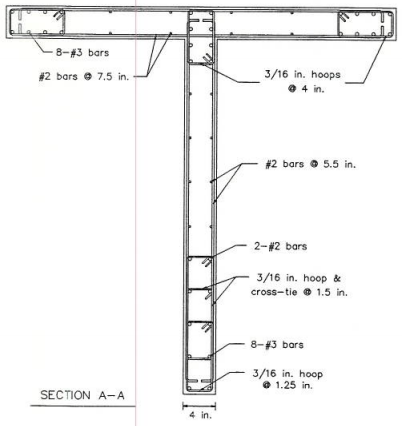 Johnson (2010)
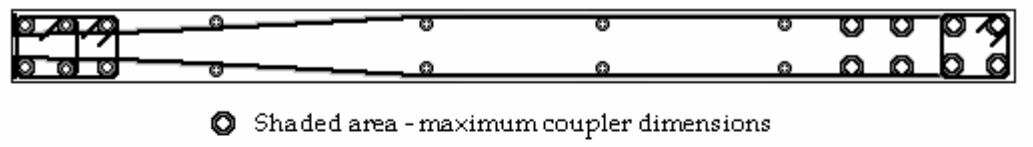 Elemento de borde considerado
Elemento de borde considerado
Thomsen IV & Wallace (1995)
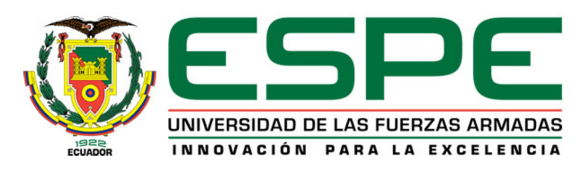 III. ENSAMBLAJE DE LA BASE DE DATOS
32
Paul Andres Acuña
Trabajo de titulación previo a la obtención del título de Ingeniero Civil
CARACTERÍSTICAS DE LA BASE DE DATOS
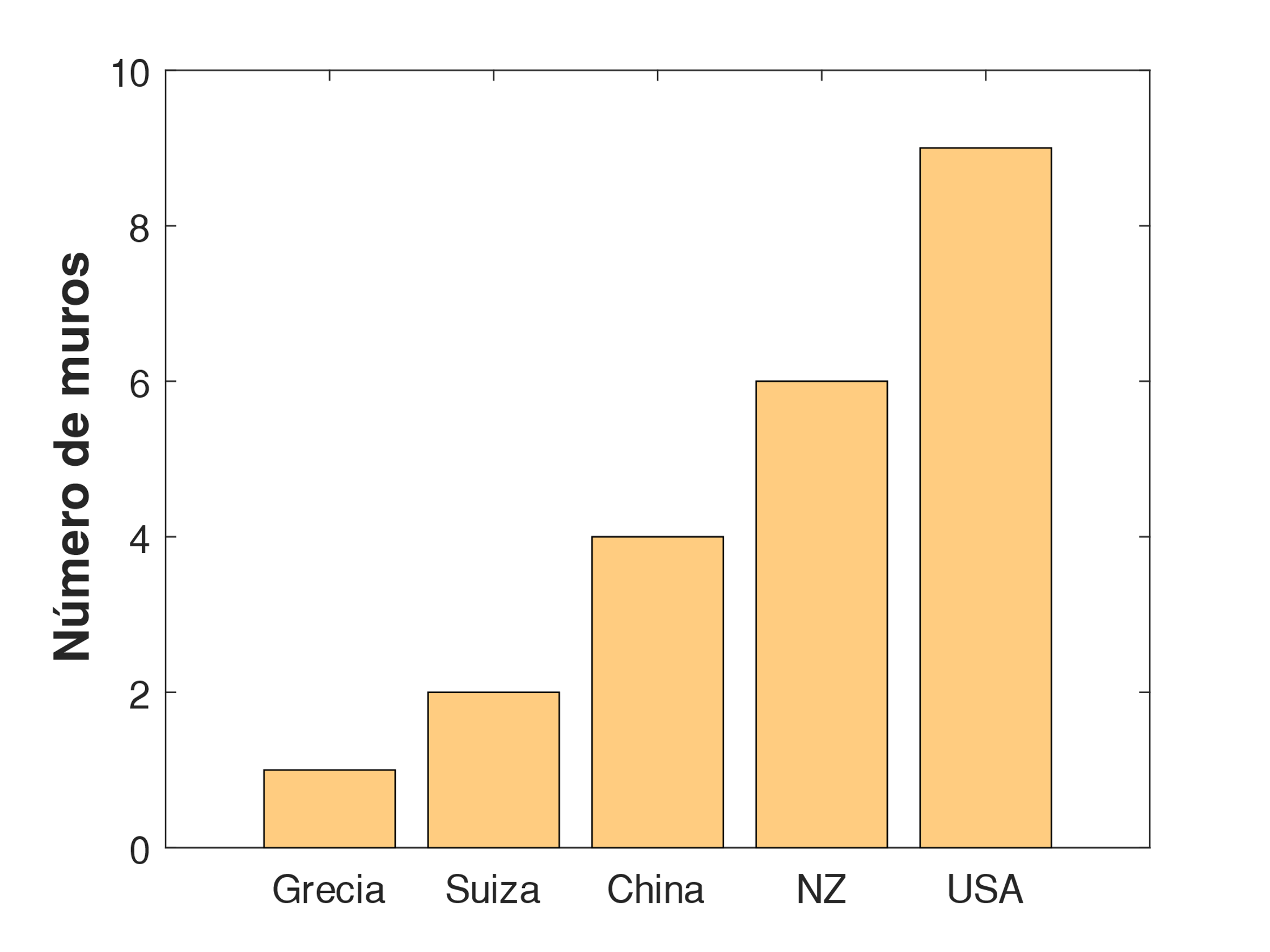 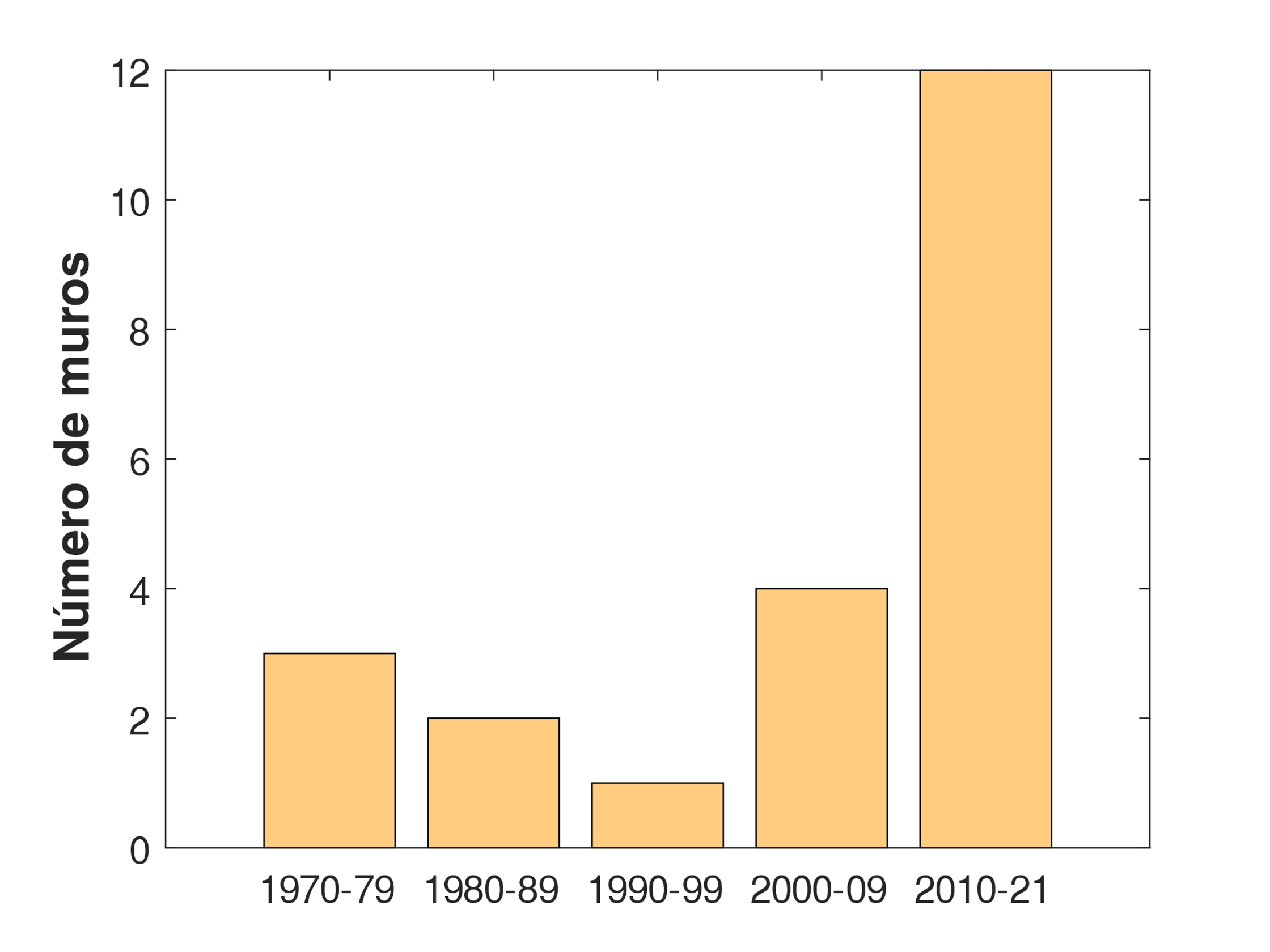 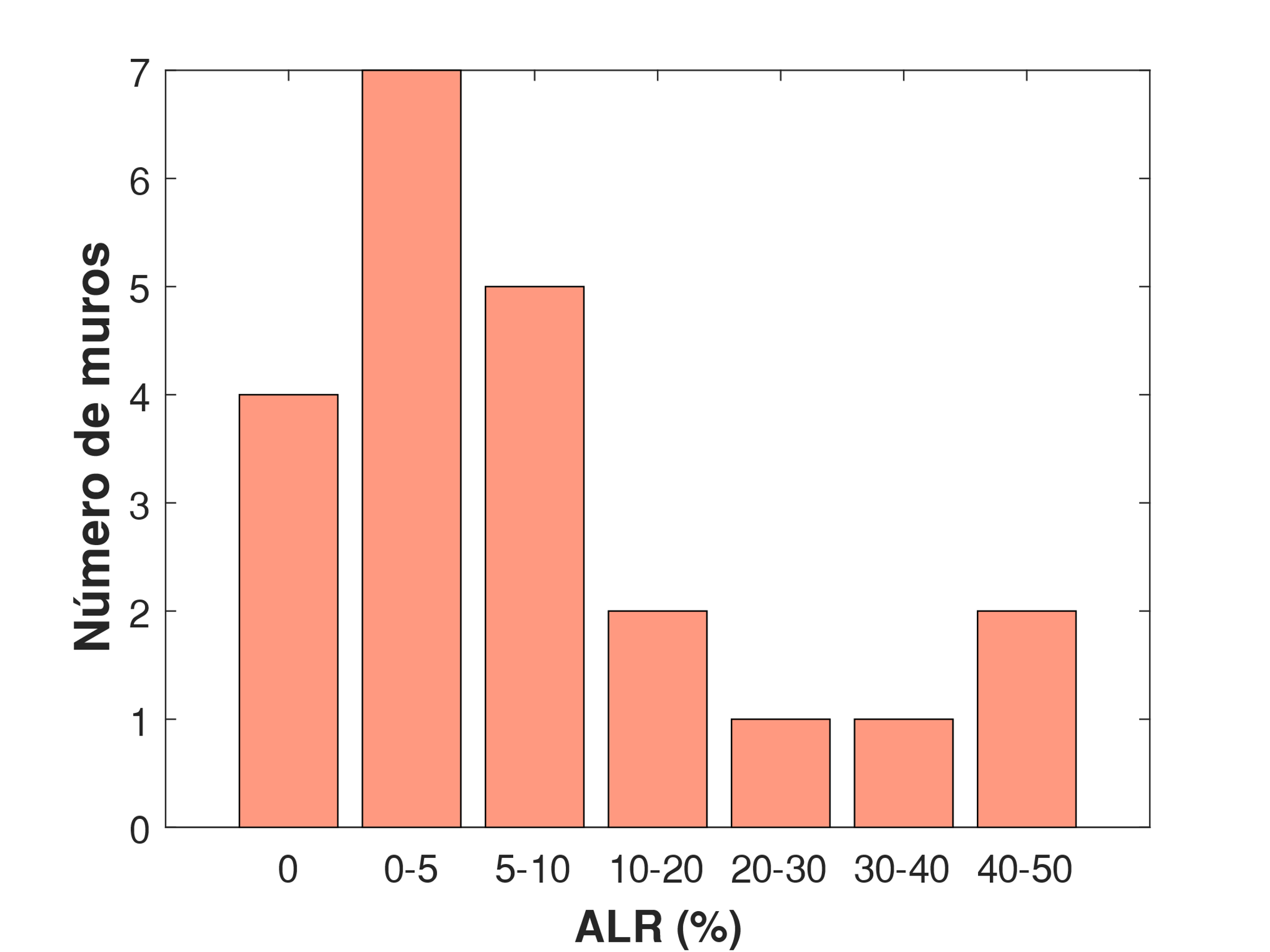 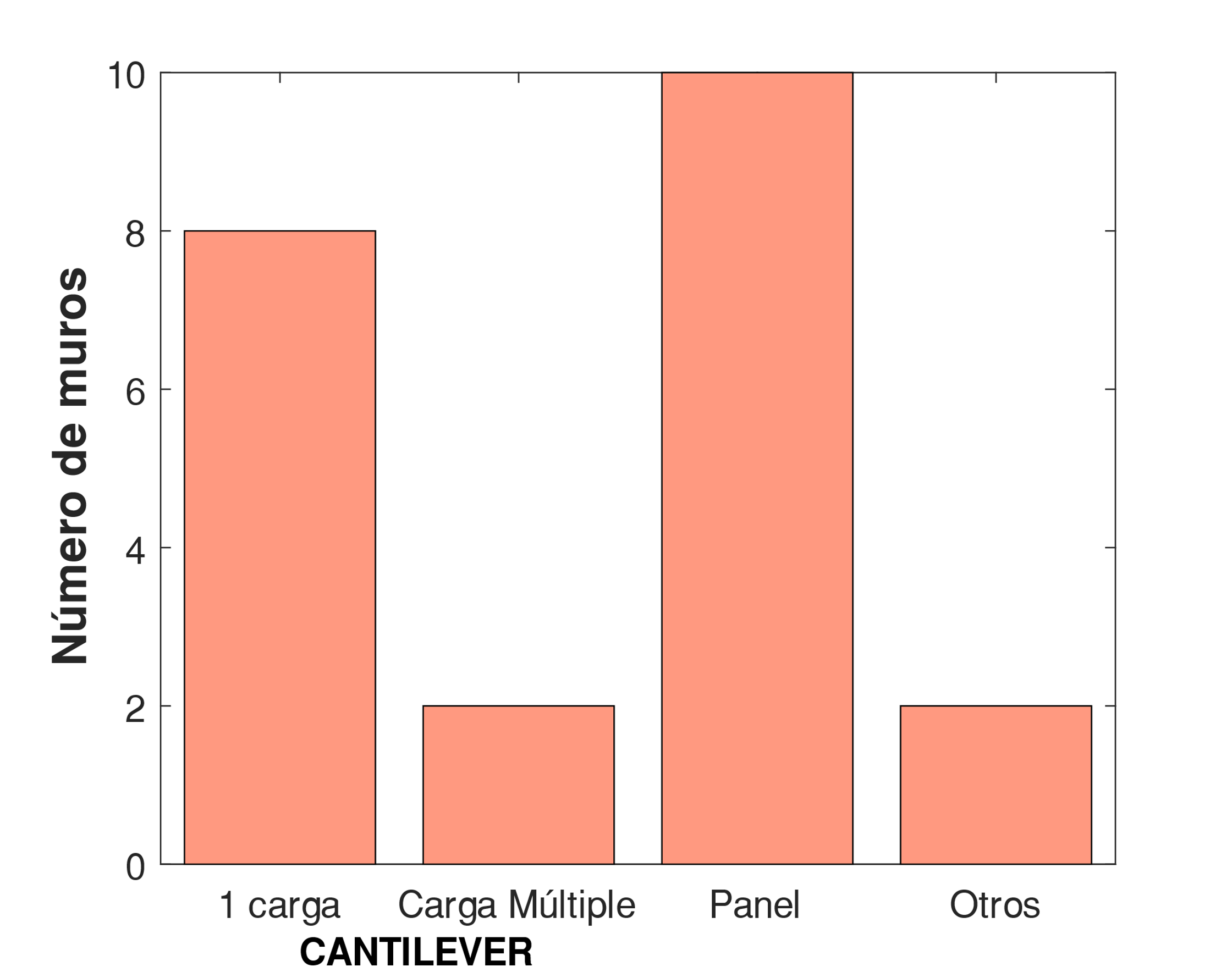 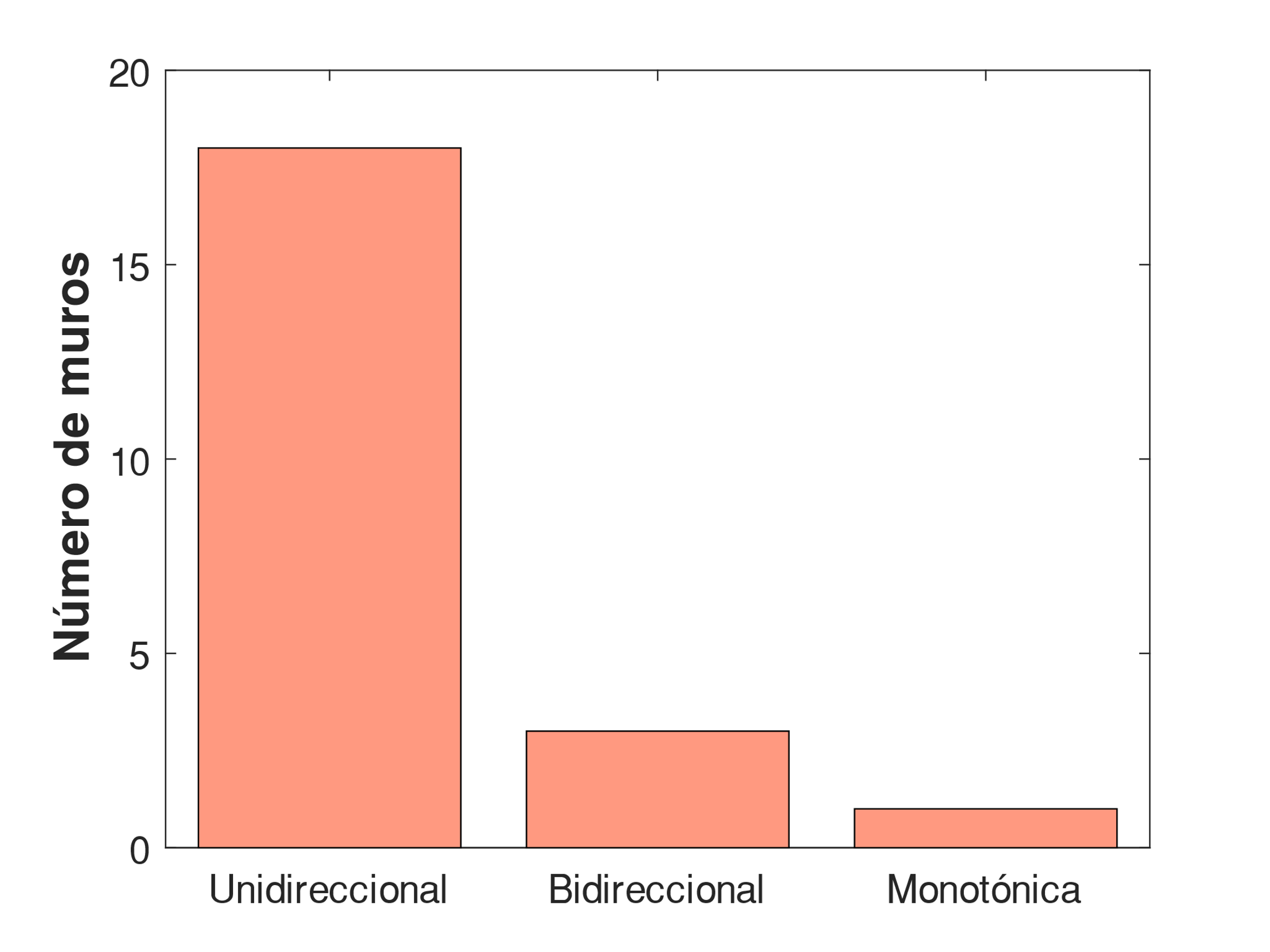 Cantiléver
Cíclica
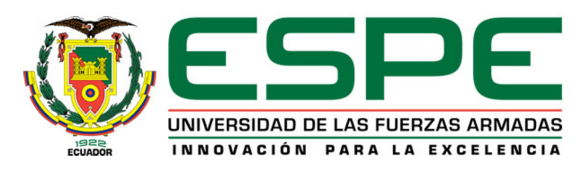 III. ENSAMBLAJE DE LA BASE DE DATOS
33
Paul Andres Acuña
Trabajo de titulación previo a la obtención del título de Ingeniero Civil
CARACTERÍSTICAS DE LA BASE DE DATOS
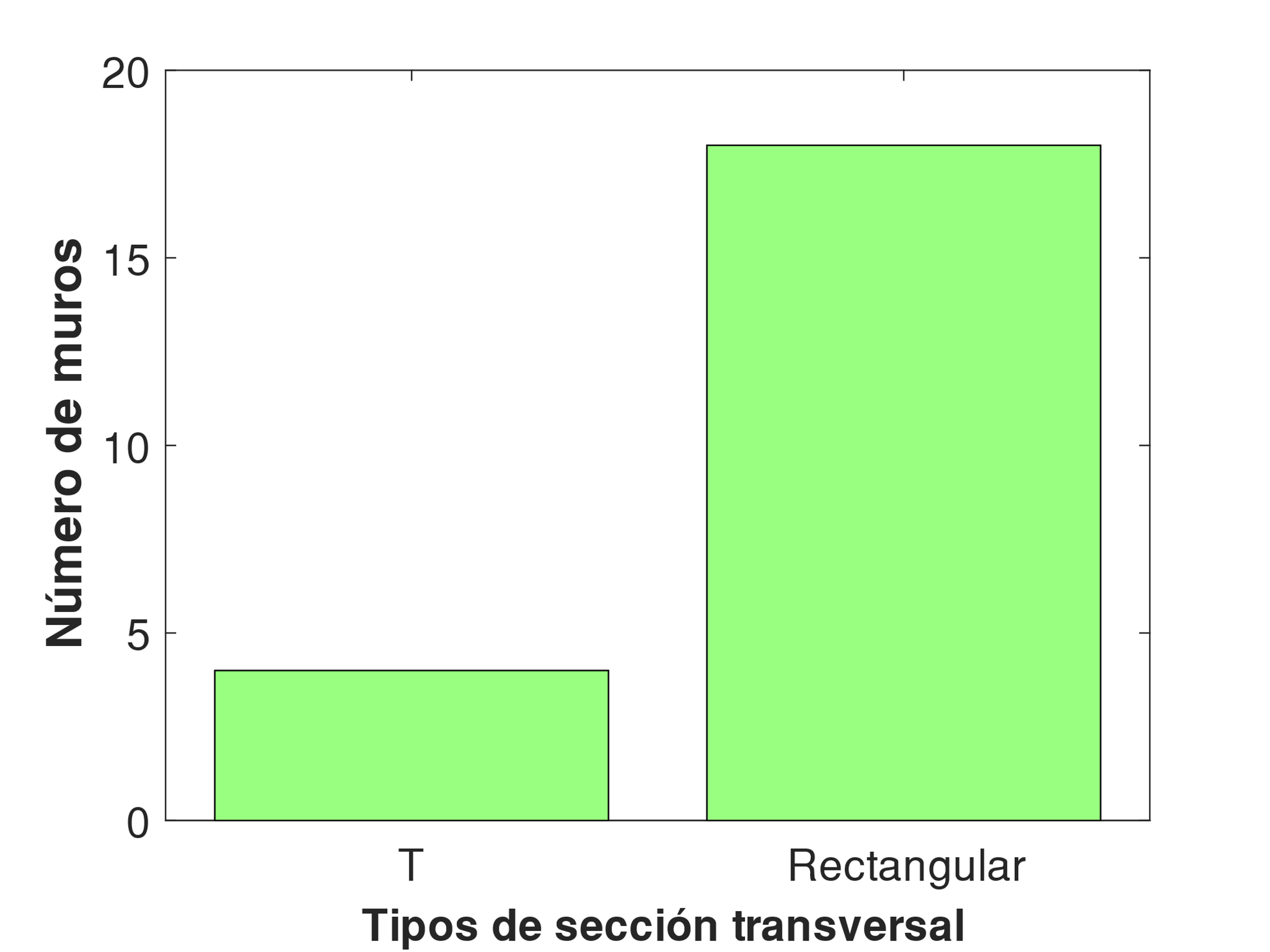 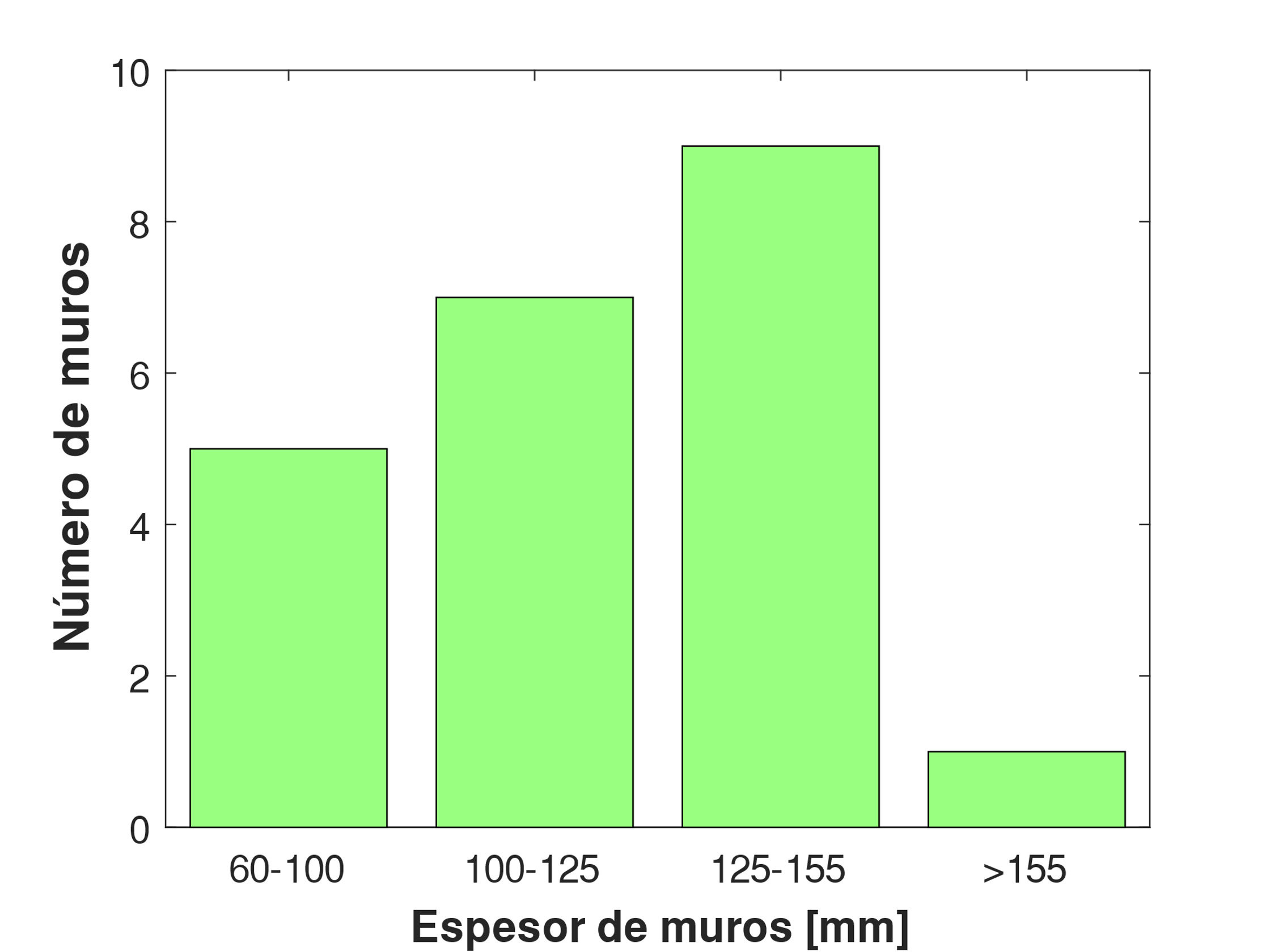 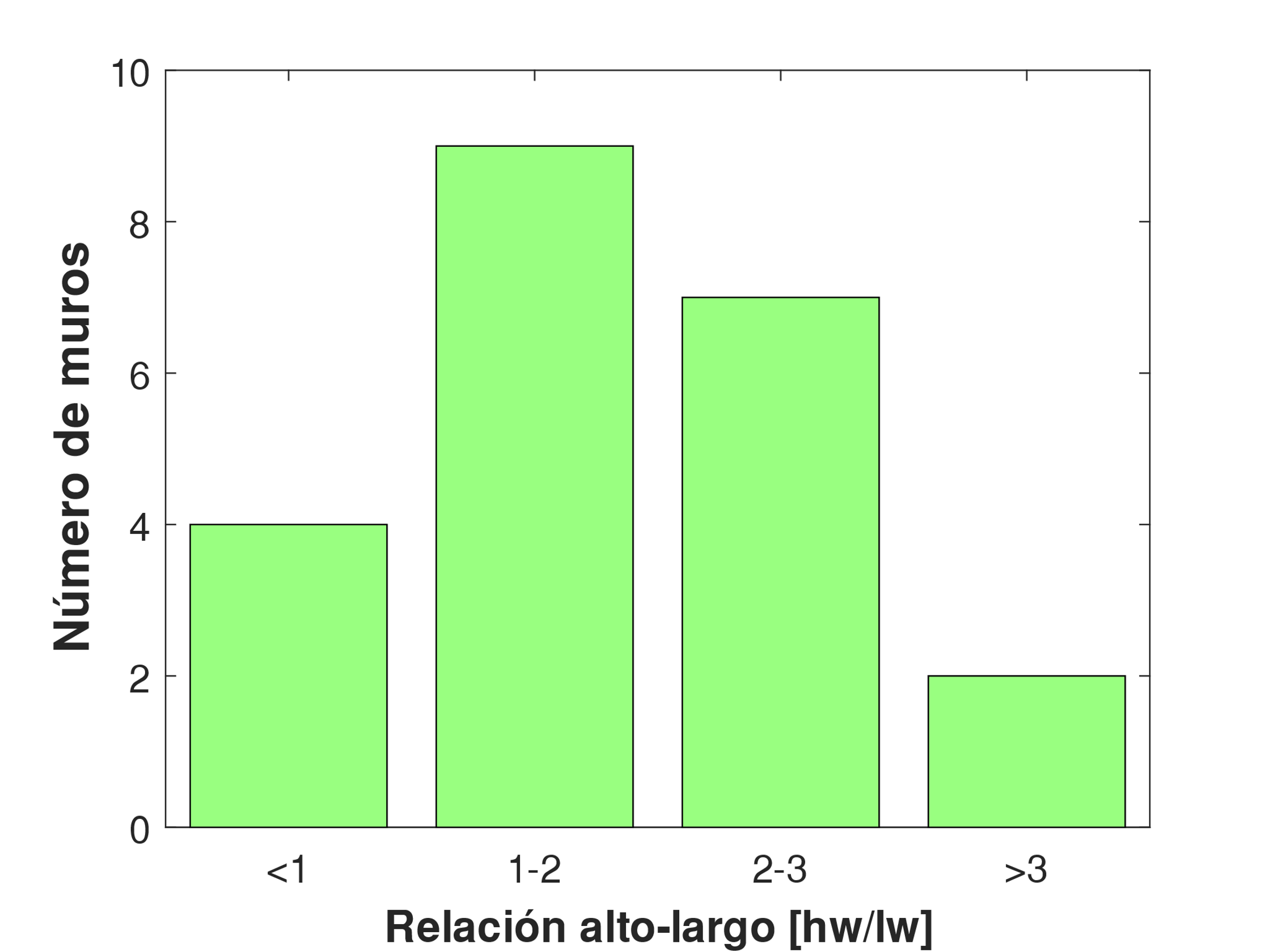 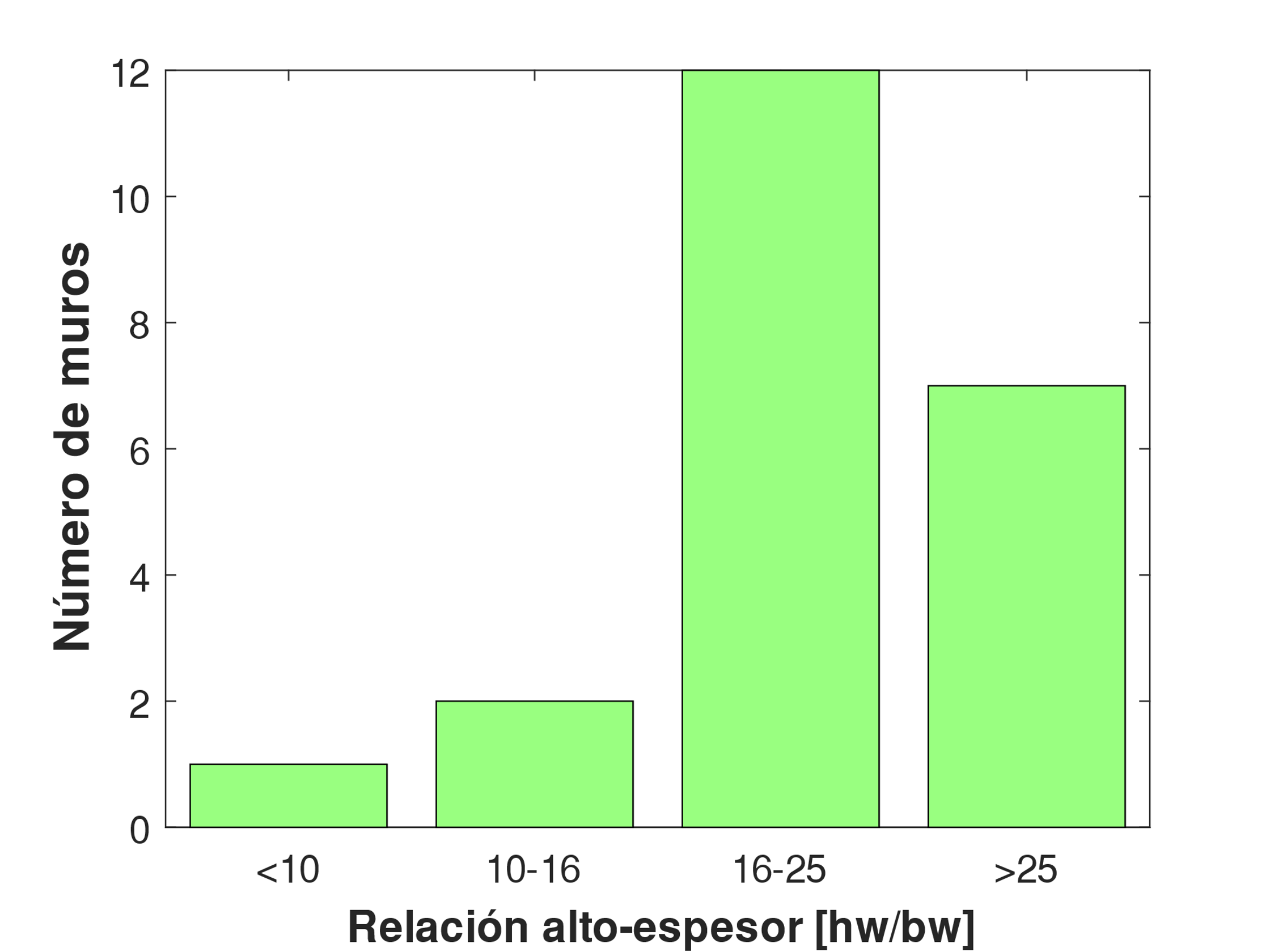 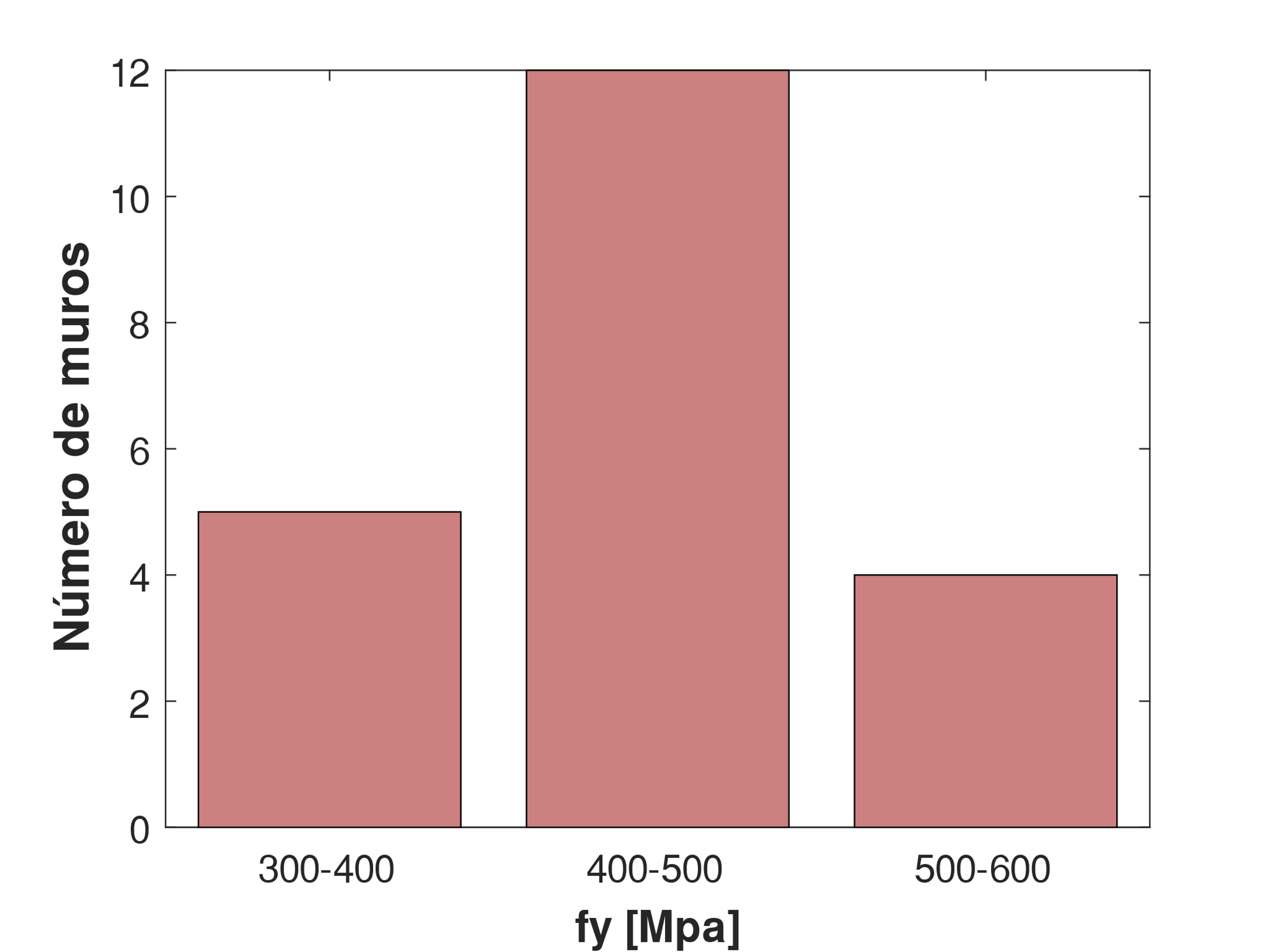 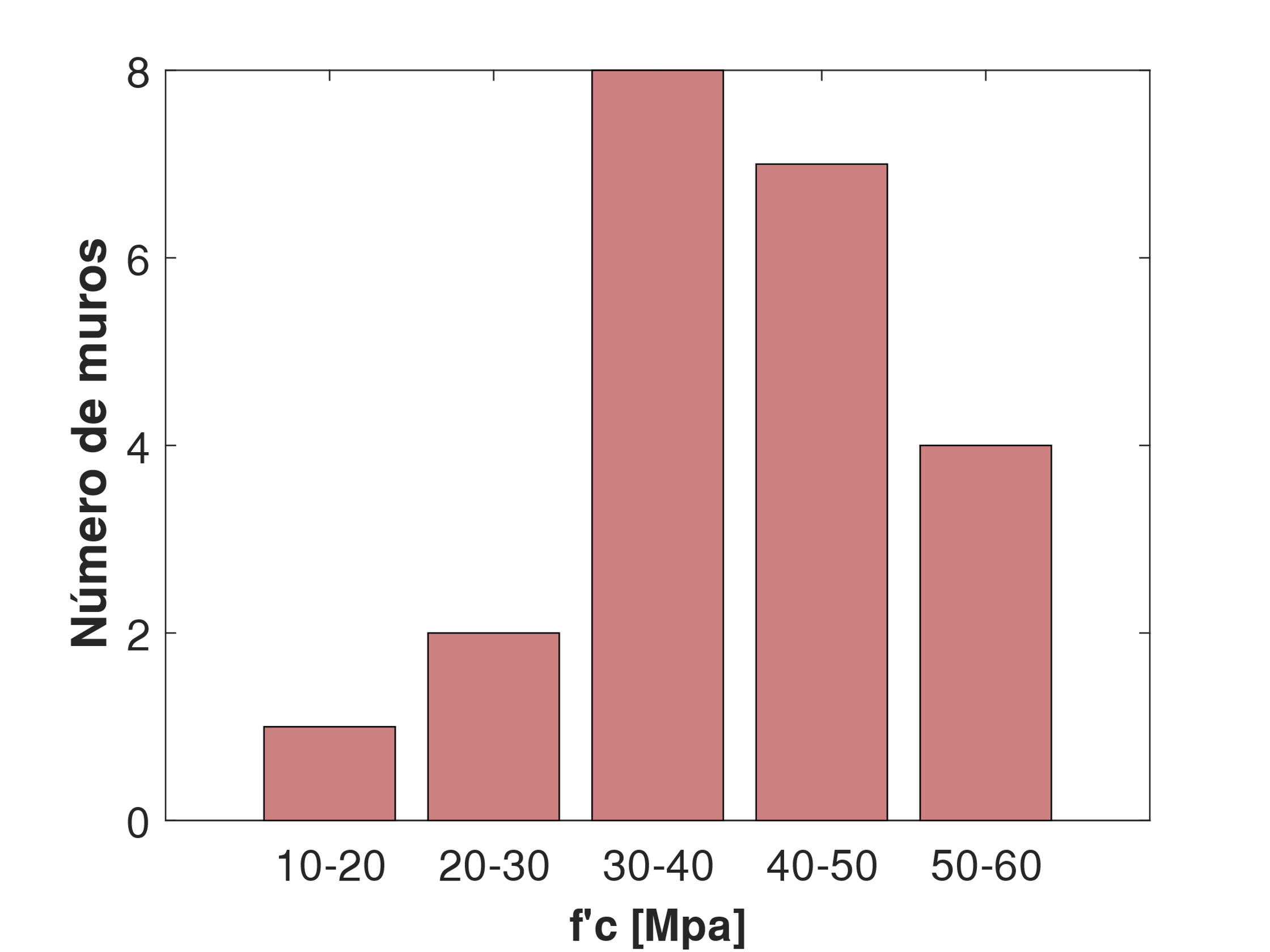 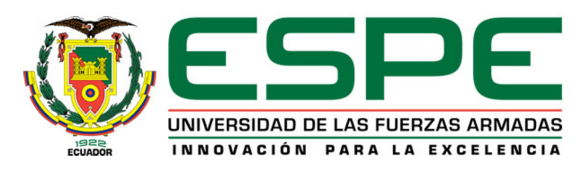 III. ENSAMBLAJE DE LA BASE DE DATOS
34
Paul Andres Acuña
Trabajo de titulación previo a la obtención del título de Ingeniero Civil
CARACTERÍSTICAS DE LA BASE DE DATOS
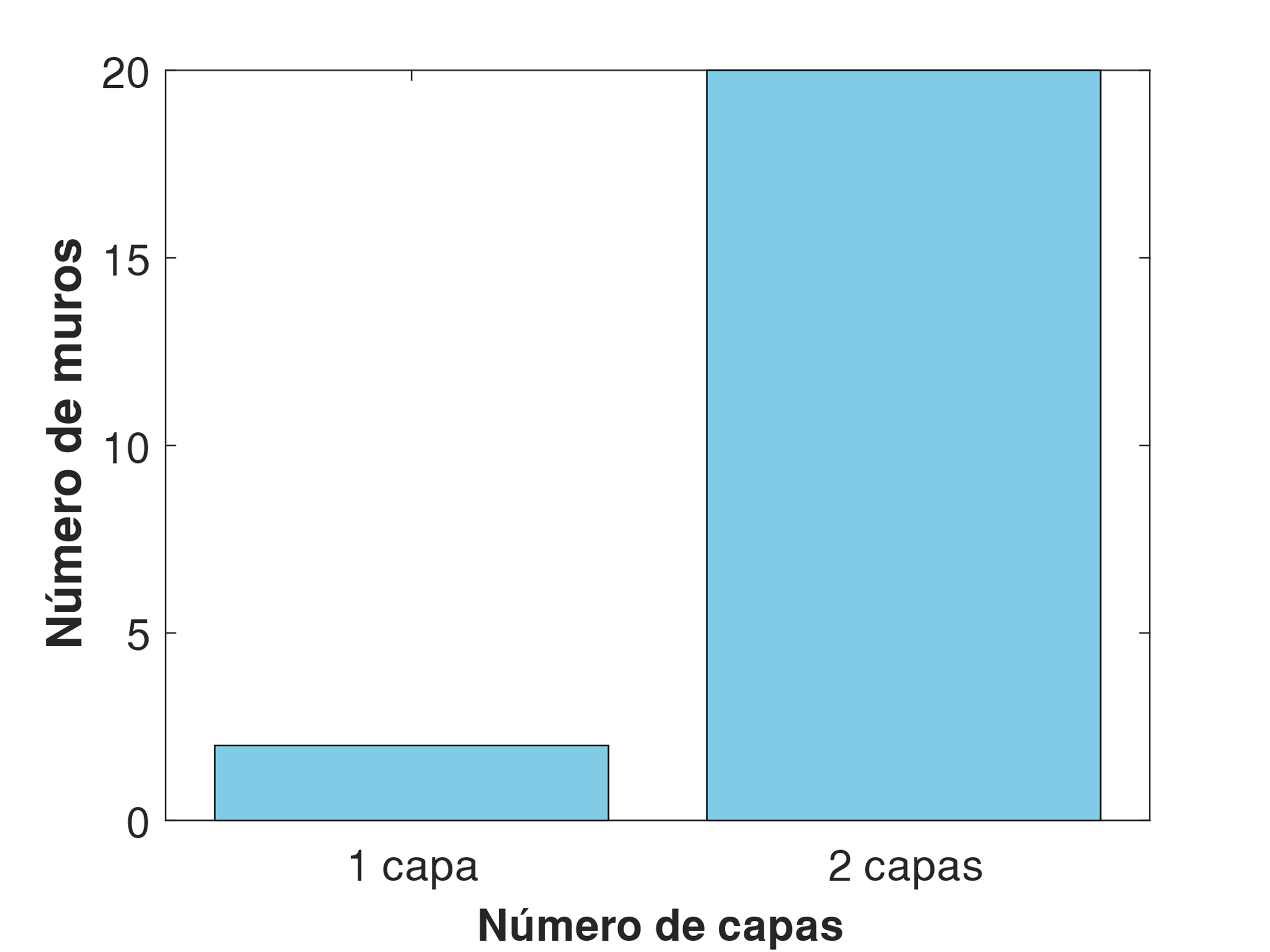 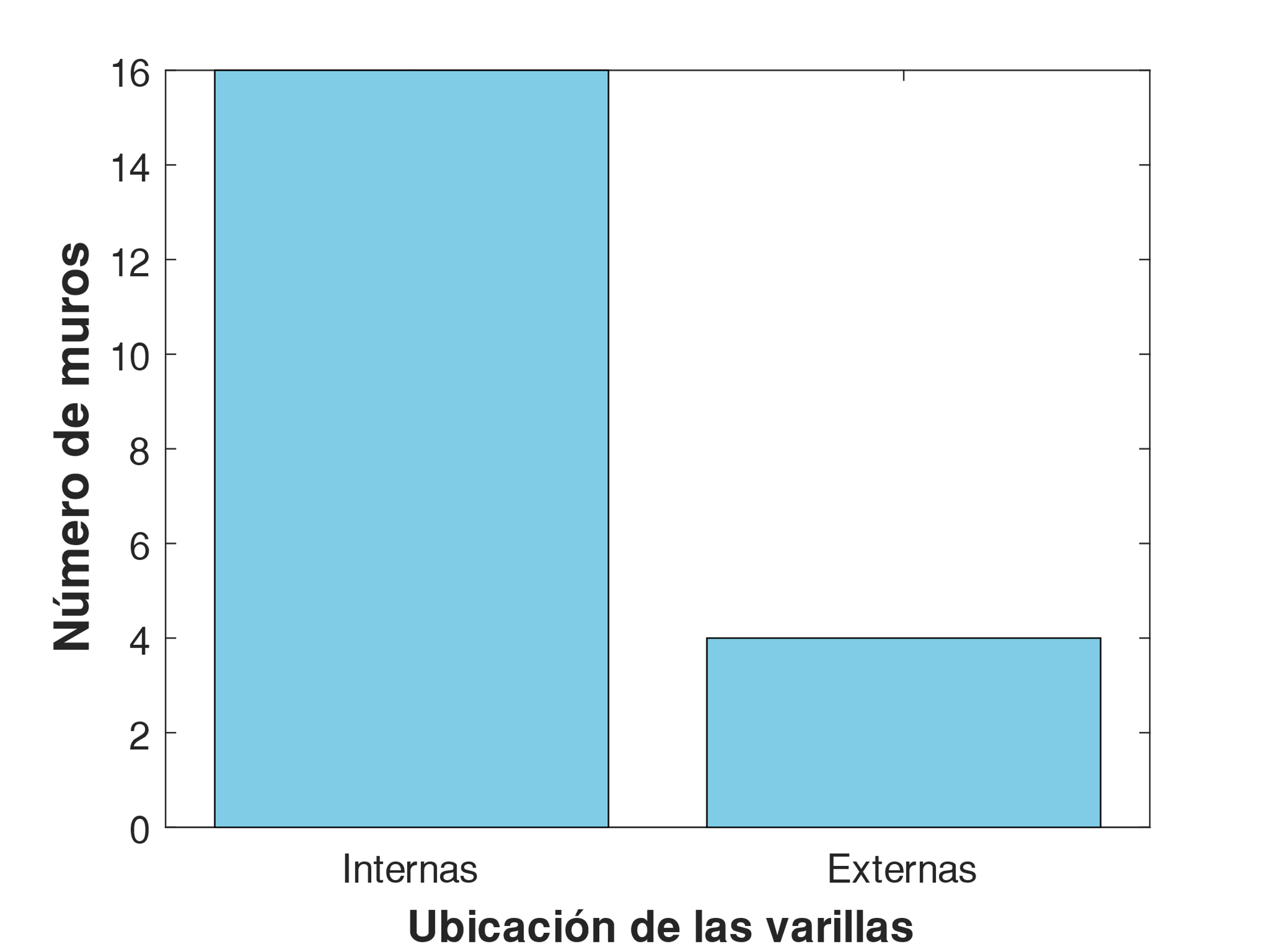 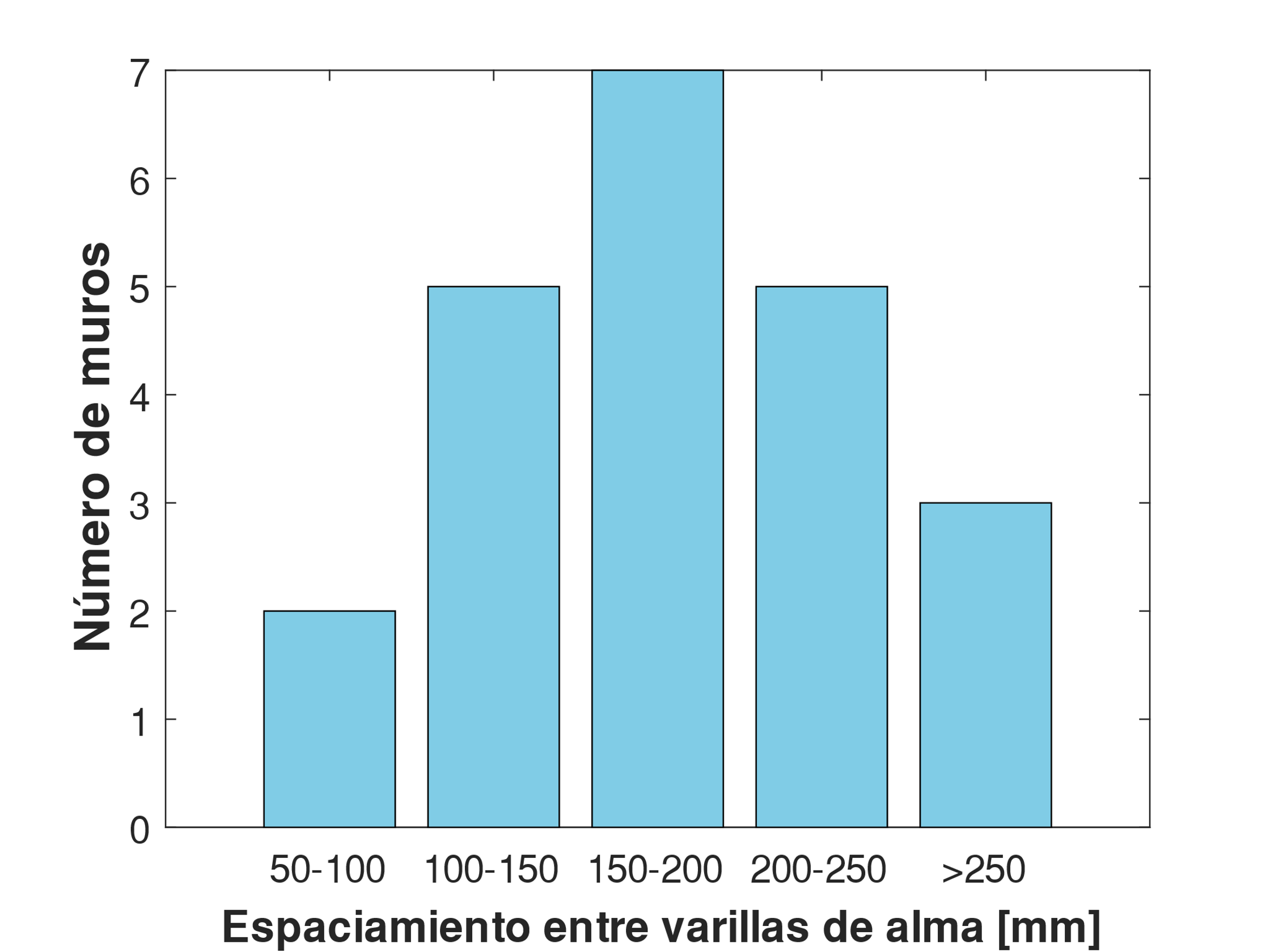 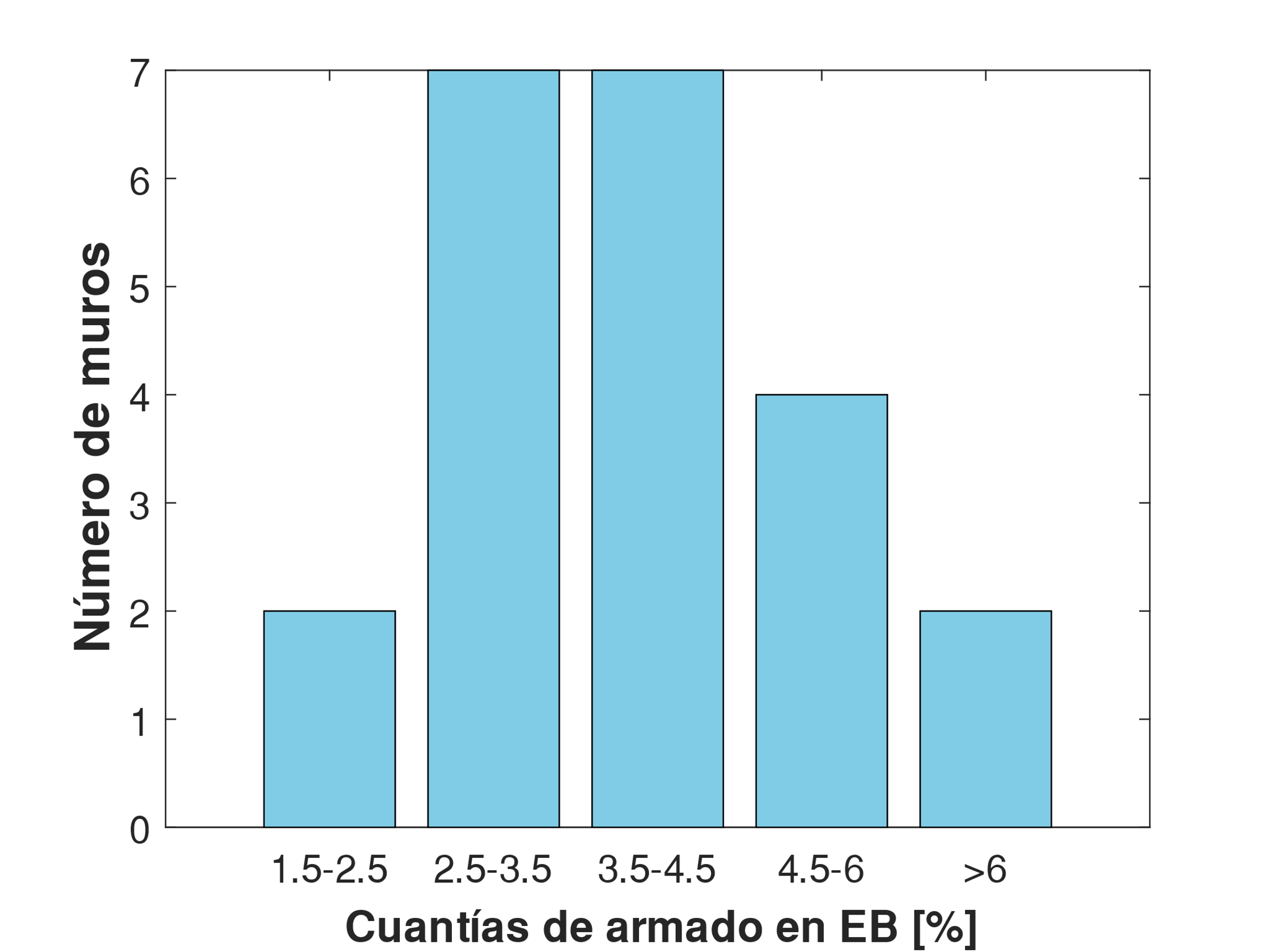 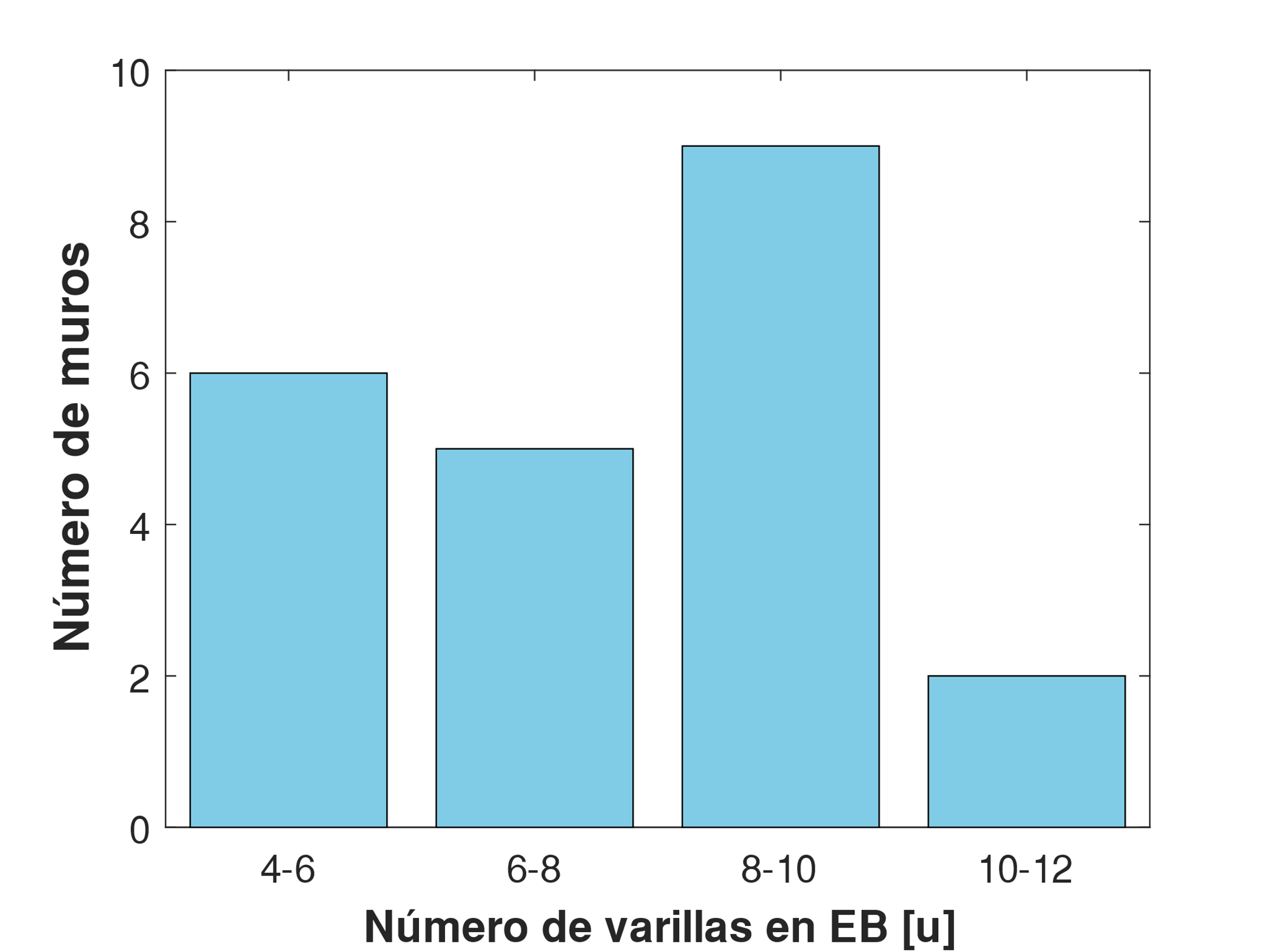 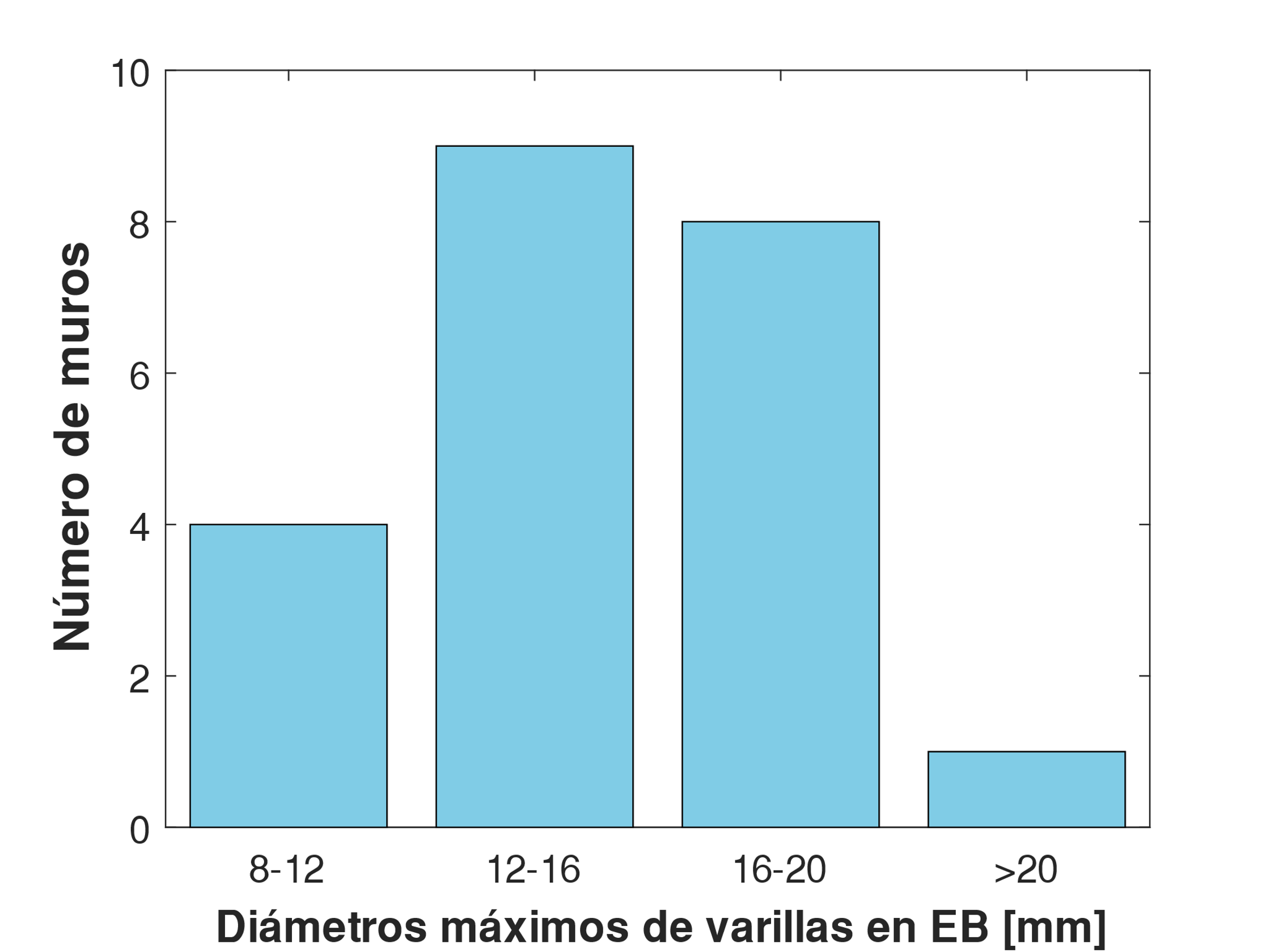 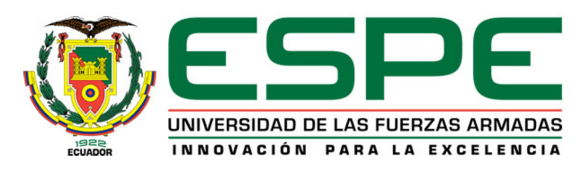 III. ENSAMBLAJE DE LA BASE DE DATOS
35
Paul Andres Acuña
Trabajo de titulación previo a la obtención del título de Ingeniero Civil
IMPORTANTES HALLAZGOS
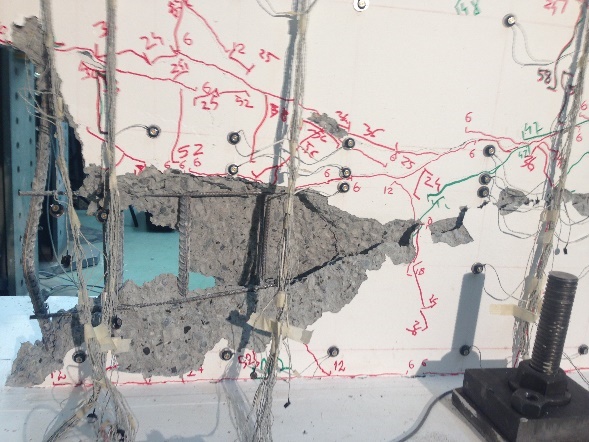 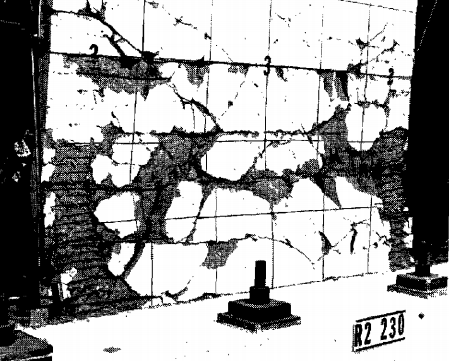 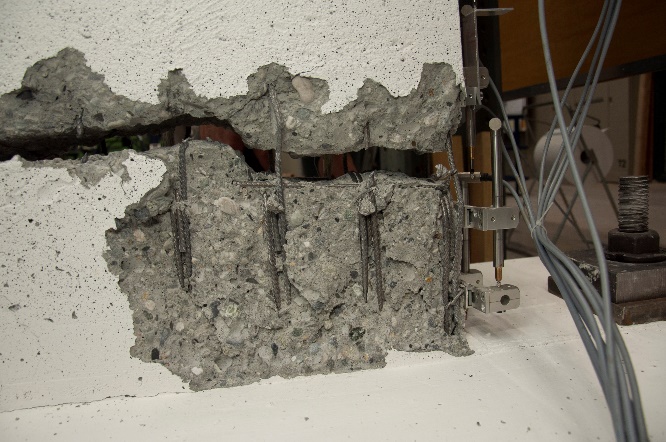 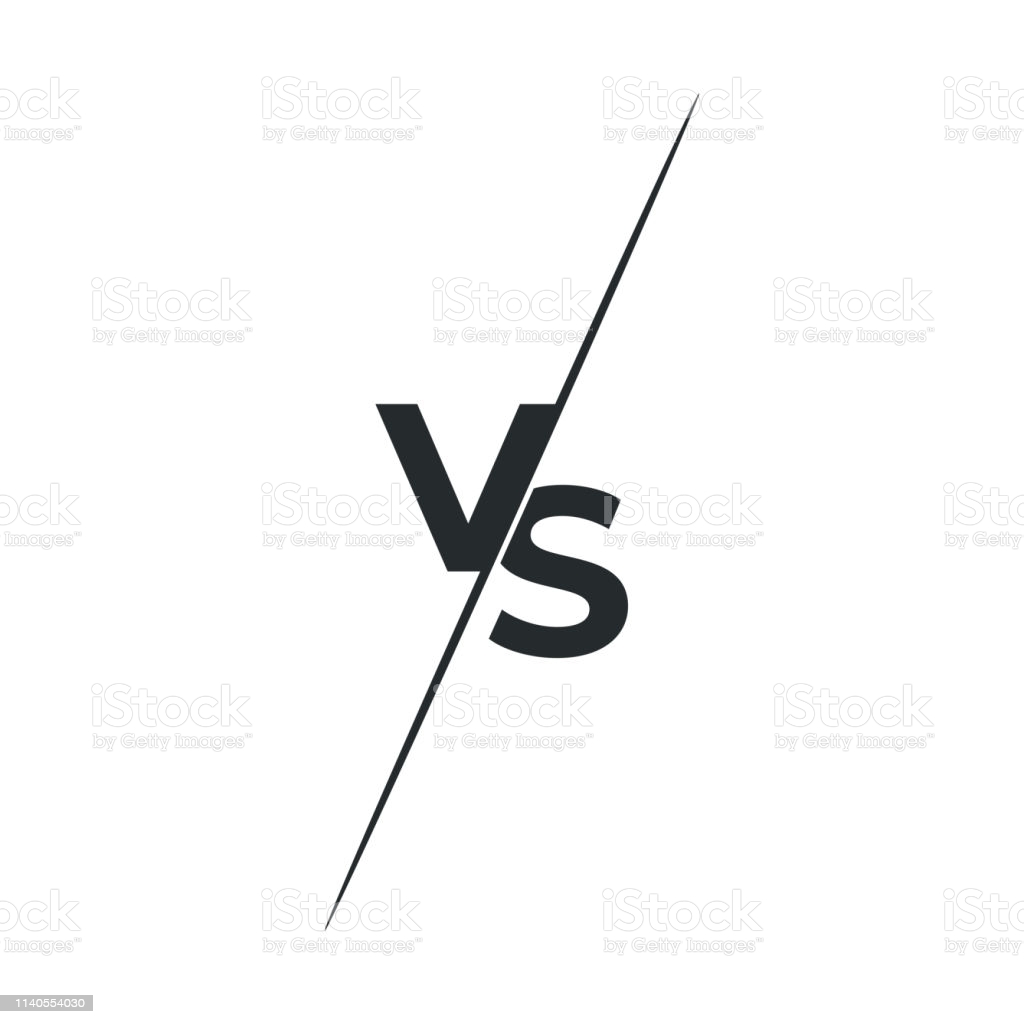 Almeida et al. (2017)
Oesterle et al. (1976)
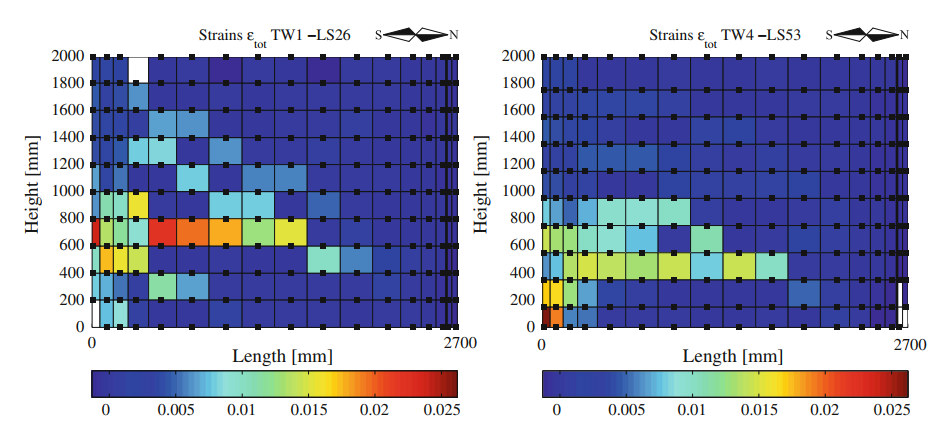 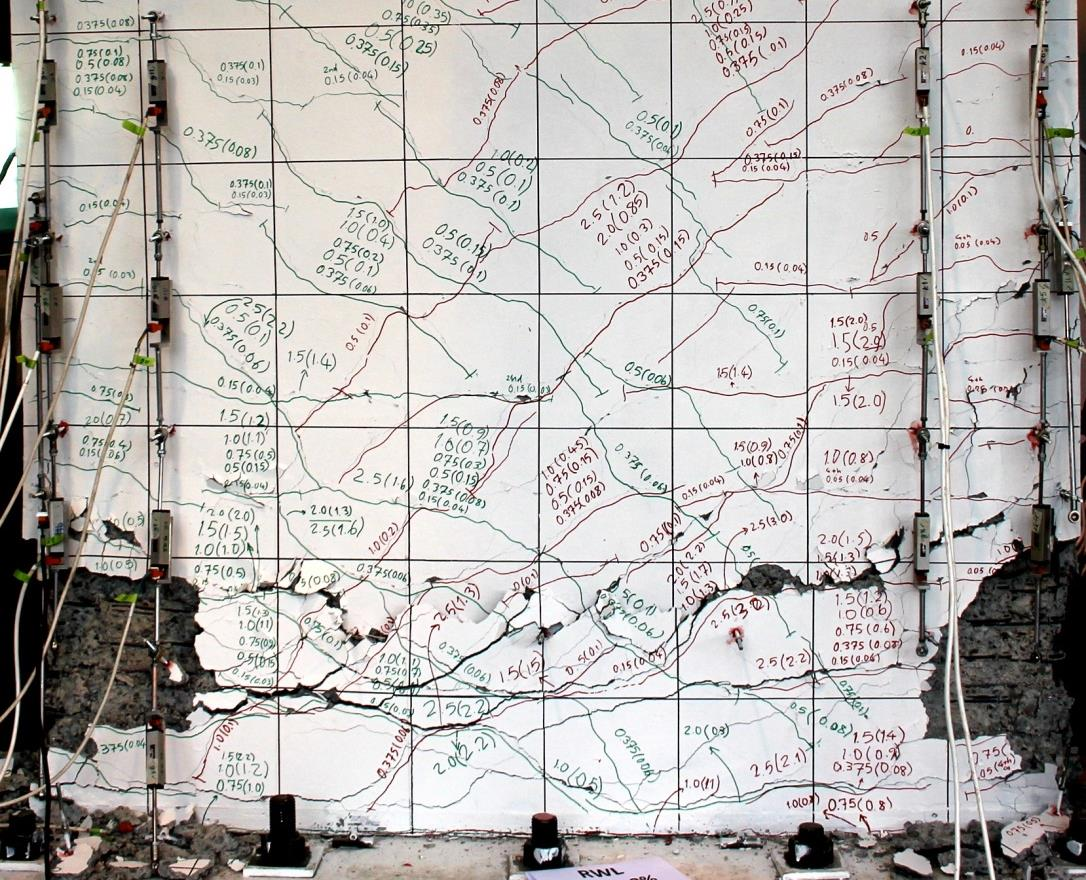 Dashti et al. (2017)
Rosso et al. (2015)
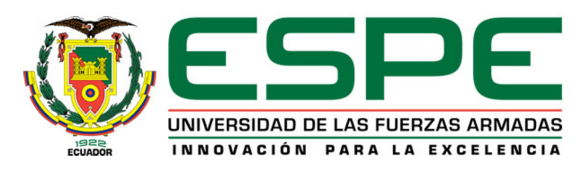 III. ENSAMBLAJE DE LA BASE DE DATOS
36
Paul Andres Acuña
Trabajo de titulación previo a la obtención del título de Ingeniero Civil
IMPORTANTES HALLAZGOS
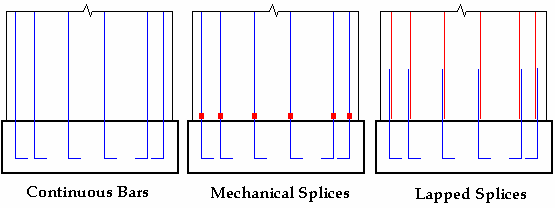 Johnson (2010)
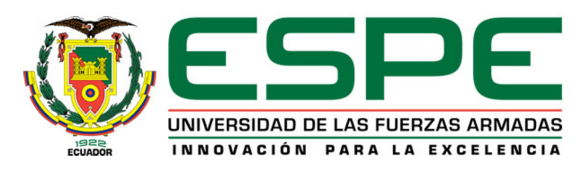 III. ENSAMBLAJE DE LA BASE DE DATOS
37
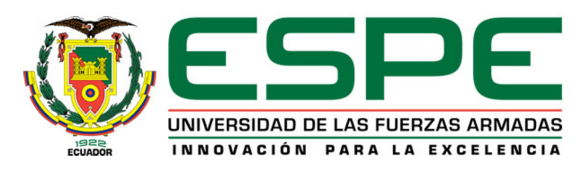 CONTENIDO
Paul Andres Acuña
Trabajo de titulación previo a la obtención del título de Ingeniero Civil
RESULTADOS EN ENSAYOS EXPERIMENTALES
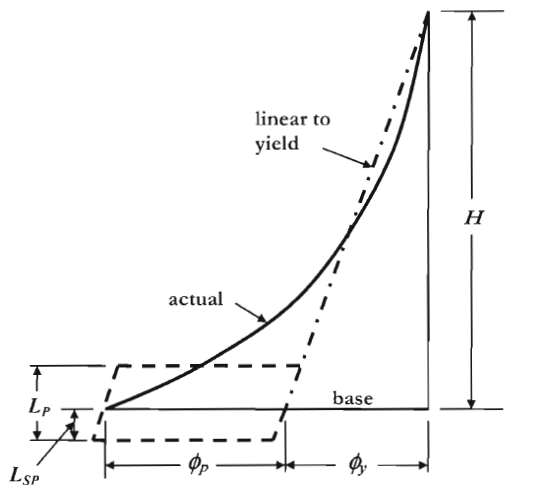 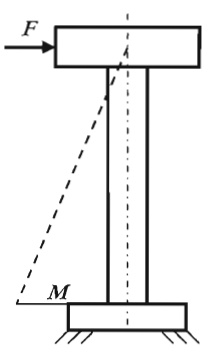 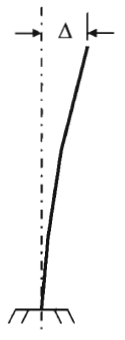 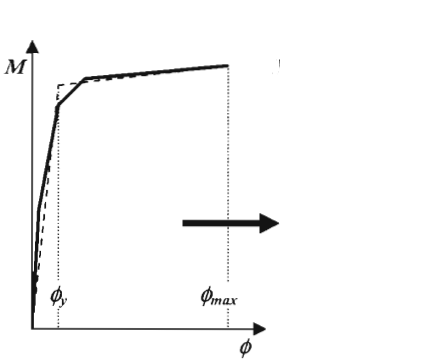 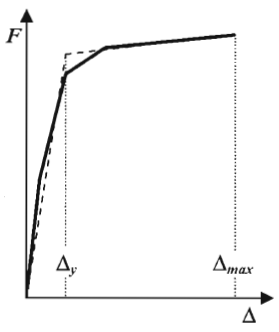 Momento-curvatura
Fuerza-desplazamiento
Estructura
Deflexión
Priestley et al. (2007)
Priestley et al. (2007)
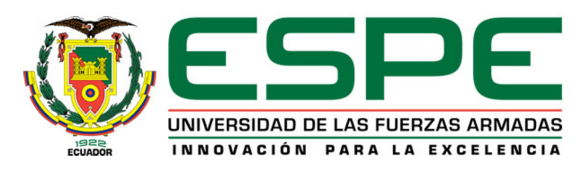 IV. EVALUACIÓN DEL MODELO FENOMENOLÓGICO ANALIZADO
39
Paul Andres Acuña
Trabajo de titulación previo a la obtención del título de Ingeniero Civil
RESULTADOS DE PREDICCIÓN DEL MODELO
Predicción
Criterio de
estabilidad
Experimentales
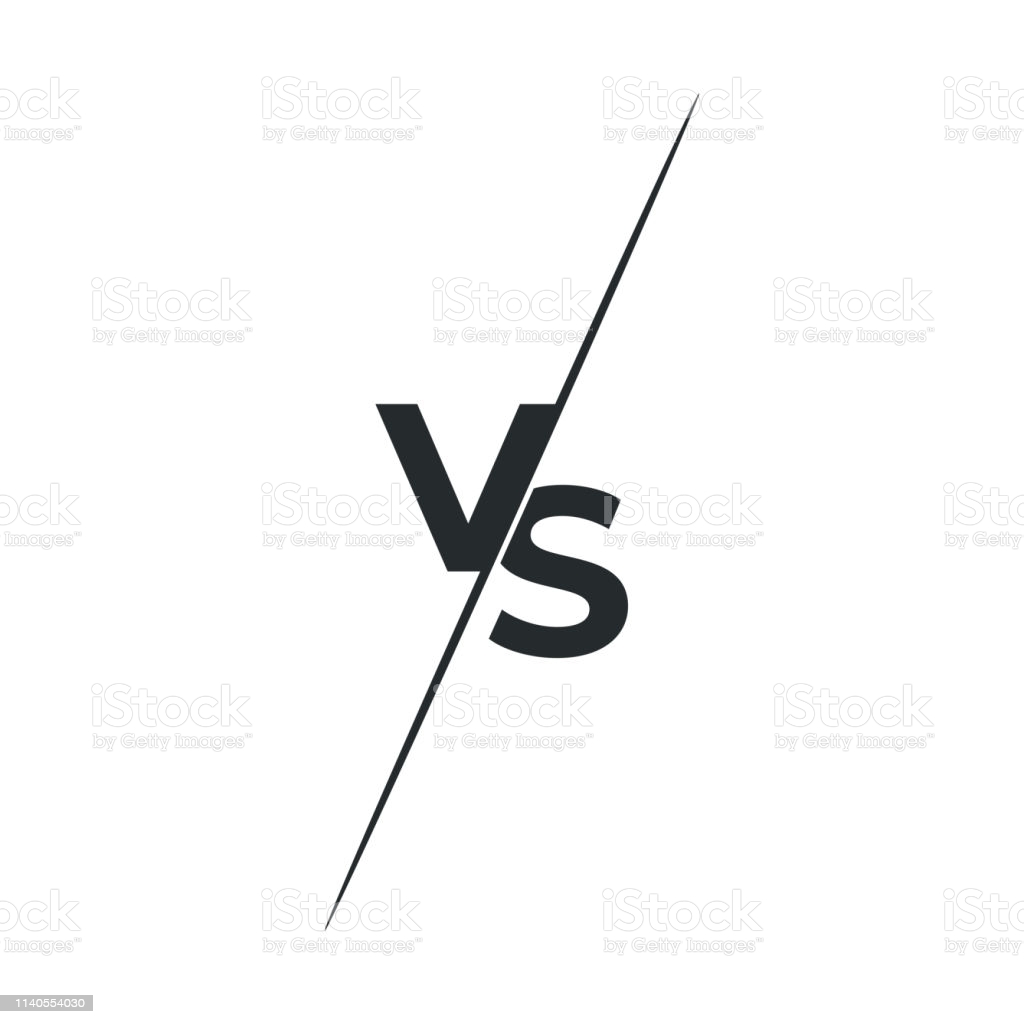 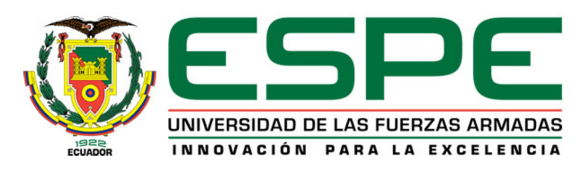 IV. EVALUACIÓN DEL MODELO FENOMENOLÓGICO ANALIZADO
40
Paul Andres Acuña
Trabajo de titulación previo a la obtención del título de Ingeniero Civil
EJEMPLO DE CÁLCULO
Espécimen SW-1 de Ji (2008)
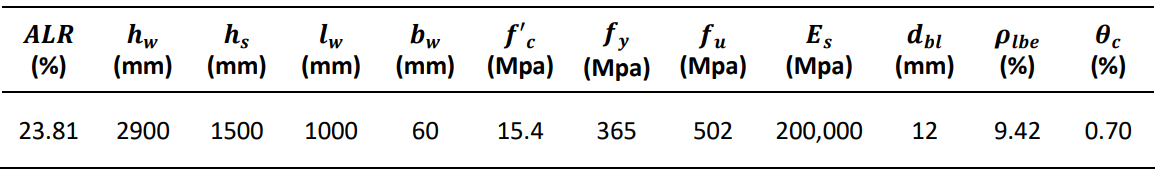 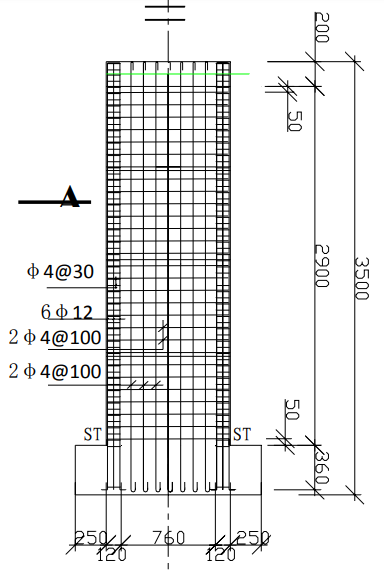 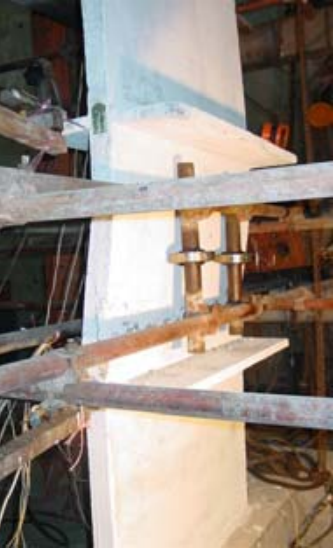 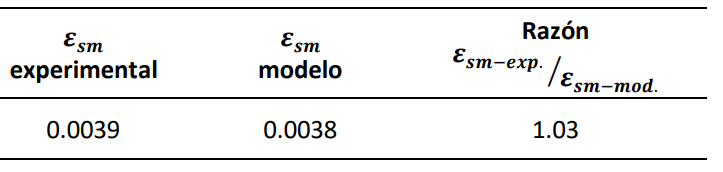 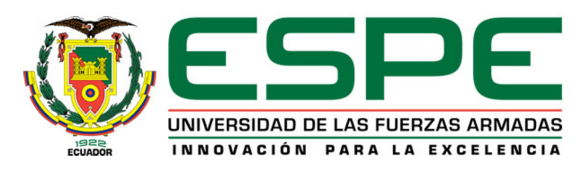 IV. EVALUACIÓN DEL MODELO FENOMENOLÓGICO ANALIZADO
41
Paul Andres Acuña
Trabajo de titulación previo a la obtención del título de Ingeniero Civil
COMPARACIÓN DE RESULTADOS
MEHA con una sola capa de refuerzo
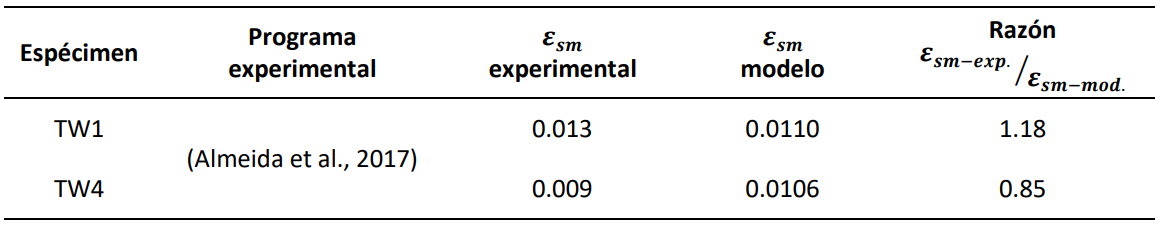 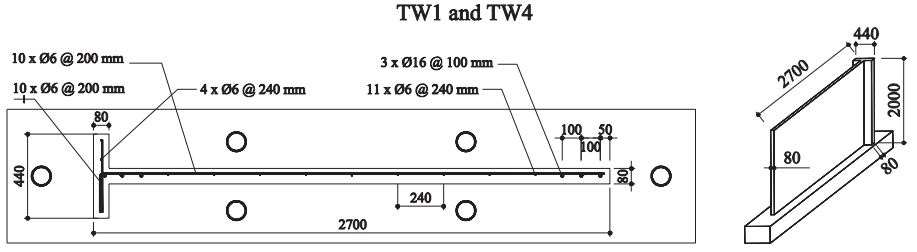 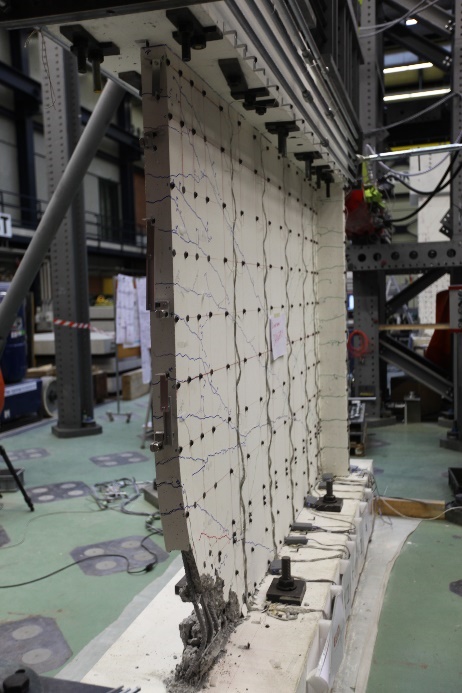 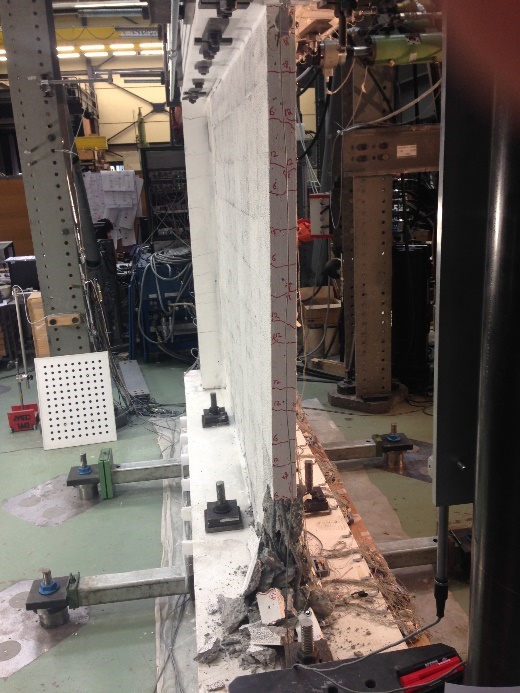 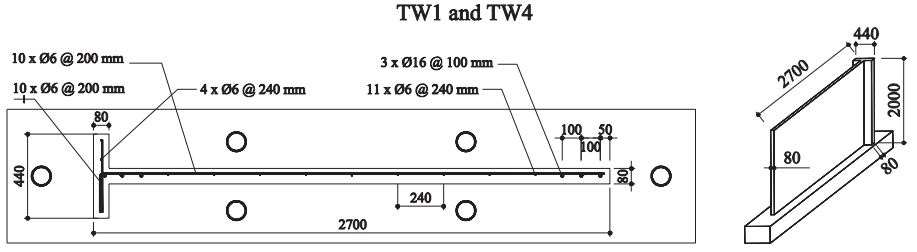 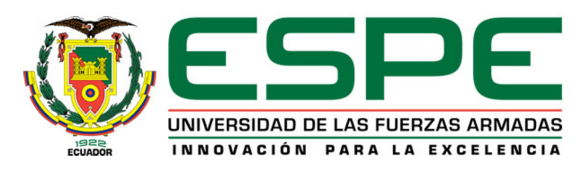 IV. EVALUACIÓN DEL MODELO FENOMENOLÓGICO ANALIZADO
42
Paul Andres Acuña
Trabajo de titulación previo a la obtención del título de Ingeniero Civil
COMPARACIÓN DE RESULTADOS
Prismas con una sola capa de refuerzo
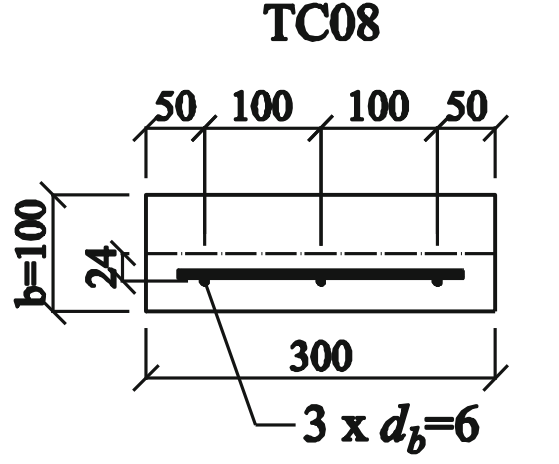 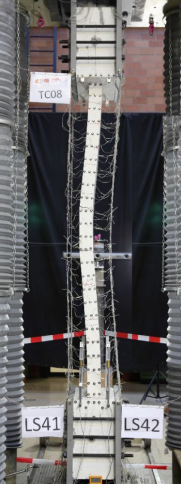 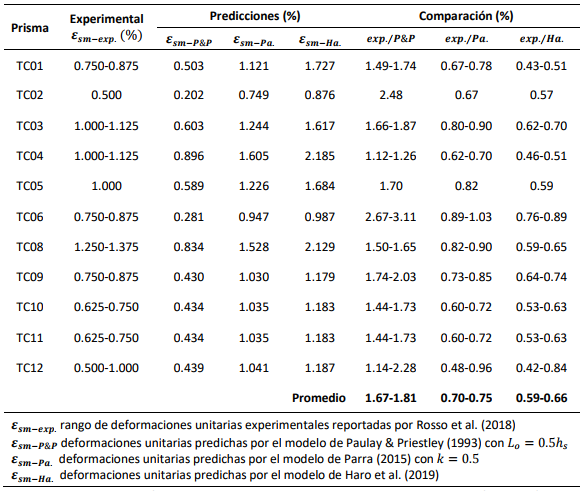 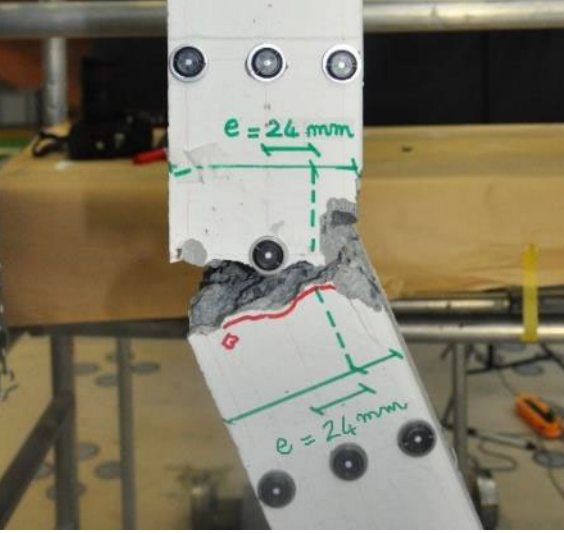 Rosso et al. (2018)
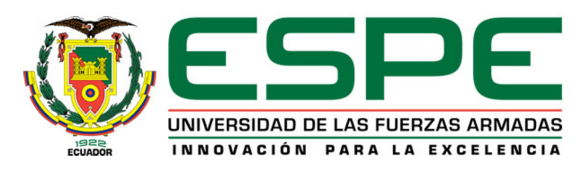 IV. EVALUACIÓN DEL MODELO FENOMENOLÓGICO ANALIZADO
43
Paul Andres Acuña
Trabajo de titulación previo a la obtención del título de Ingeniero Civil
COMPARACIÓN DE RESULTADOS
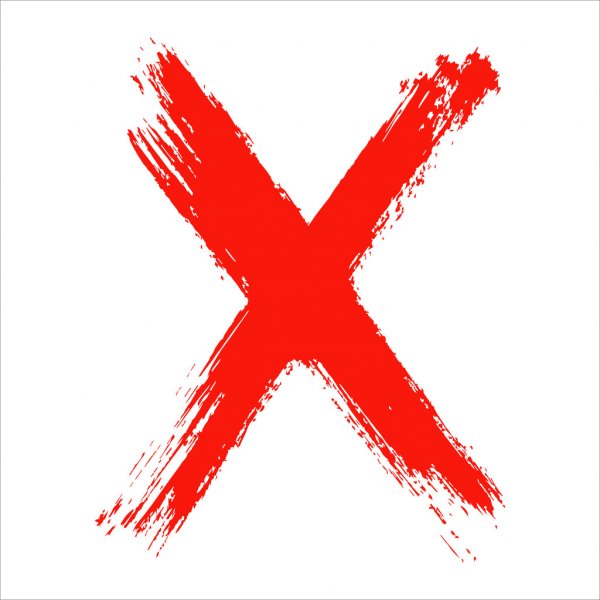 MEHA con dos capas de refuerzo (descartados)
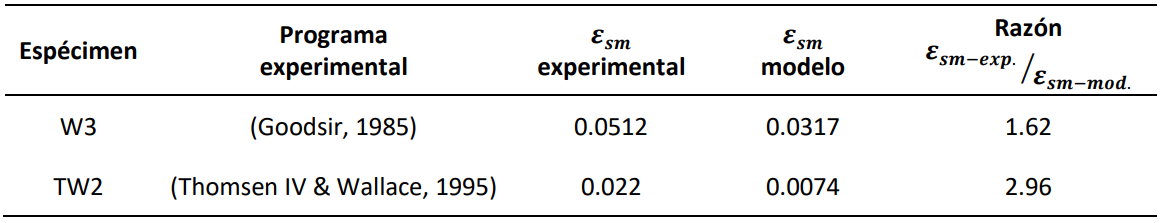 Muros T
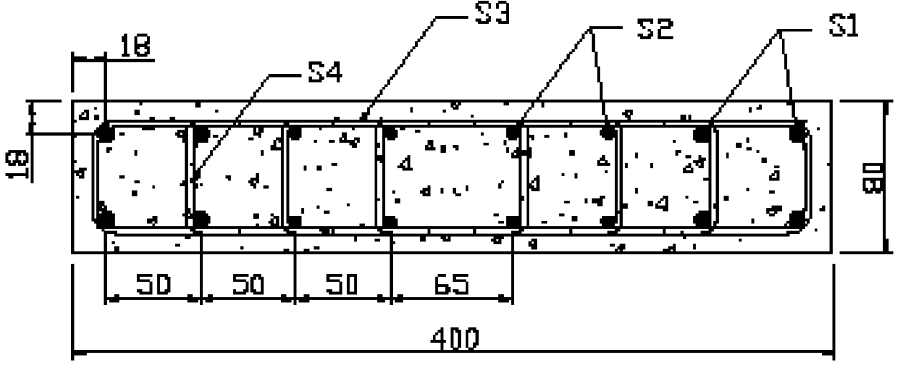 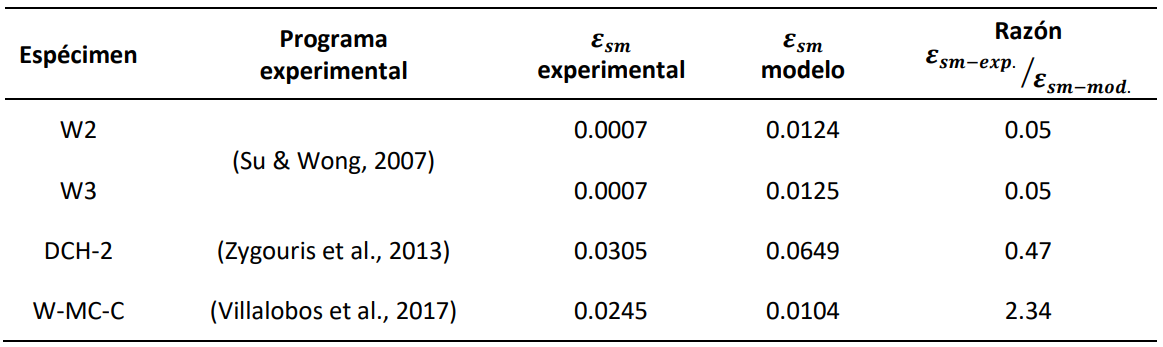 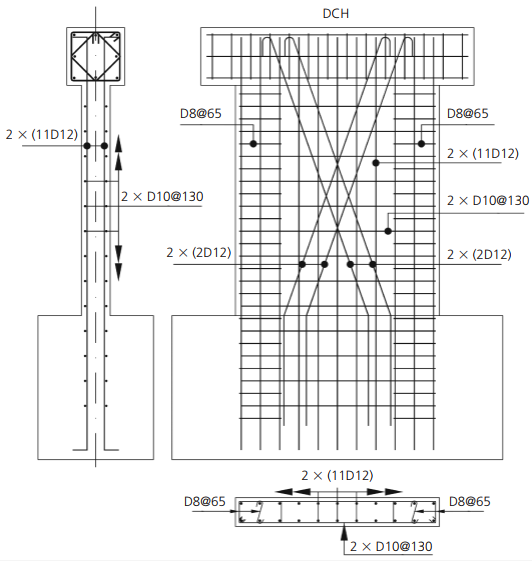 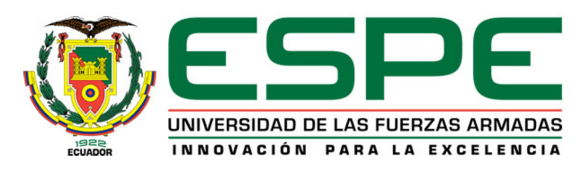 IV. EVALUACIÓN DEL MODELO FENOMENOLÓGICO ANALIZADO
44
Paul Andres Acuña
Trabajo de titulación previo a la obtención del título de Ingeniero Civil
COMPARACIÓN DE RESULTADOS
MEHA con dos capas de refuerzo (evaluados)
Sarango (2019)
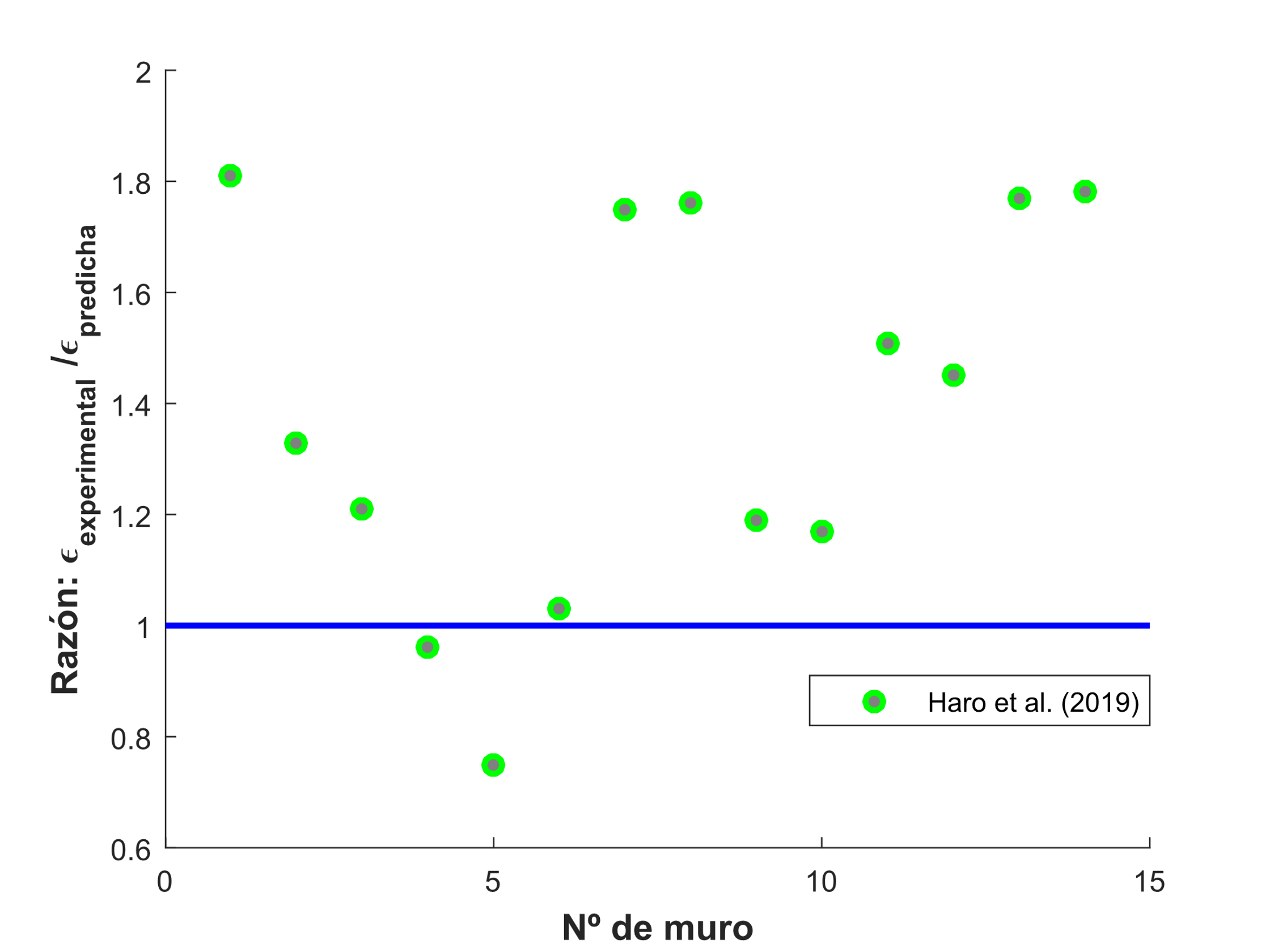 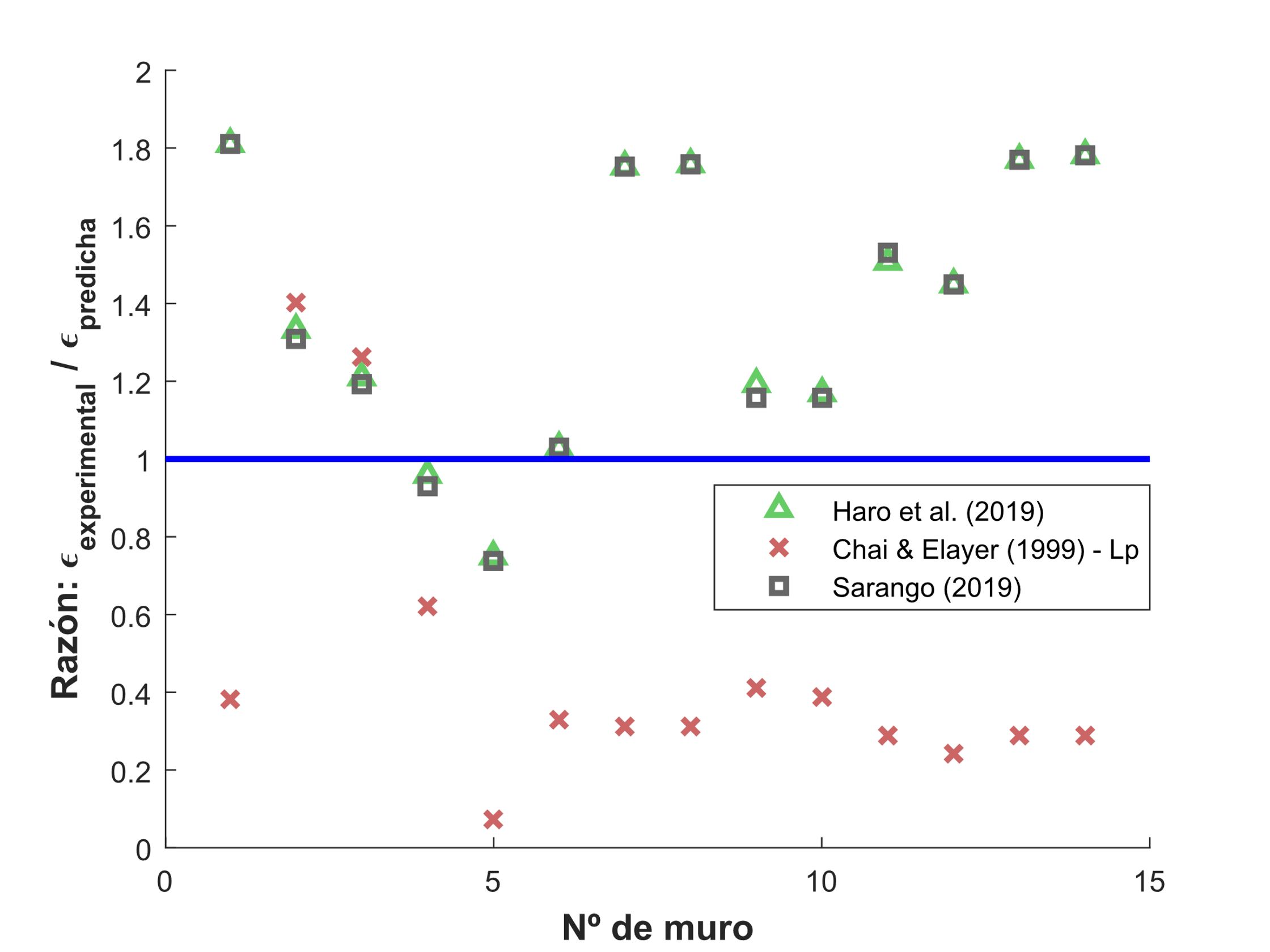 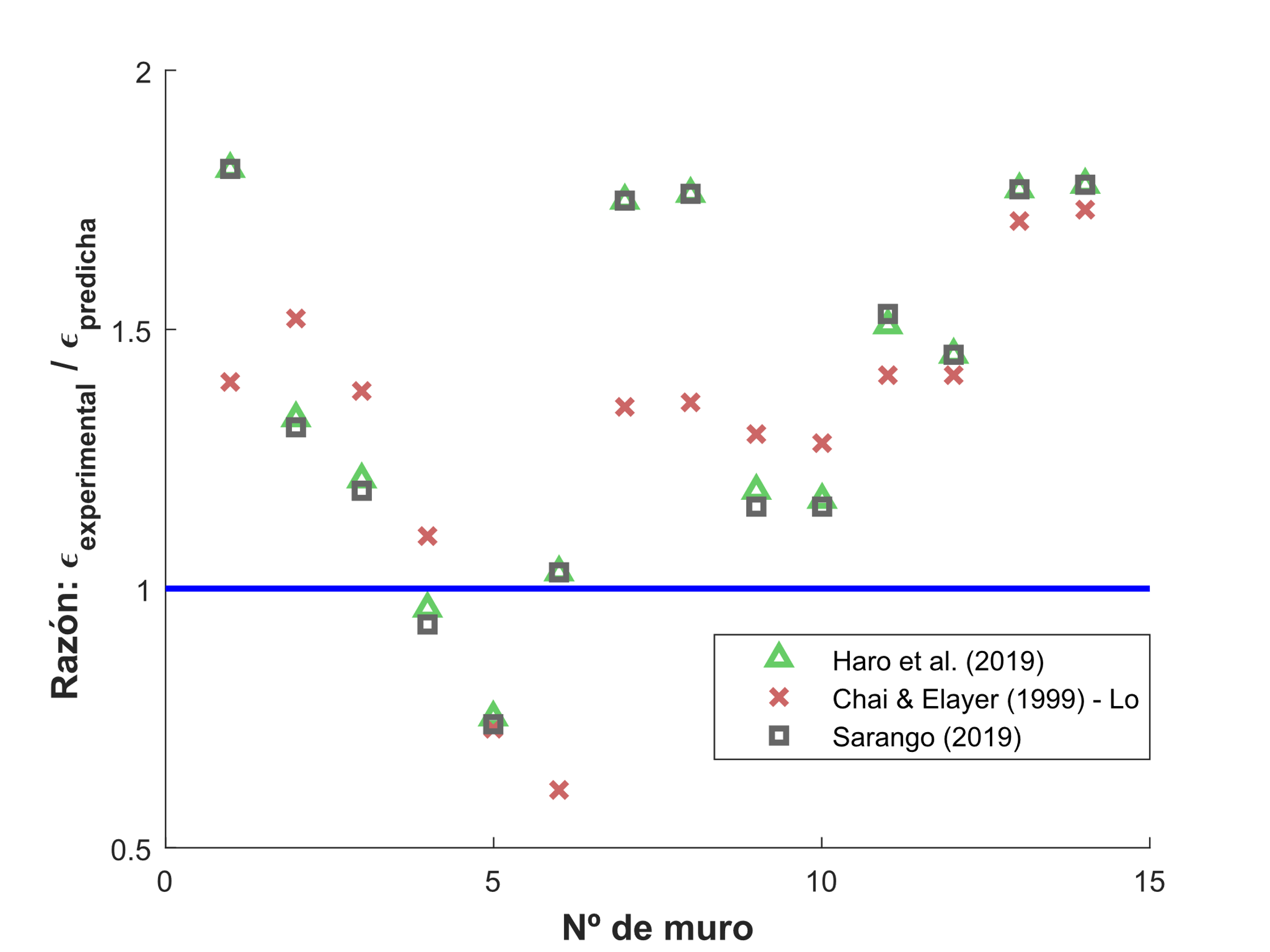 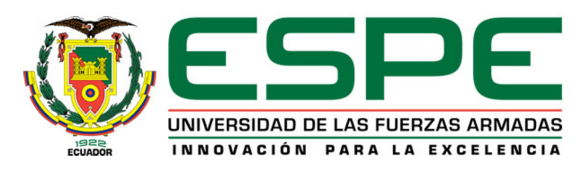 IV. EVALUACIÓN DEL MODELO FENOMENOLÓGICO ANALIZADO
45
Paul Andres Acuña
Trabajo de titulación previo a la obtención del título de Ingeniero Civil
COMPARACIÓN DE RESULTADOS
MEHA con dos capas de refuerzo (evaluados)
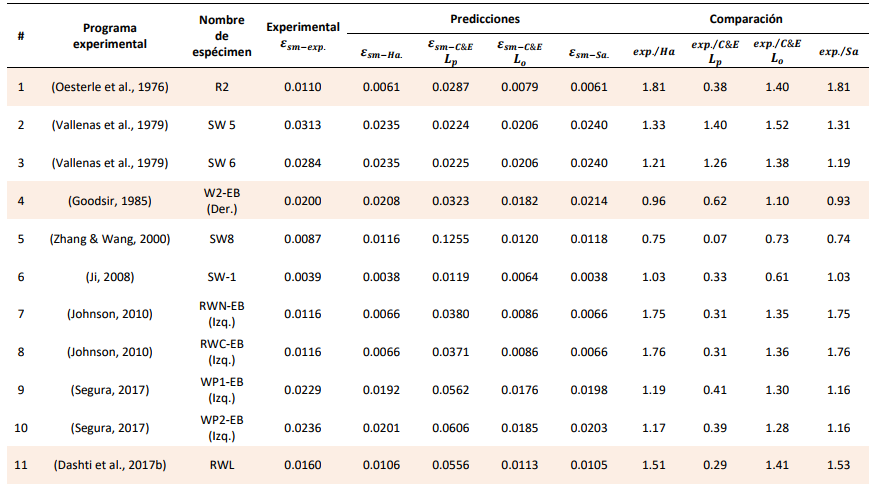 Los programas resaltados reportaron las deformaciones unitarias de forma directa.
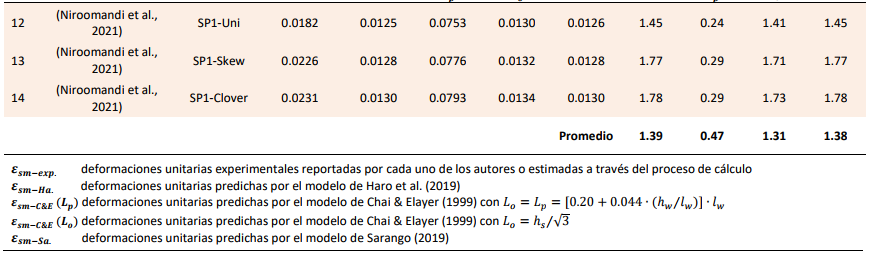 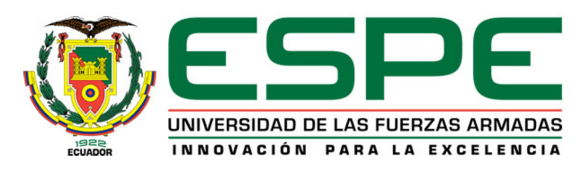 IV. EVALUACIÓN DEL MODELO FENOMENOLÓGICO ANALIZADO
46
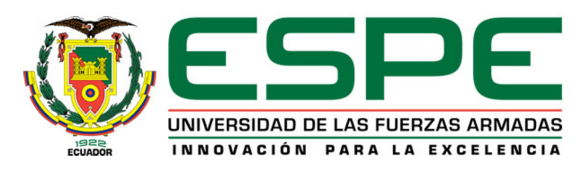 CONTENIDO
Paul Andres Acuña
Trabajo de titulación previo a la obtención del título de Ingeniero Civil
CRITERIOS GENERALES
Definir los estados de daño y parámetros de demanda correspondientes.
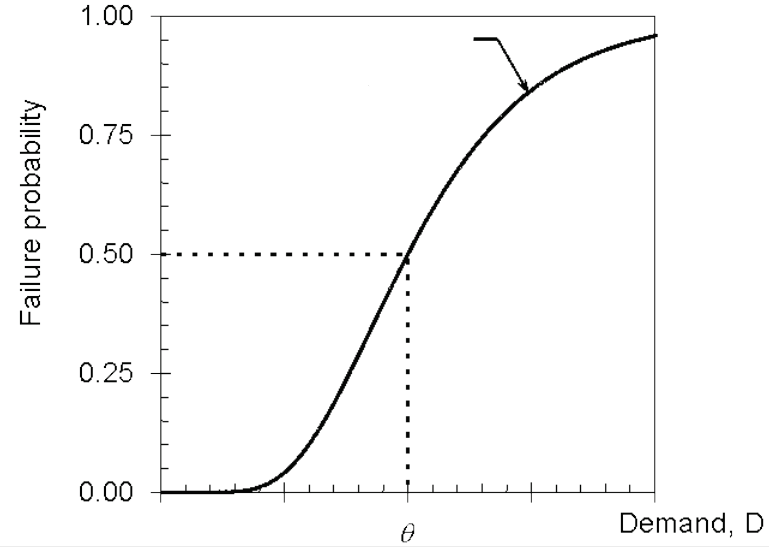 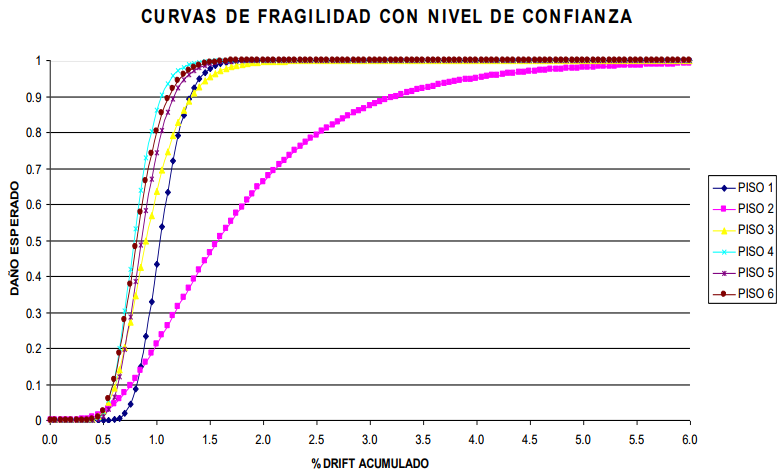 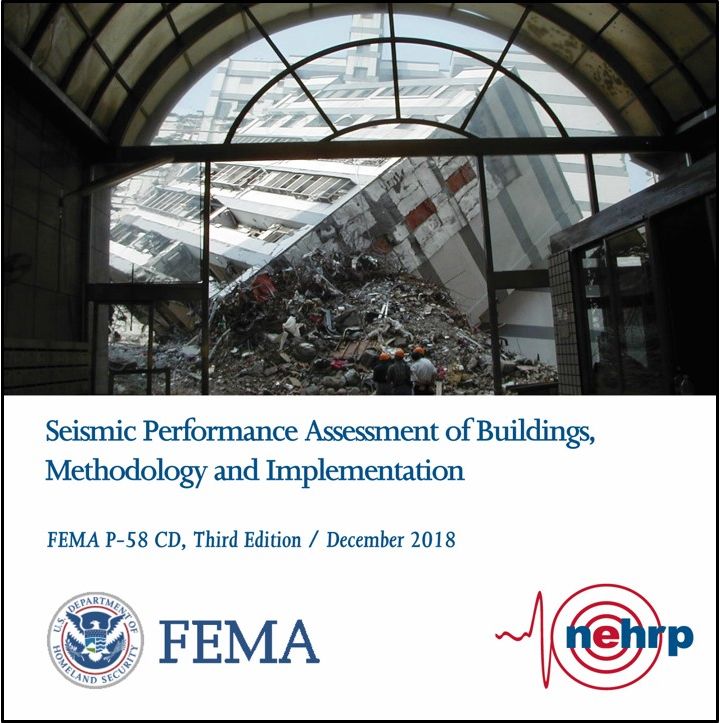 Quizanga (2006)
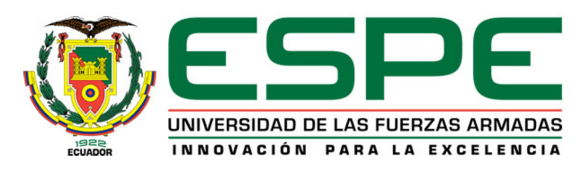 V. CURVAS DE FRAGILIDAD
48
Paul Andres Acuña
Trabajo de titulación previo a la obtención del título de Ingeniero Civil
ESTADOS DE DAÑO
3) Desprendimiento del recubrimiento
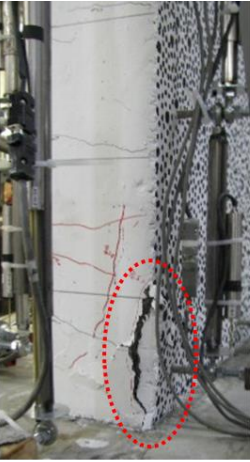 2) Fluencia del acero de rerfuerzo
1) Agrietamiento
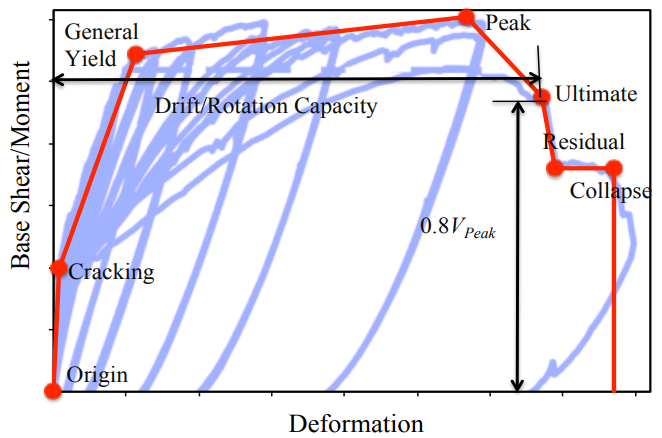 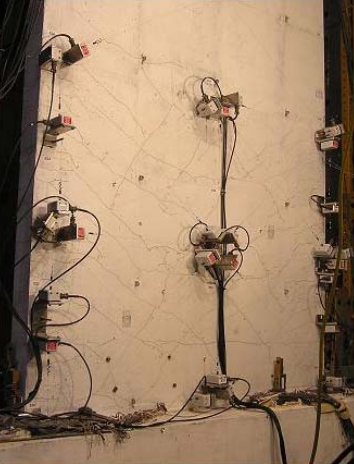 Rosso et al. (2018)
Segura (2017)
Tran (2012)
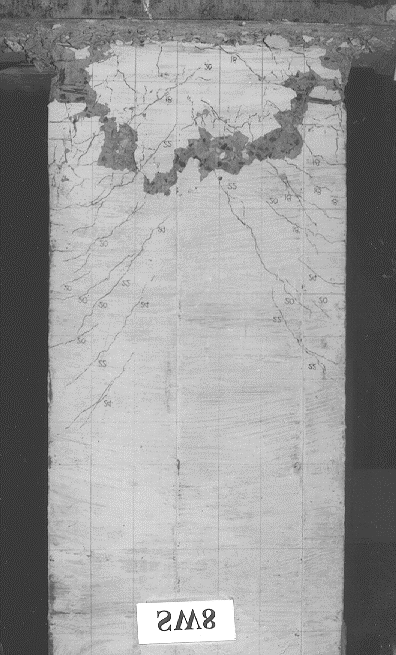 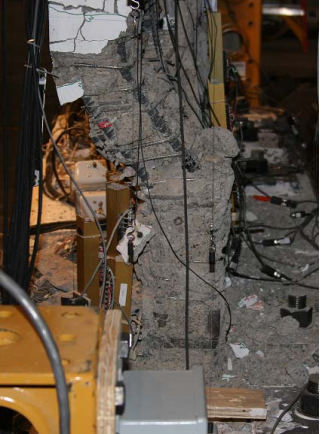 5) Falla del elemento
4) Desplazamientos evidentes           fuera del plano
Zhang & Wang (2000)
Johnson (2010)
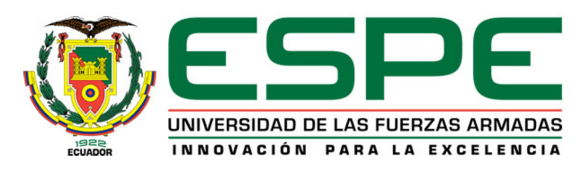 V. CURVAS DE FRAGILIDAD
49
Paul Andres Acuña
Trabajo de titulación previo a la obtención del título de Ingeniero Civil
MÉTODOS DE REPARACIÓN
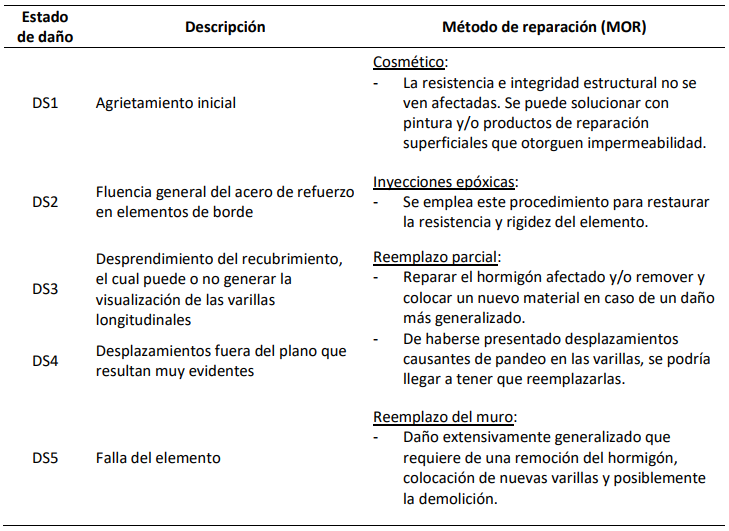 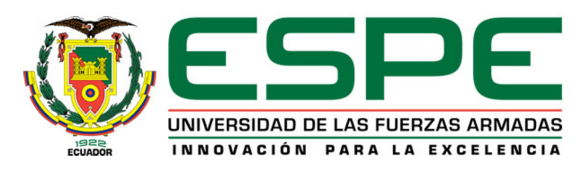 V. CURVAS DE FRAGILIDAD
50
Paul Andres Acuña
Trabajo de titulación previo a la obtención del título de Ingeniero Civil
PARÁMETRO DE DEMANDA
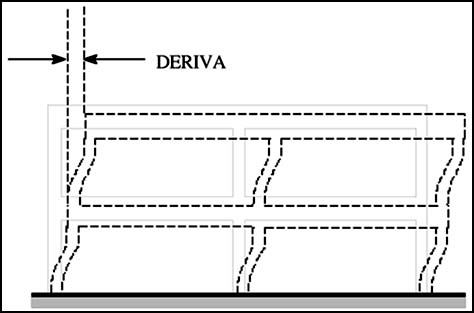 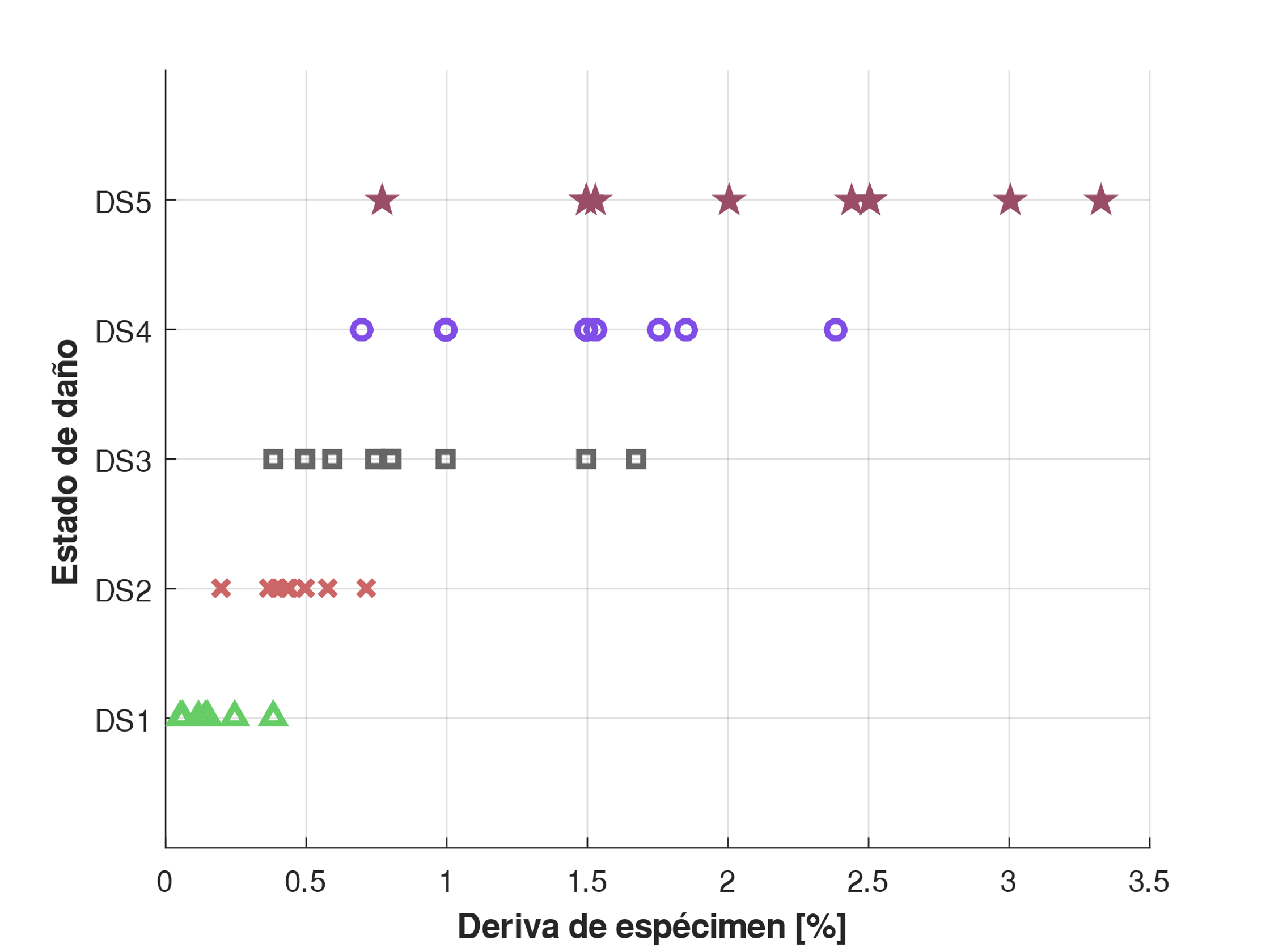 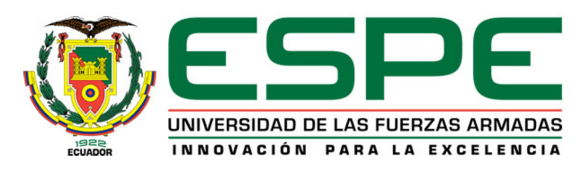 V. CURVAS DE FRAGILIDAD
51
Paul Andres Acuña
Trabajo de titulación previo a la obtención del título de Ingeniero Civil
PARÁMETRO DE DEMANDA
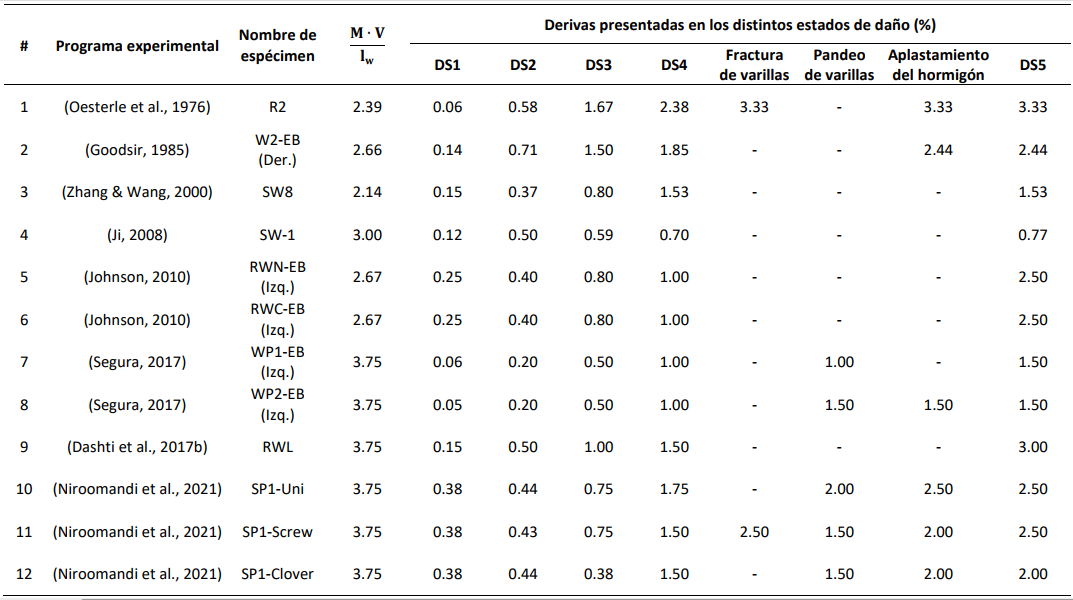 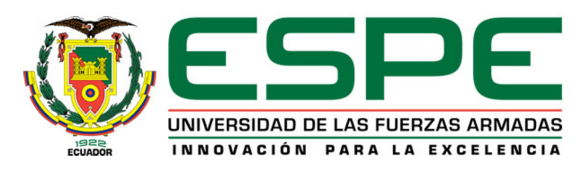 V. CURVAS DE FRAGILIDAD
52
Paul Andres Acuña
Trabajo de titulación previo a la obtención del título de Ingeniero Civil
ELABORACIÓN DE CURVAS
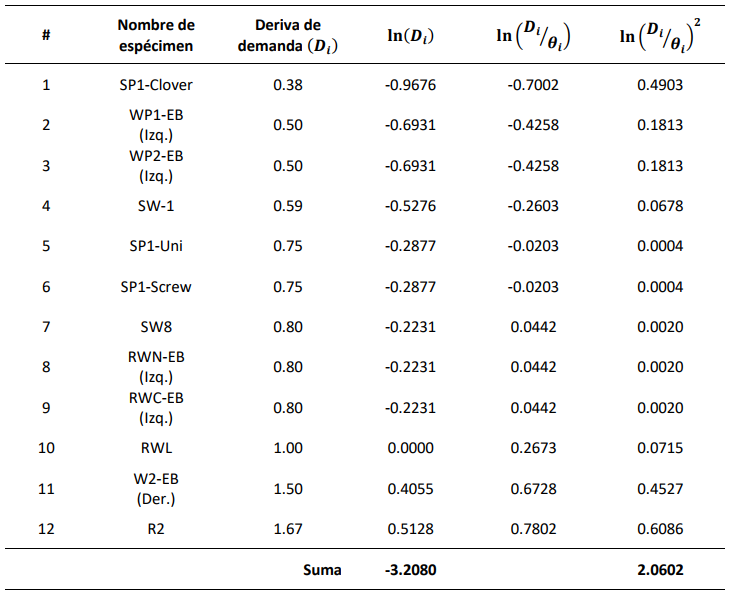 Valores para estado de daño 3 (DS3)
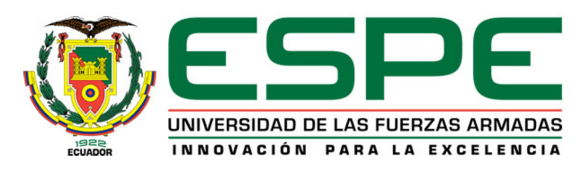 V. CURVAS DE FRAGILIDAD
53
Paul Andres Acuña
Trabajo de titulación previo a la obtención del título de Ingeniero Civil
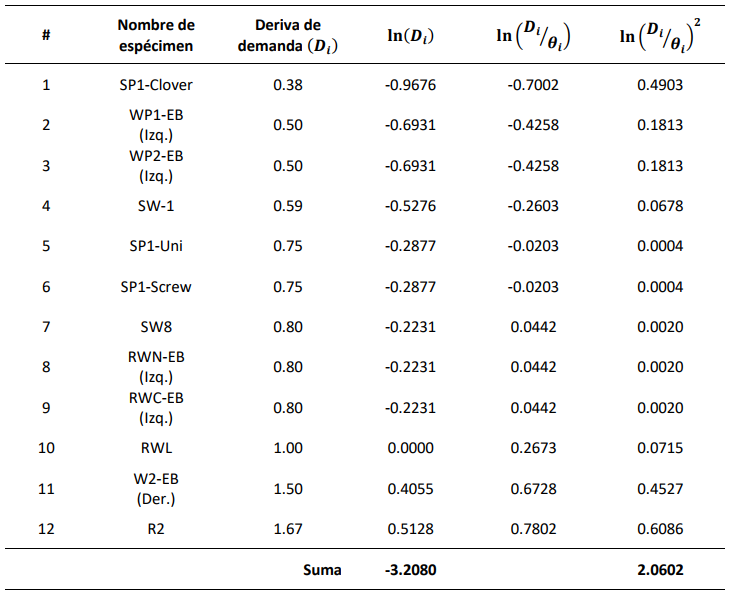 ELABORACIÓN DE CURVAS
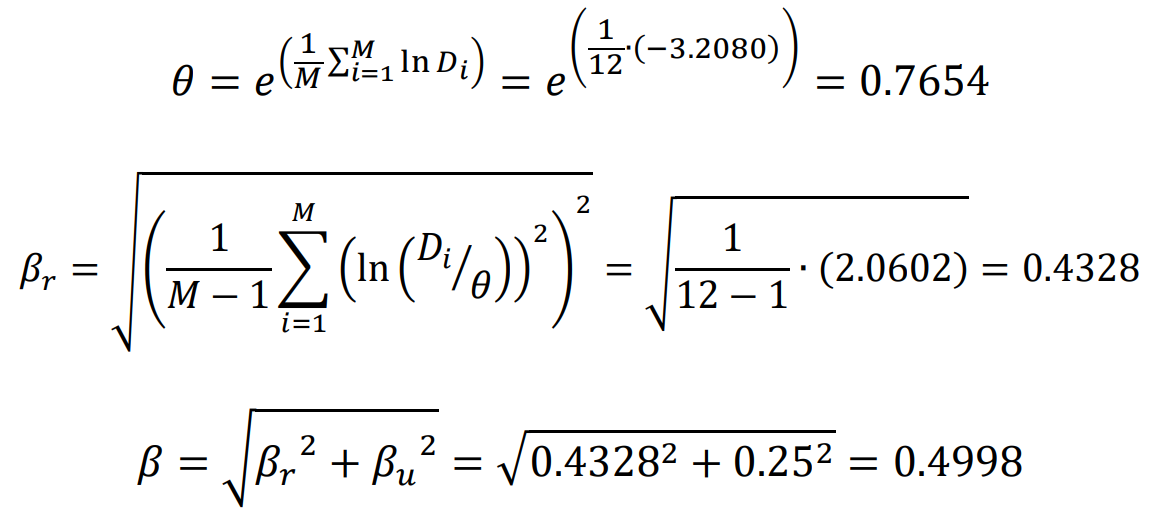 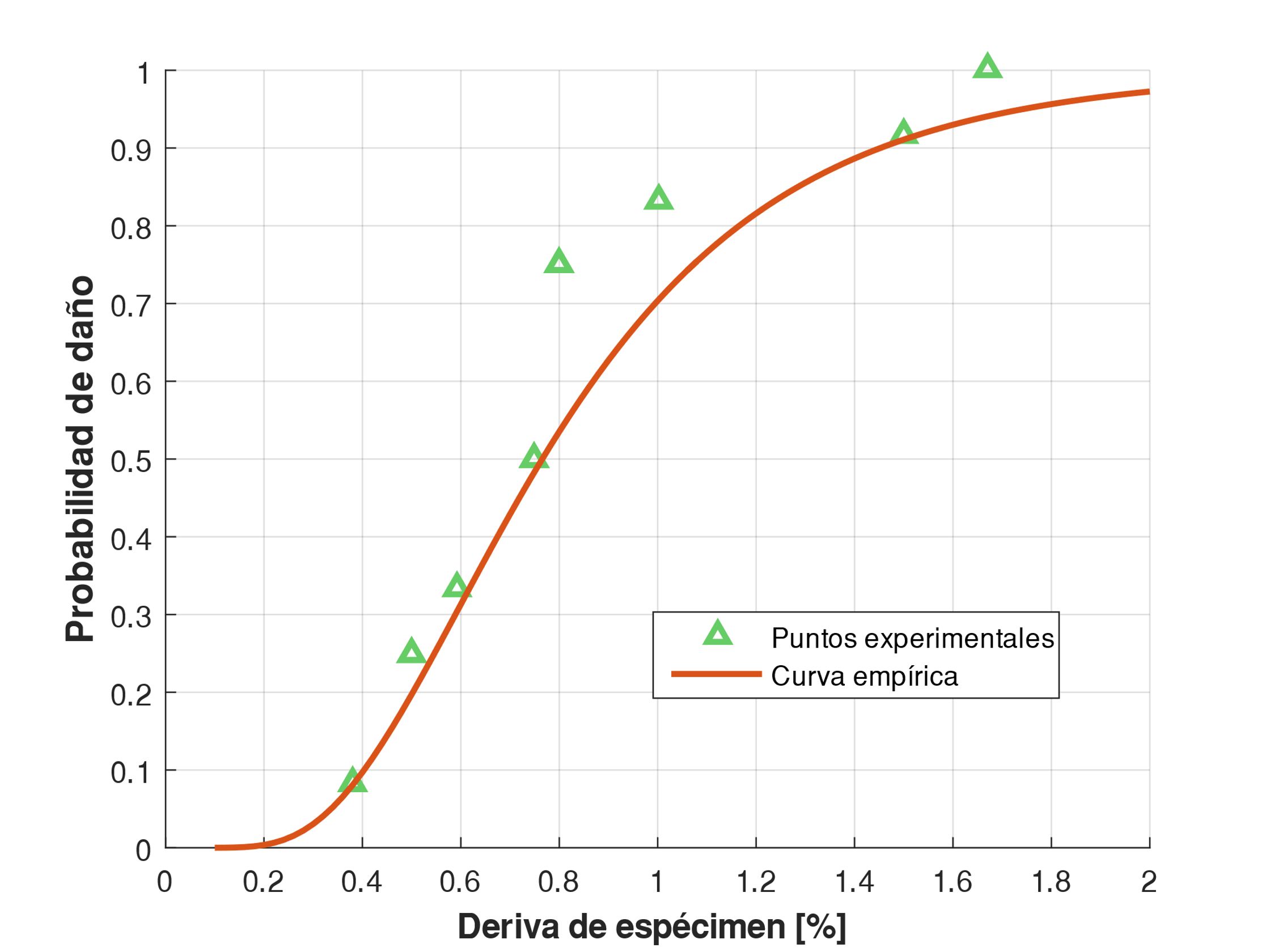 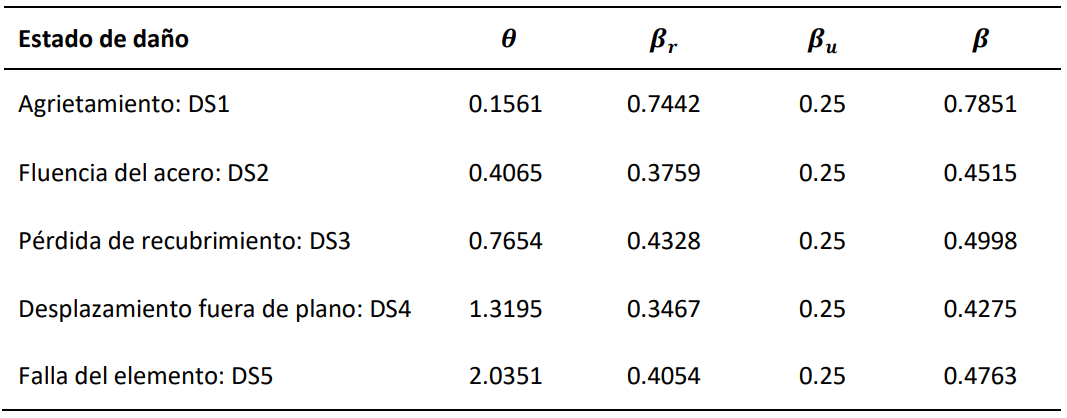 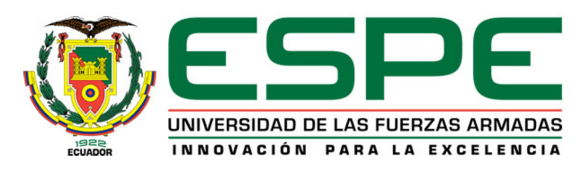 V. CURVAS DE FRAGILIDAD
54
Paul Andres Acuña
Trabajo de titulación previo a la obtención del título de Ingeniero Civil
ELABORACIÓN DE CURVAS
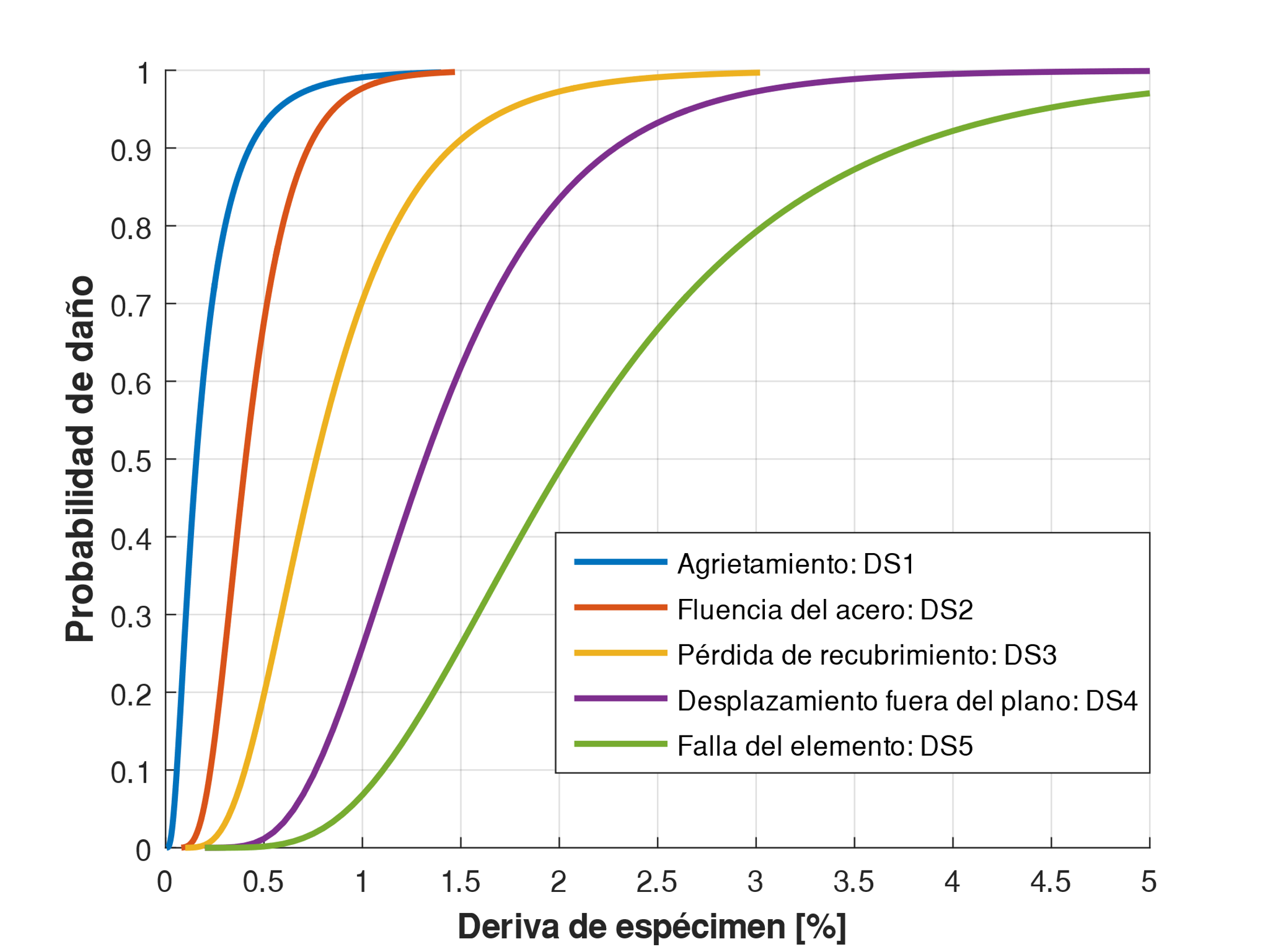 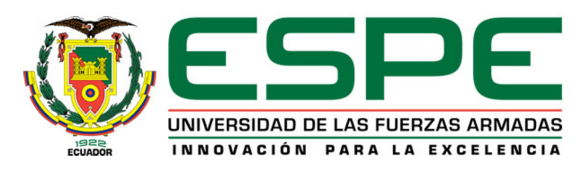 V. CURVAS DE FRAGILIDAD
55
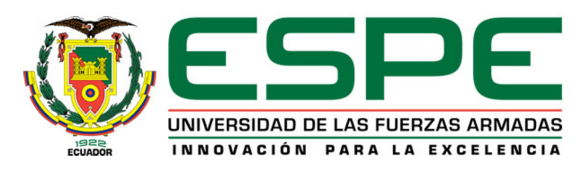 CONTENIDO
Paul Andres Acuña
Trabajo de titulación previo a la obtención del título de Ingeniero Civil
CONCLUSIONES
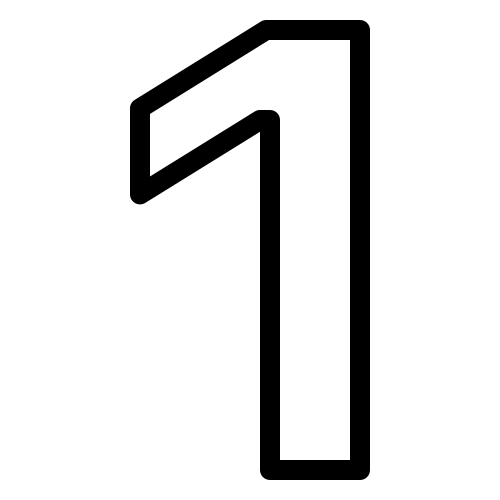 El modelo en análisis no consigue una buena convergencia en muros tipo T ni en muros armados con una sola capa de refuerzo.
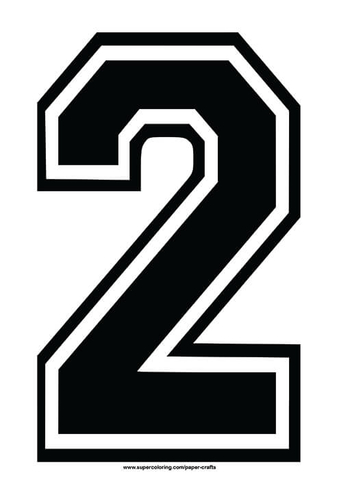 El criterio de estabilidad asumido podría ser demasiado conservador.
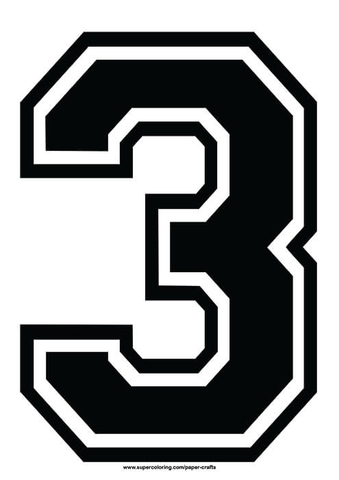 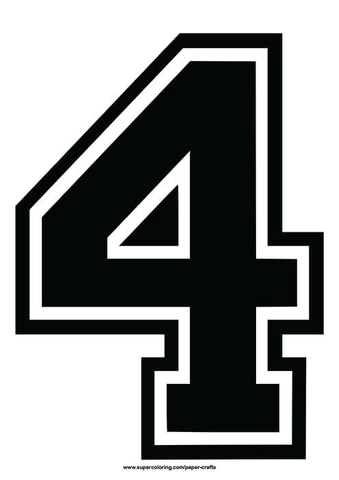 La deriva de piso (dentro del plano) es un parámetro muy importante a tomar en cuenta en el desarrollo de la inestabilidad por pandeo fuera de plano.
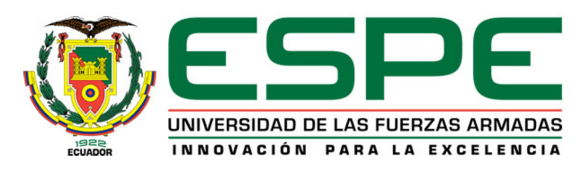 VI. CONCLUSIONES Y RECOMENDACIONES
57
Paul Andres Acuña
Trabajo de titulación previo a la obtención del título de Ingeniero Civil
RECOMENDACIONES
Realiza un mayor número de ensayos vinculados con esta temática, es decir, que los diseños estén orientados a la ocurrencia del pandeo fuera de plano.
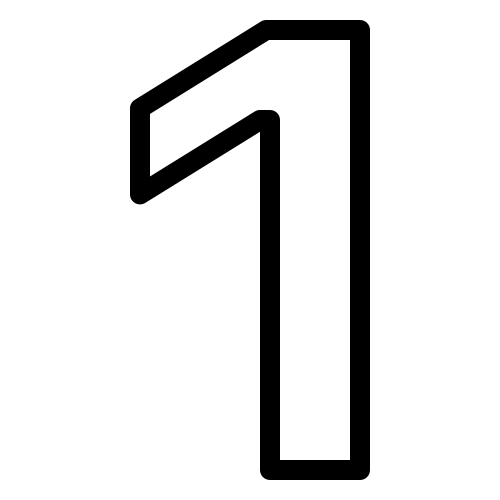 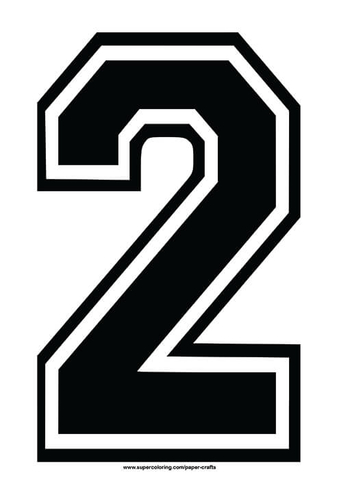 Reportar resultados más explícitos, llegando incluso a publicar la información sin filtrar para que el lector pueda indagar más a fondo.
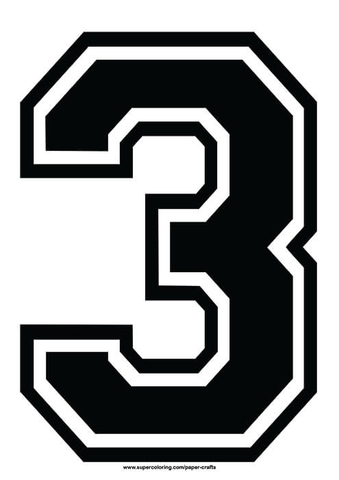 No emplear secciones con una sola capa de refuerzo o espesores extremadamente reducidos en zonas sísmicas..
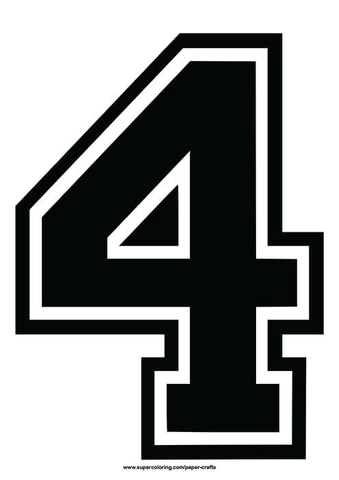 Revisar los límites impuestos en las deriva de piso.
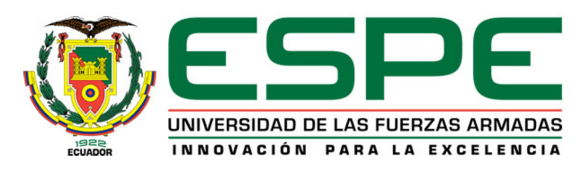 VI. CONCLUSIONES Y RECOMENDACIONES
58
Paul Andres Acuña
Trabajo de titulación previo a la obtención del título de Ingeniero Civil
RECOMENDACIONES
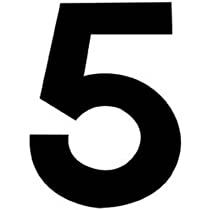 Continuar recopilando información que permita ampliar y mejorar la base de datos ensamblada.
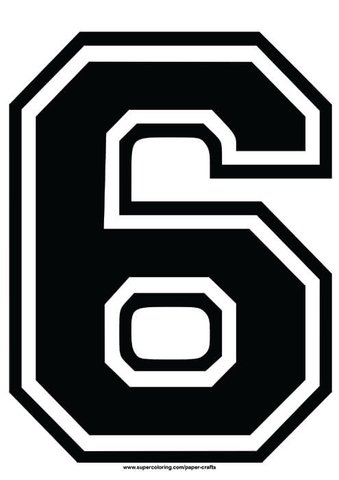 Reconsiderar el paradigma de diseño comúnmente empleado.
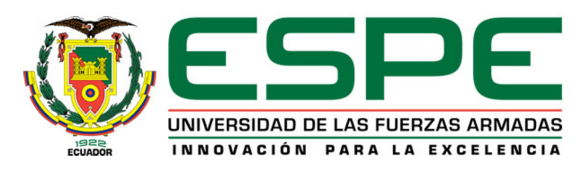 VI. CONCLUSIONES Y RECOMENDACIONES
59
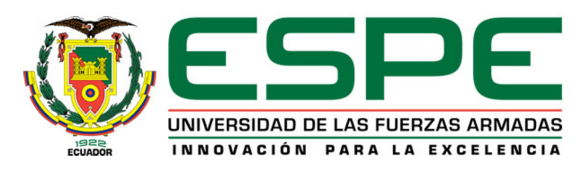 CONTENIDO
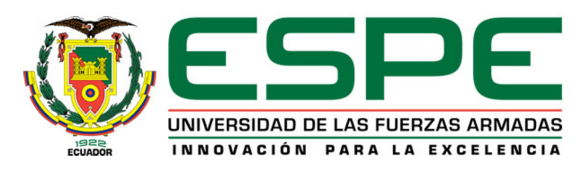 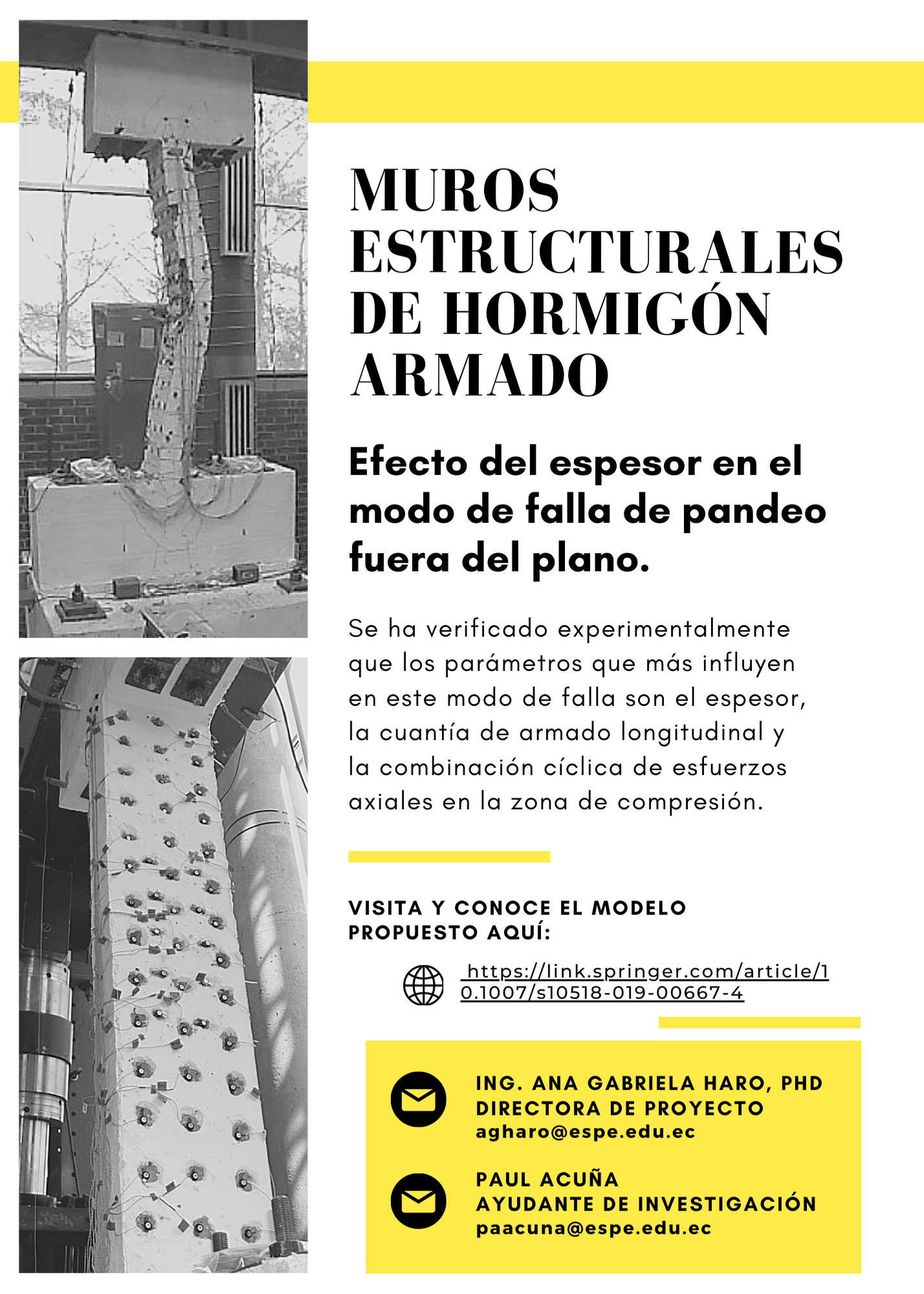 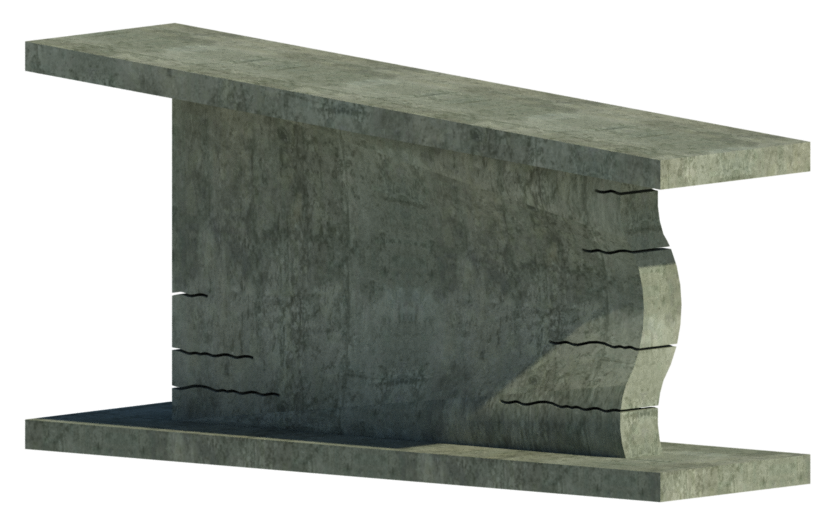 ¡Gracias por su atención!
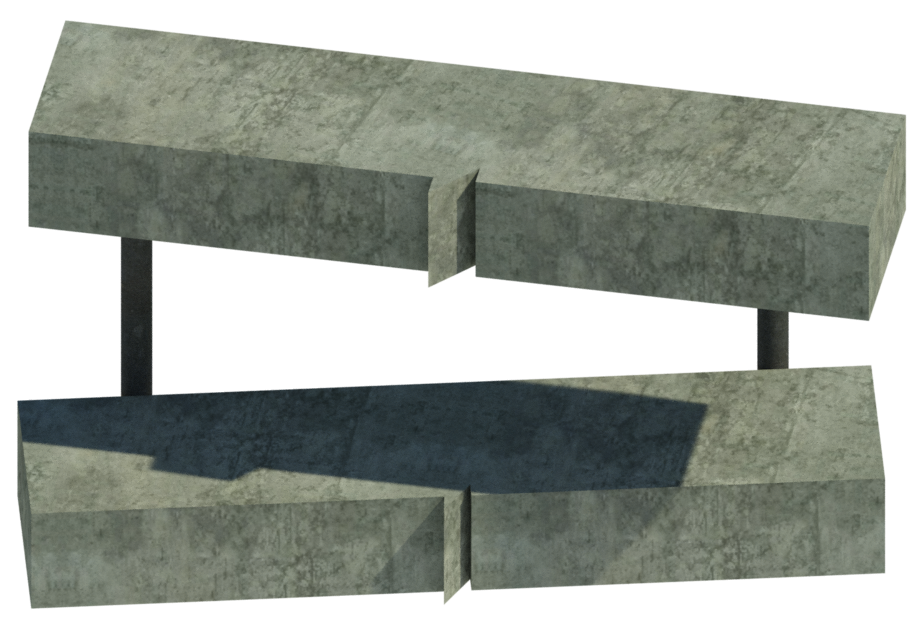 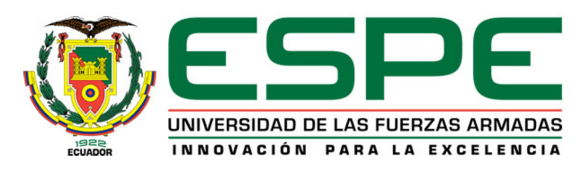 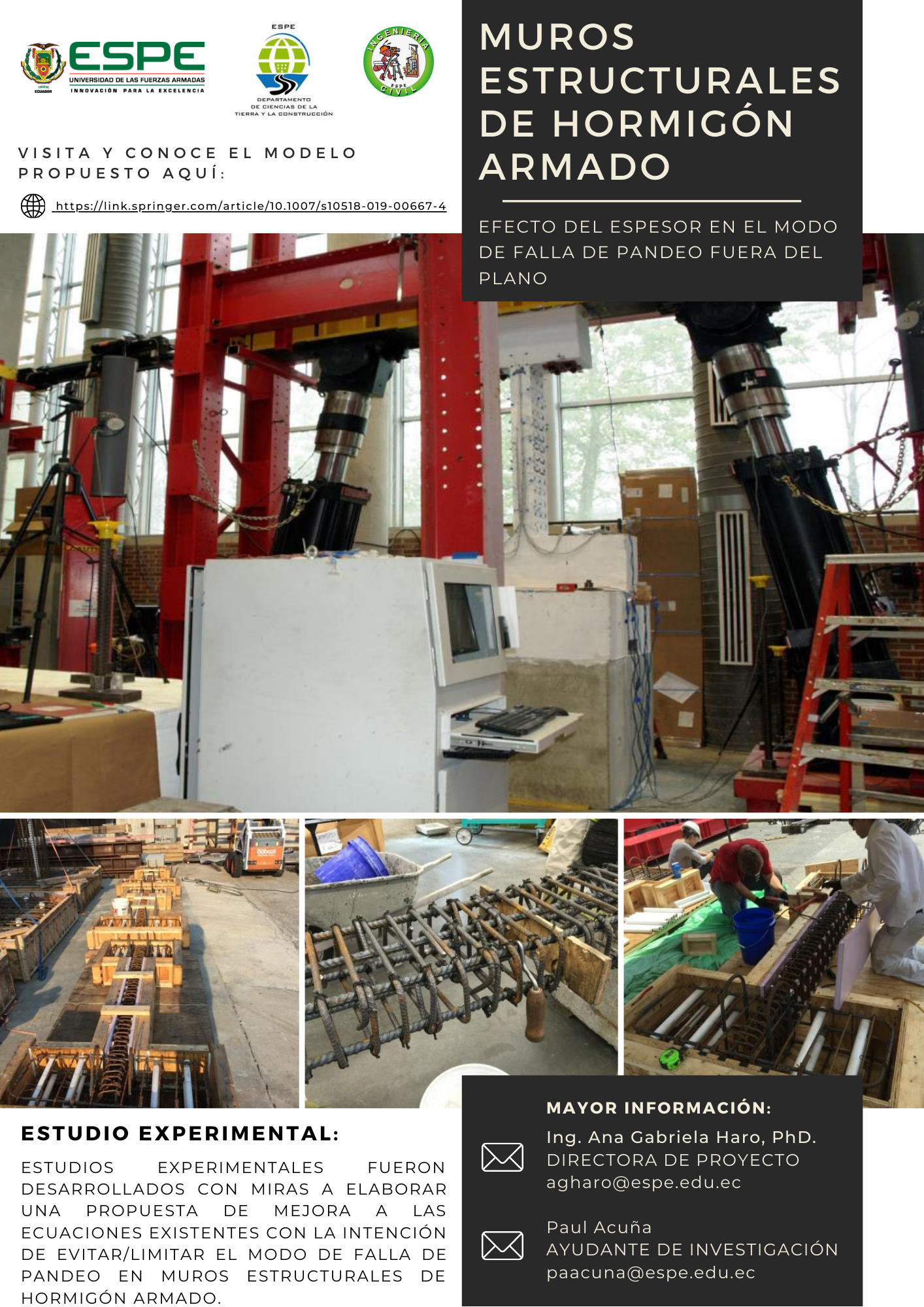 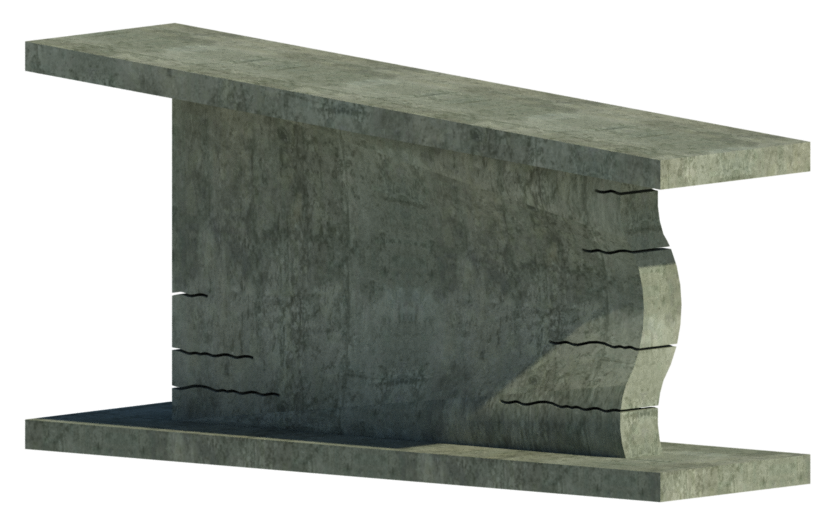 ¡Gracias por su atención!
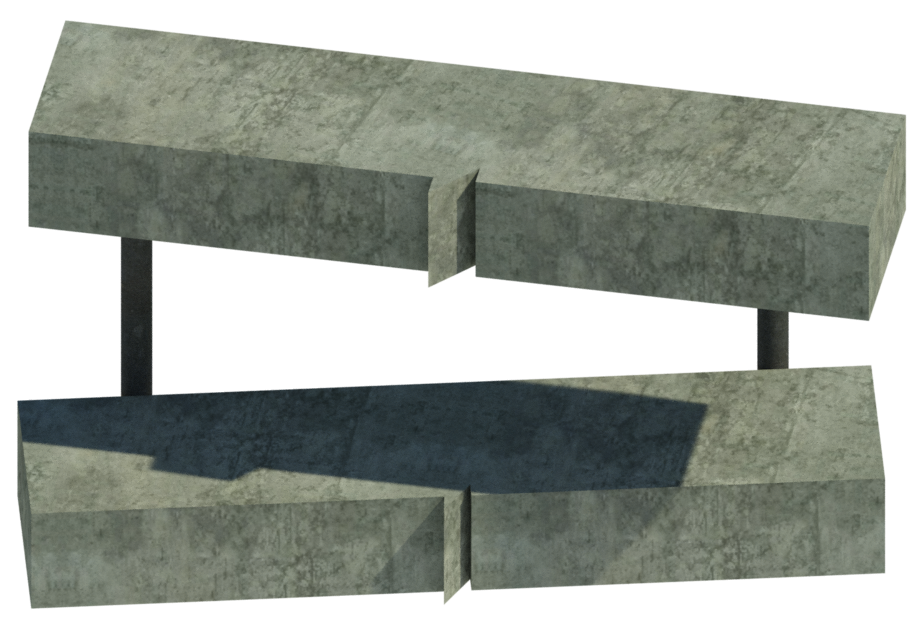 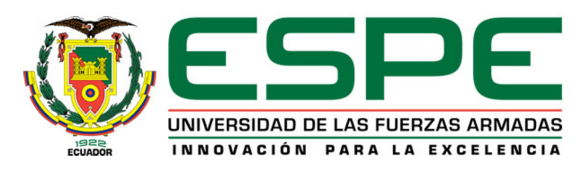 DEPARTAMENTO DE CIENCIAS DE LA TIERRA Y LA CONSTRUCCIÓN CARRERA DE INGENIERÍA CIVIL
TRABAJO DE TITULACIÓN PREVIO A LA OBTENCIÓN DEL TÍTULO DE INGENIERO CIVIL
“EVALUACIÓN DE UN MODELO FENOMENOLÓGICO PARA PREVENIR LA INESTABILIDAD POR PANDEO FUERA DE PLANO EN MUROS ESTRUCTURALES DE HORMIGÓN ARMADO”
AUTOR: ACUÑA OCHOA PAUL ANDRES
paacuna@espe.edu.ec
TUTORA: ING. HARO BAEZ ANA GABRIELA Ph.D.
agharo@espe.edu.ec
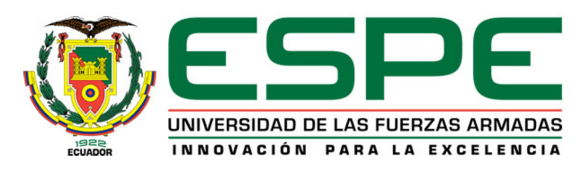 63